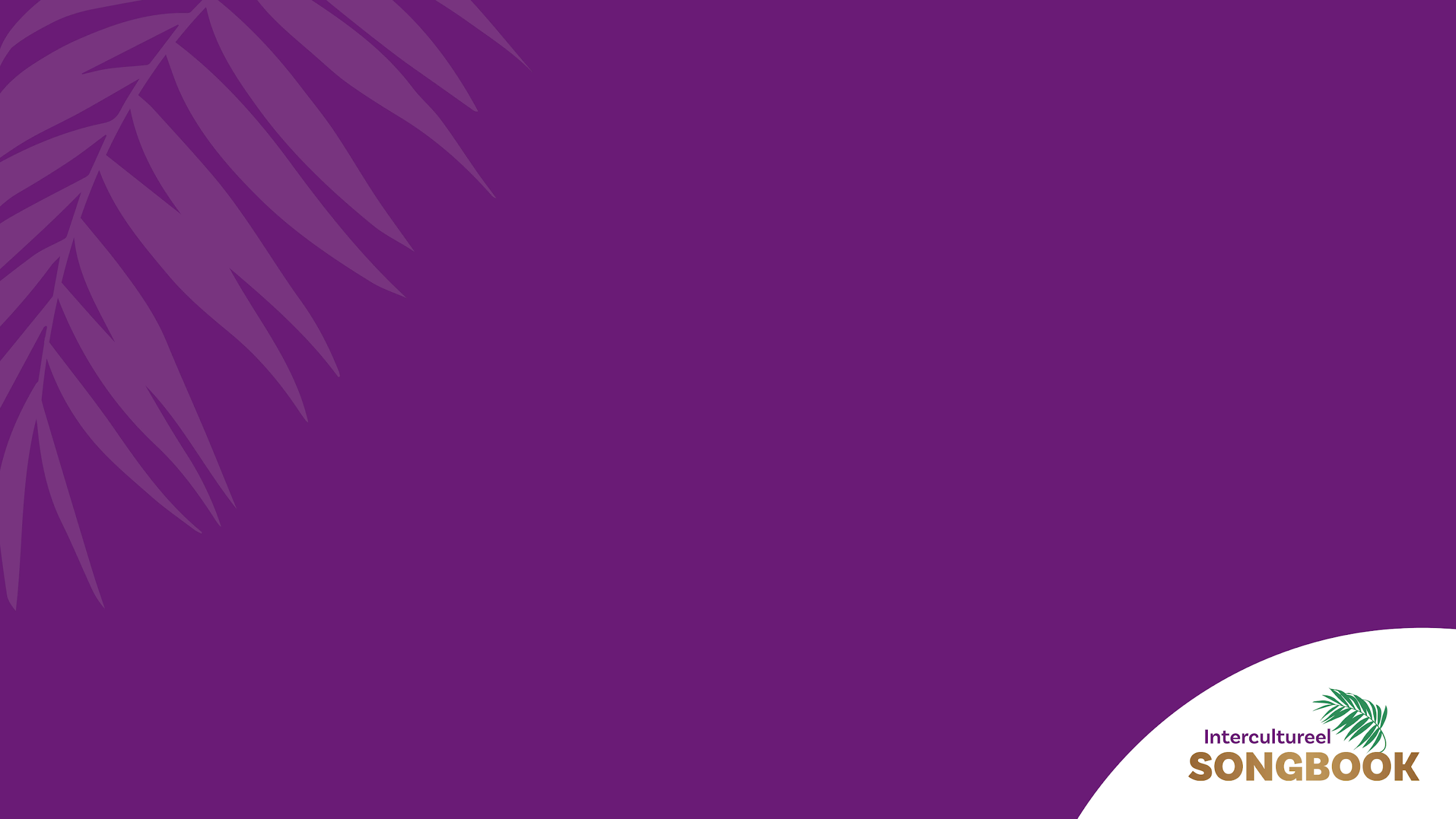 Meertalige genade
Dit lied heeft een meertalig refrein en de verzen zijn beschikbaar in het Nederlands, Engels, Arabisch, Chinees (Mandarijn), Duits, Frans, Hebreeuws, Koreaans, Birmees, Pools, Portugees, Spaans en Swahili. 
Luister naar het lied op onze website en download de tekst en akkoorden.
Oorspronkelijke titel: Multi lingual grace
Author: Jaewoo Kim, Grace Irene Funderburgh, Joshua S. Davis, Abraham Deng, James GillilandCopyright © 2017 Proskuneo Ministries
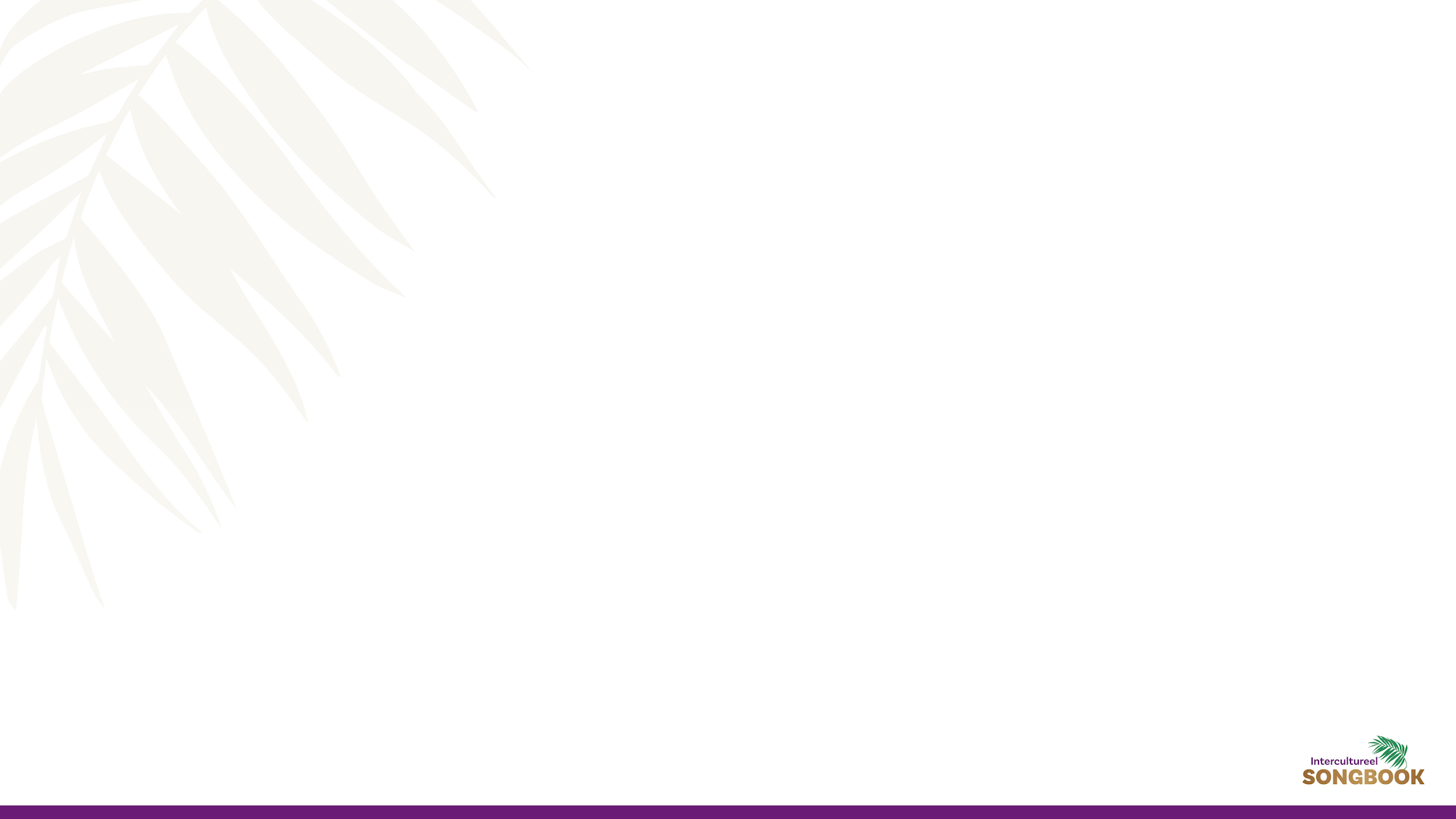 Meertalig
Refrein
ShoekranGam-sa-hee GraciasAsantee
شكرا감사해
Dankuwel – in Arabisch, Koreaans, Spaans en Swahili.
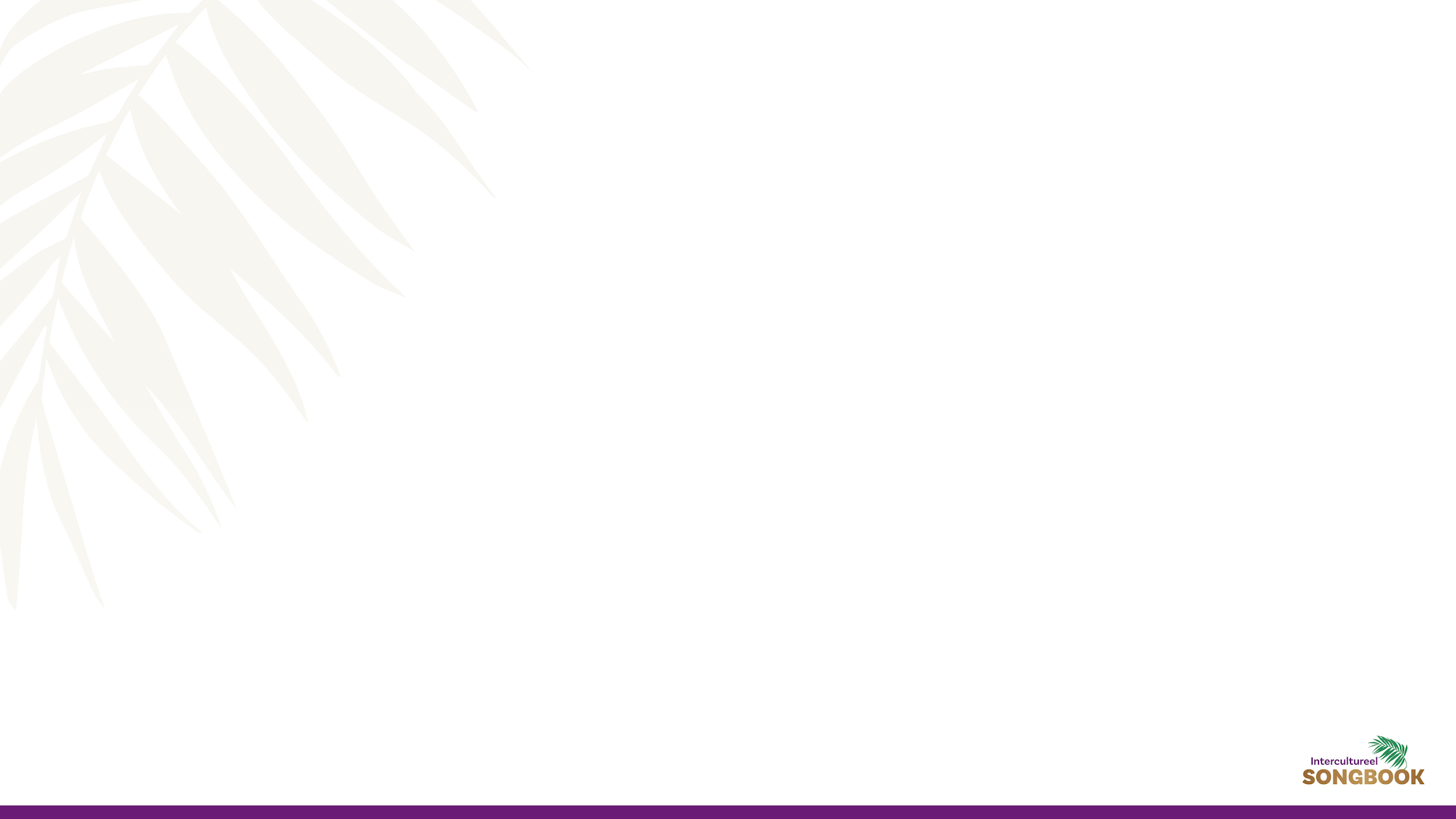 Nederlands
Vers 1
Solo  - Voor hen die ons omringen:Allen - Dank U Heer.
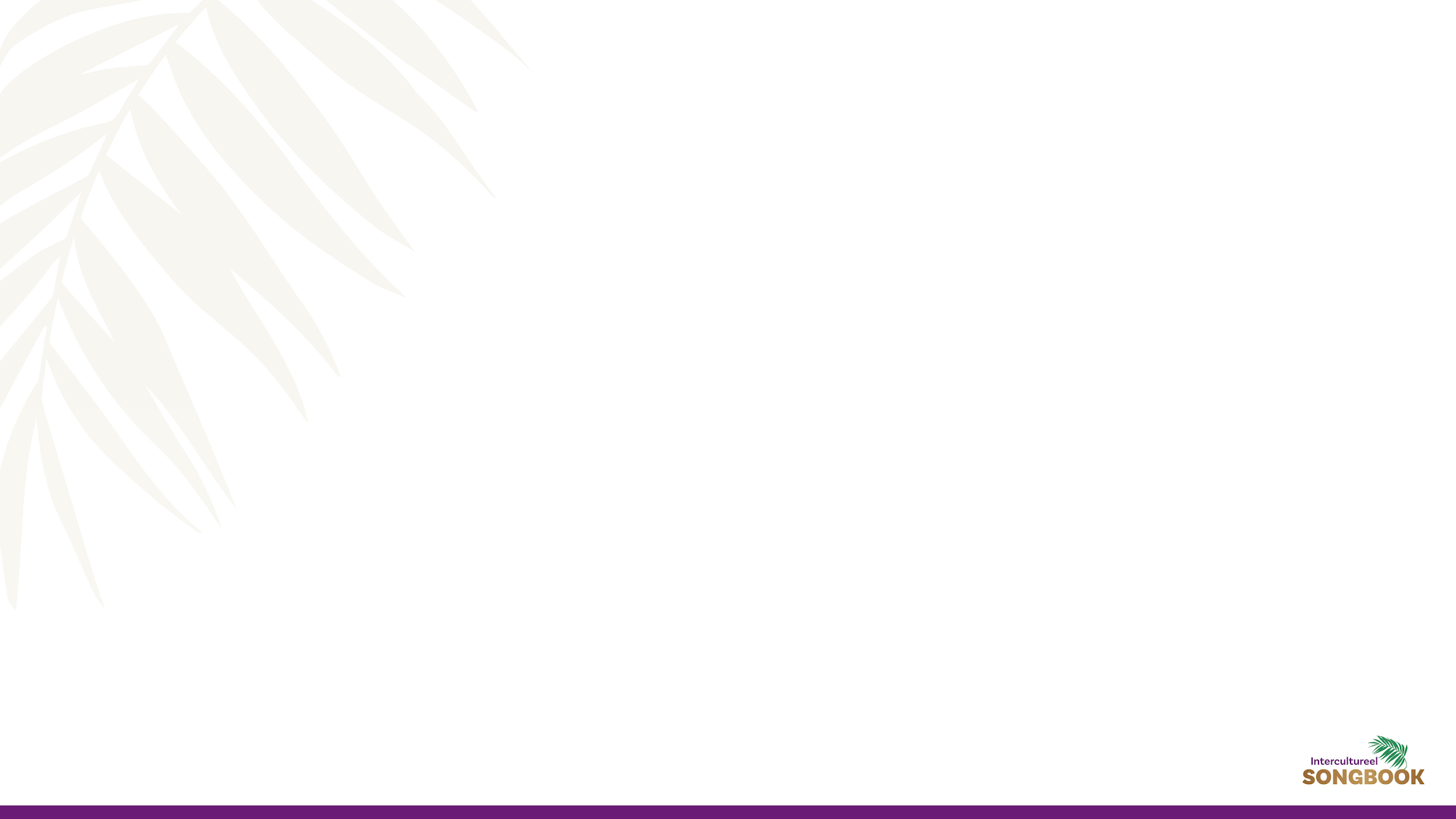 Nederlands
Vers 1
Solo  - Voor vrede en genade:Allen - Dank U Heer.
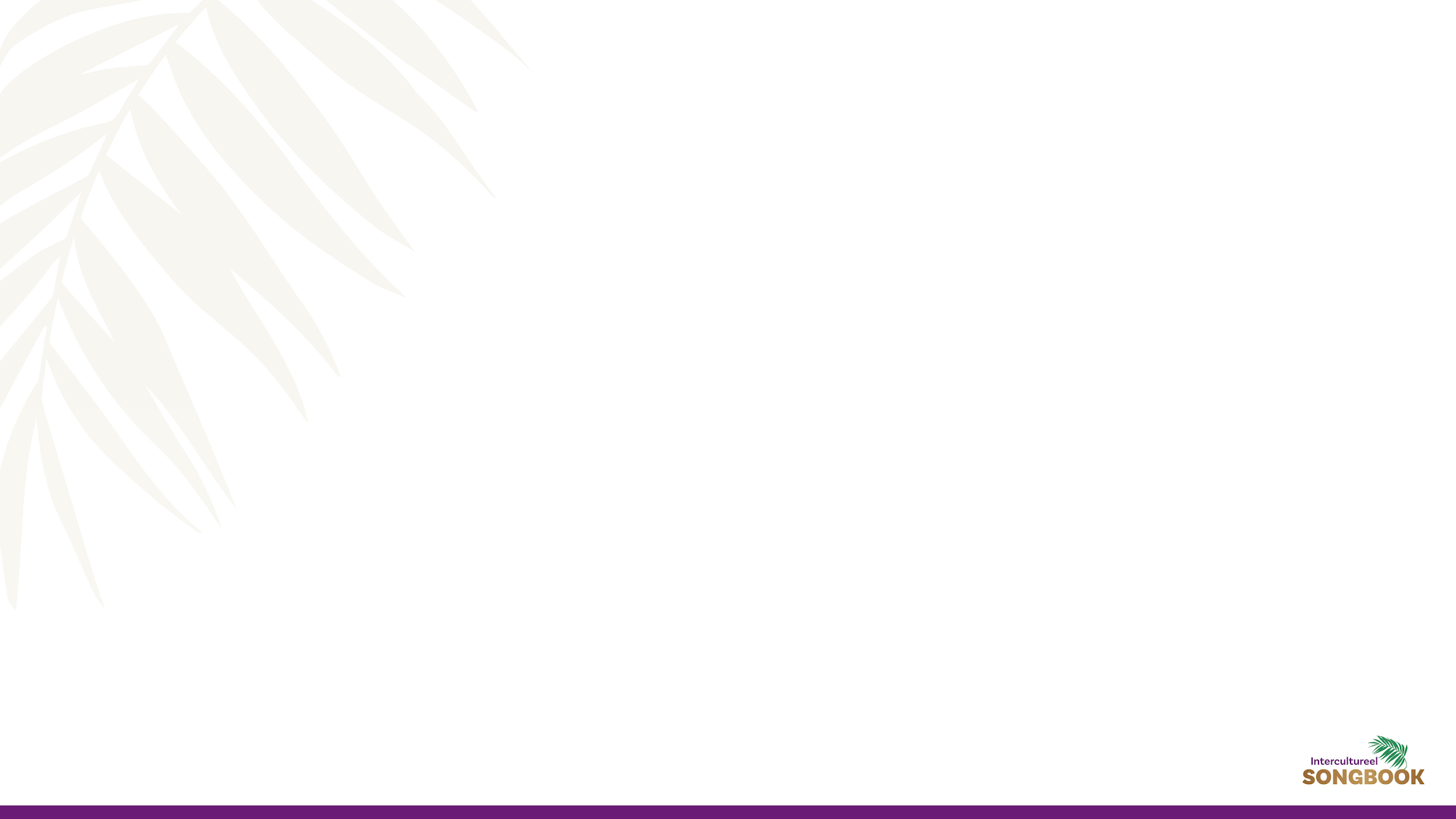 Nederlands
Vers 1
Solo  - Voor liefde zonder einde:Allen - Dank U Heer.
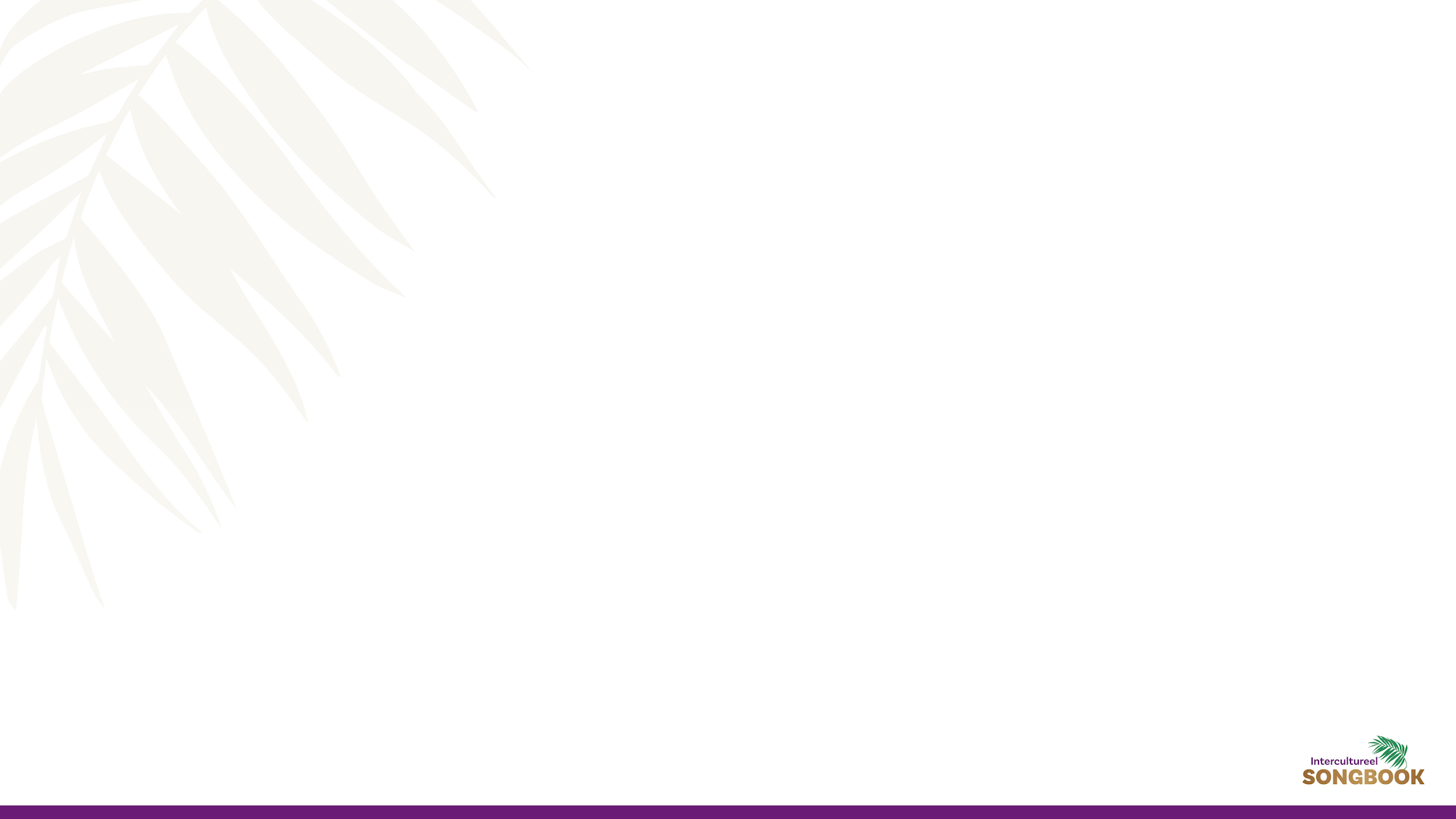 Nederlands
Vers 1
Solo  - Voor redding en verlossing:Allen - Dank U Heer.
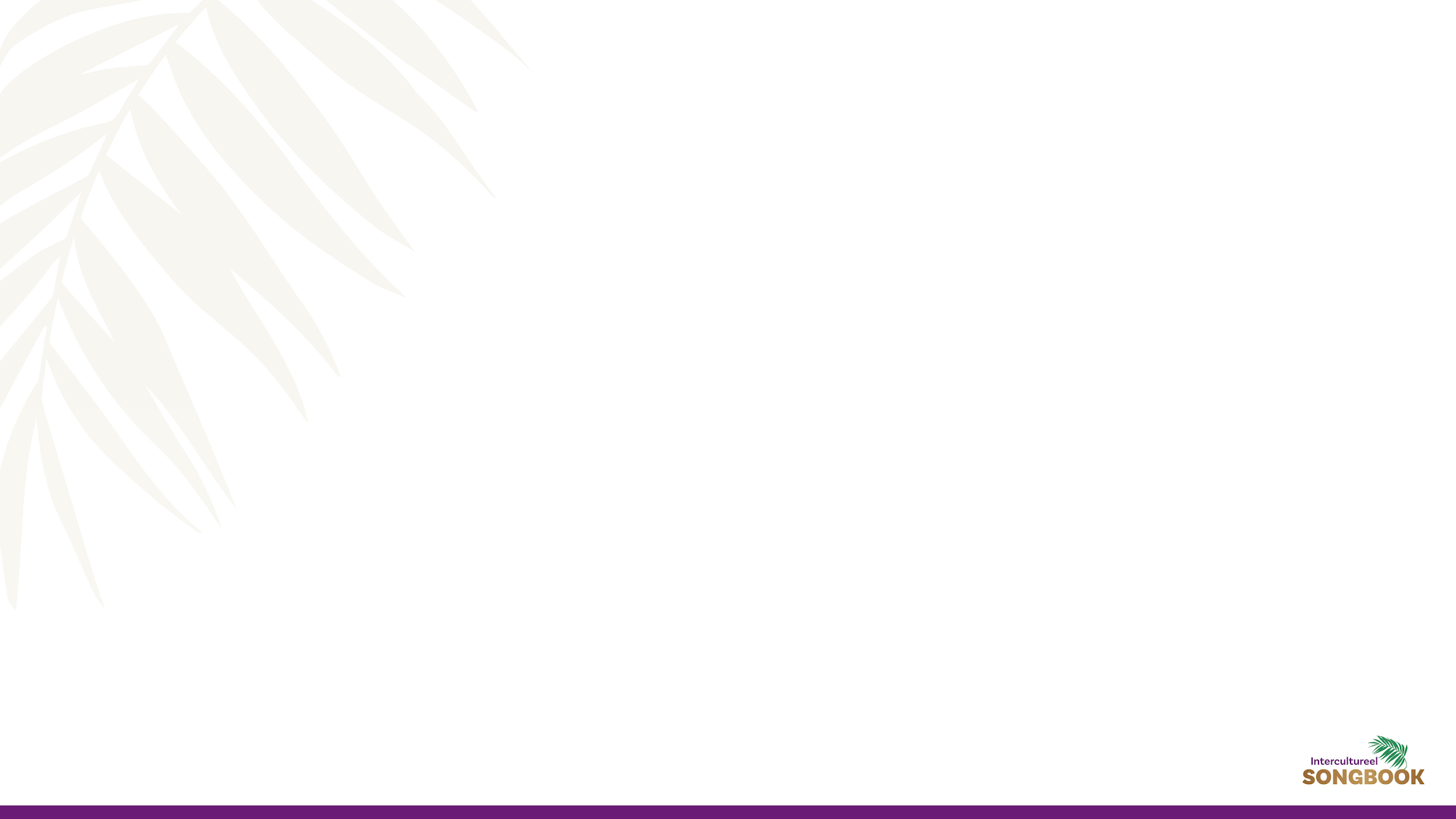 Meertalig
Refrein
ShoekranGam-sa-hee GraciasAsantee
شكرا감사해
Dankuwel – in Arabisch, Koreaans, Spaans en Swahili.
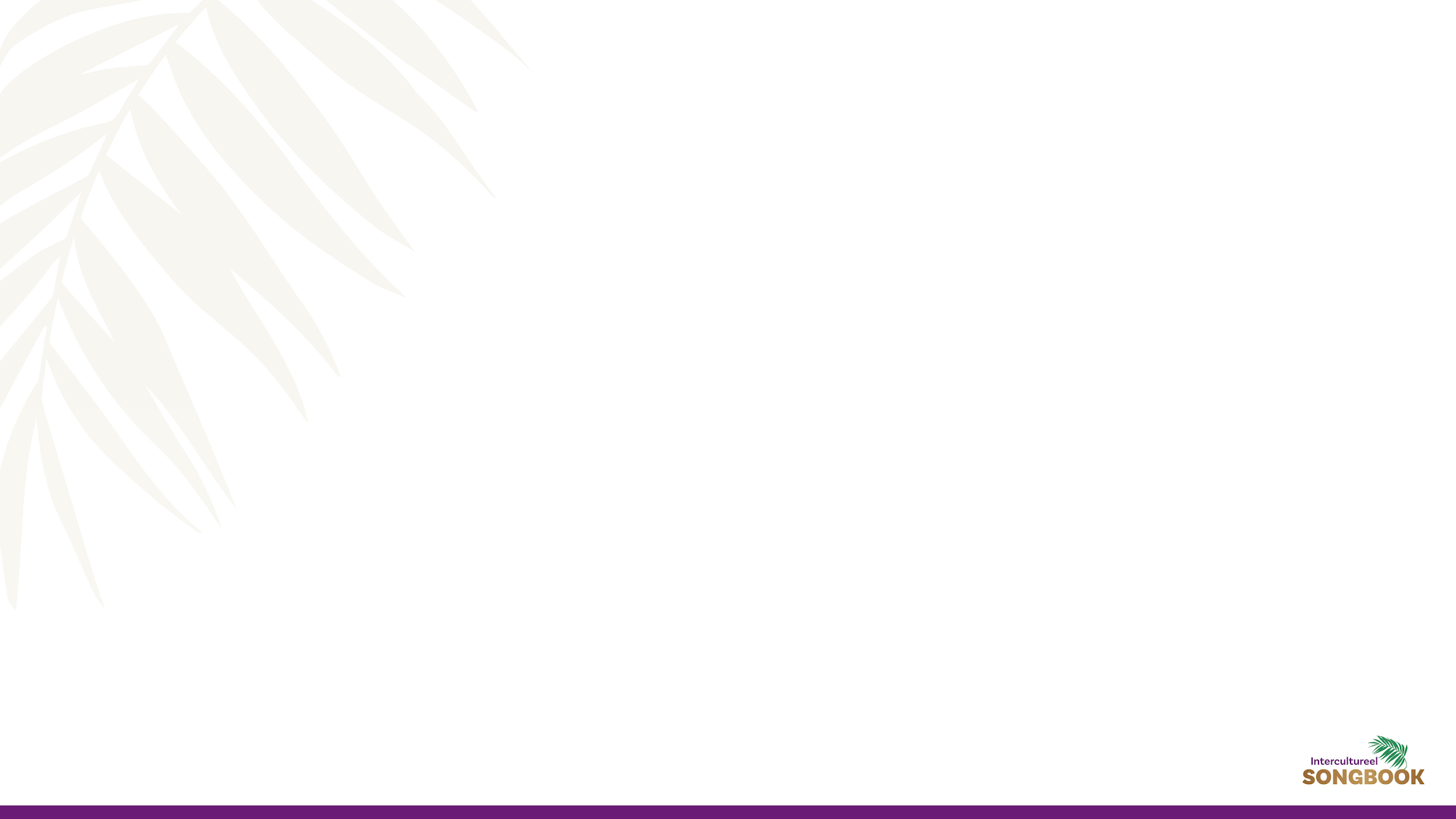 Engels
Vers 1
Solo  - For everything You give us:Allen - Thank You Lord.
Voor alles wat U ons geeft: dank U Heer.
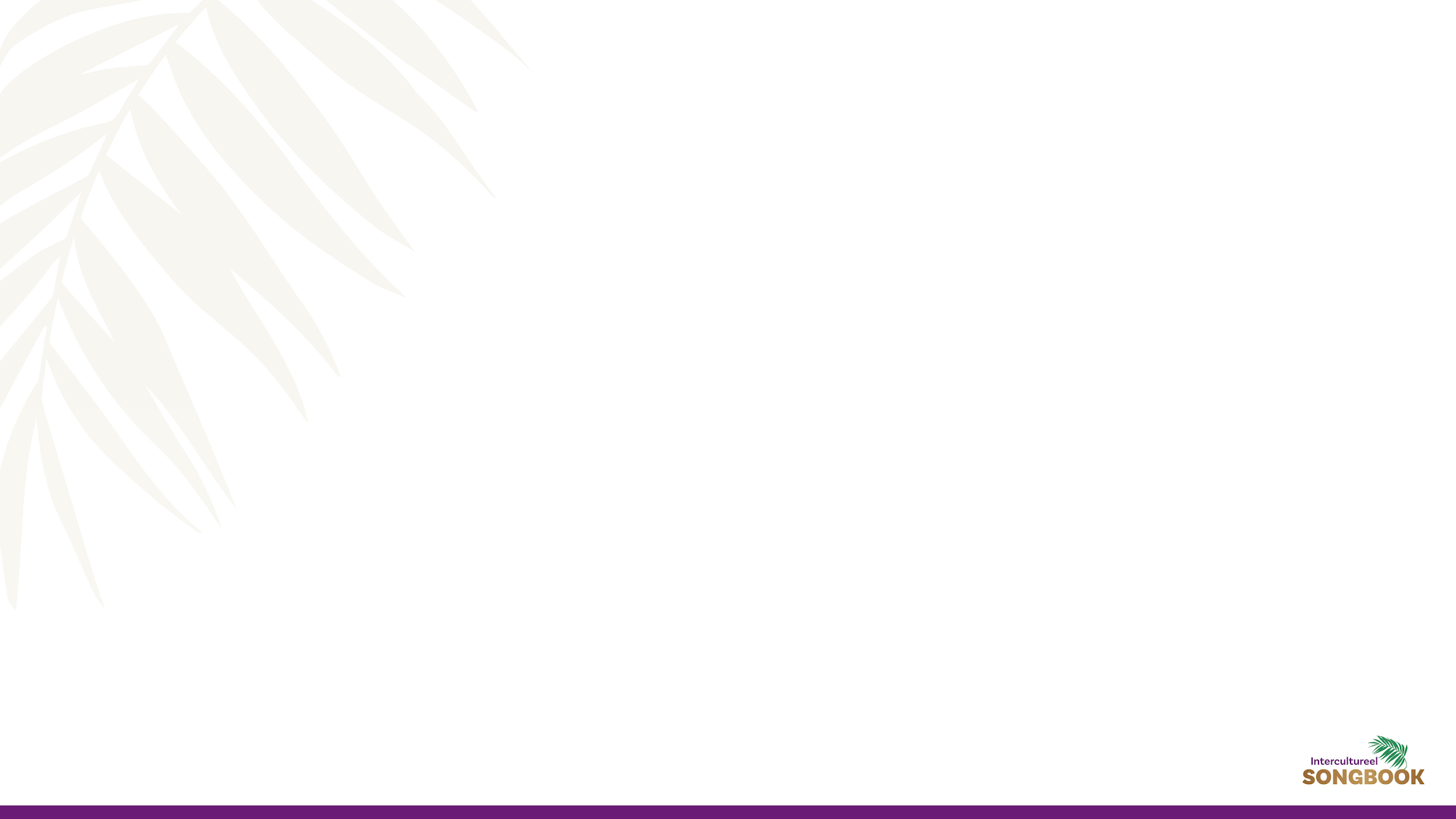 Engels
Vers 1
Solo - For people who surround us:Allen - Thank You Lord.
Voor mensen die ons omringen: dank U Heer.
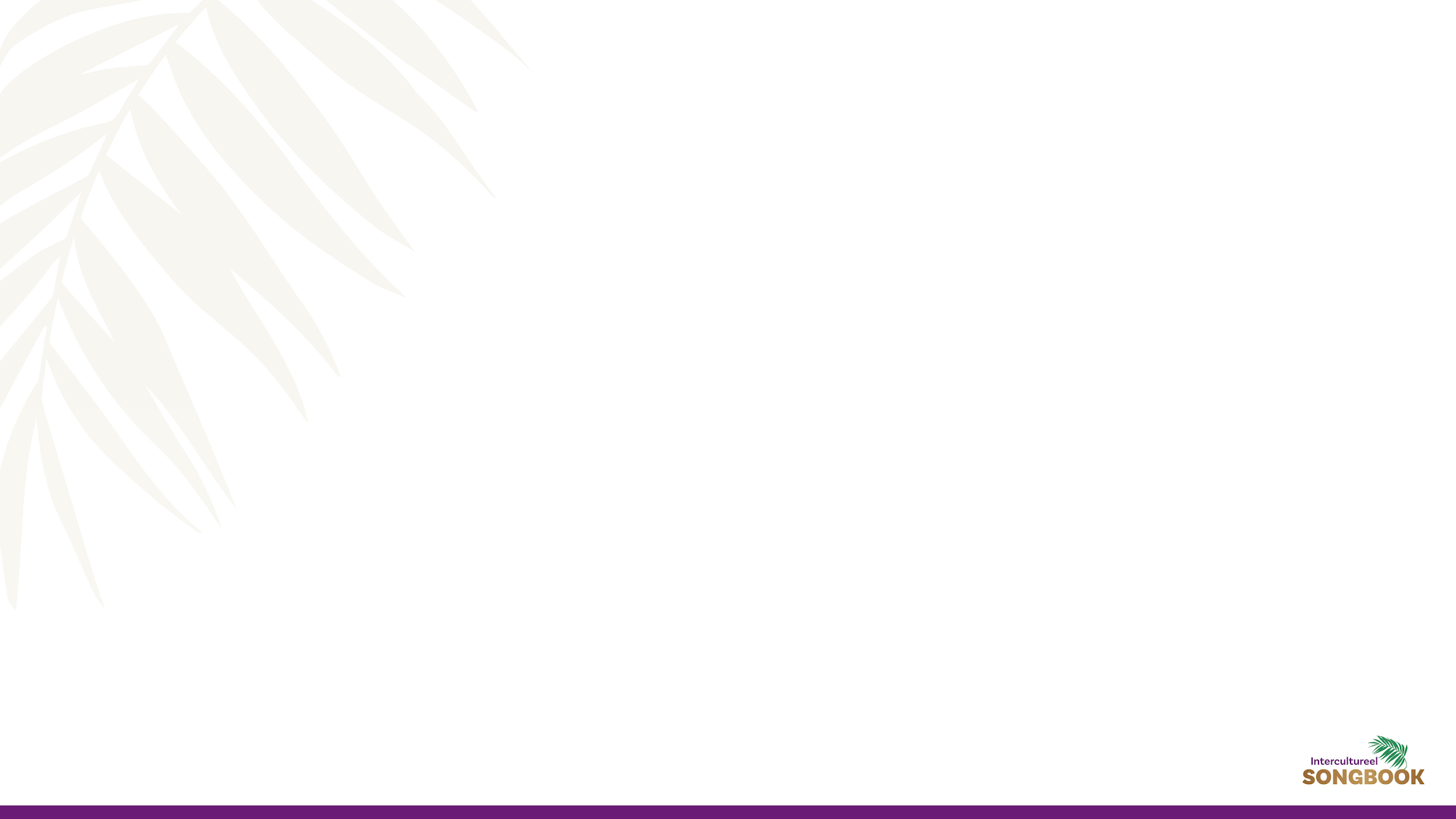 Engels
Vers 1
Solo  - For everlasting kindness:Allen - Thank You Lord.
Voor eeuwige goedheid: dank U Heer.
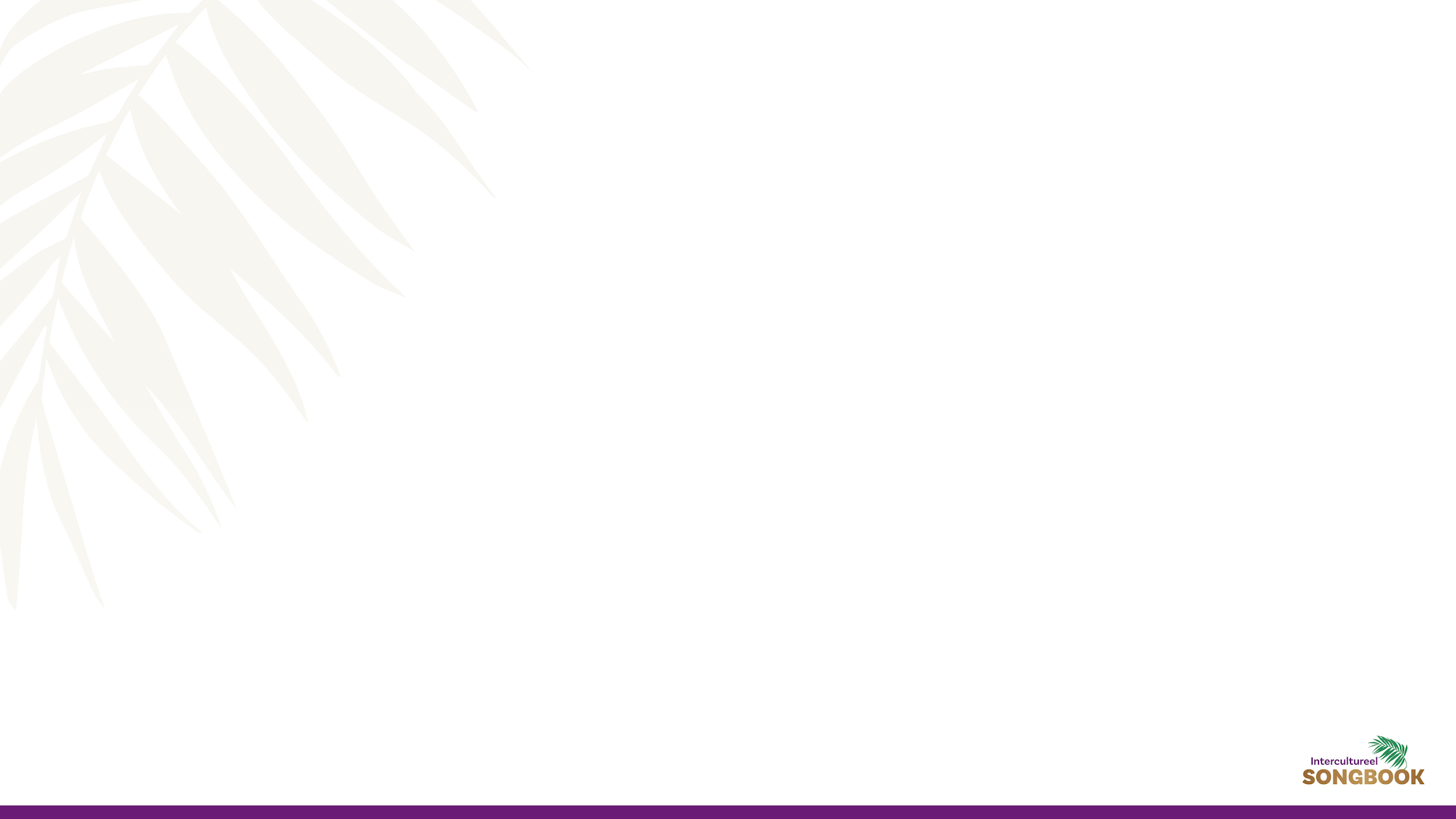 Engels
Vers 1
Solo  - And for Your faithful presence: Allen - Thank You Lord.
En voor uw trouwe aanwezigheid: dank U Heer.
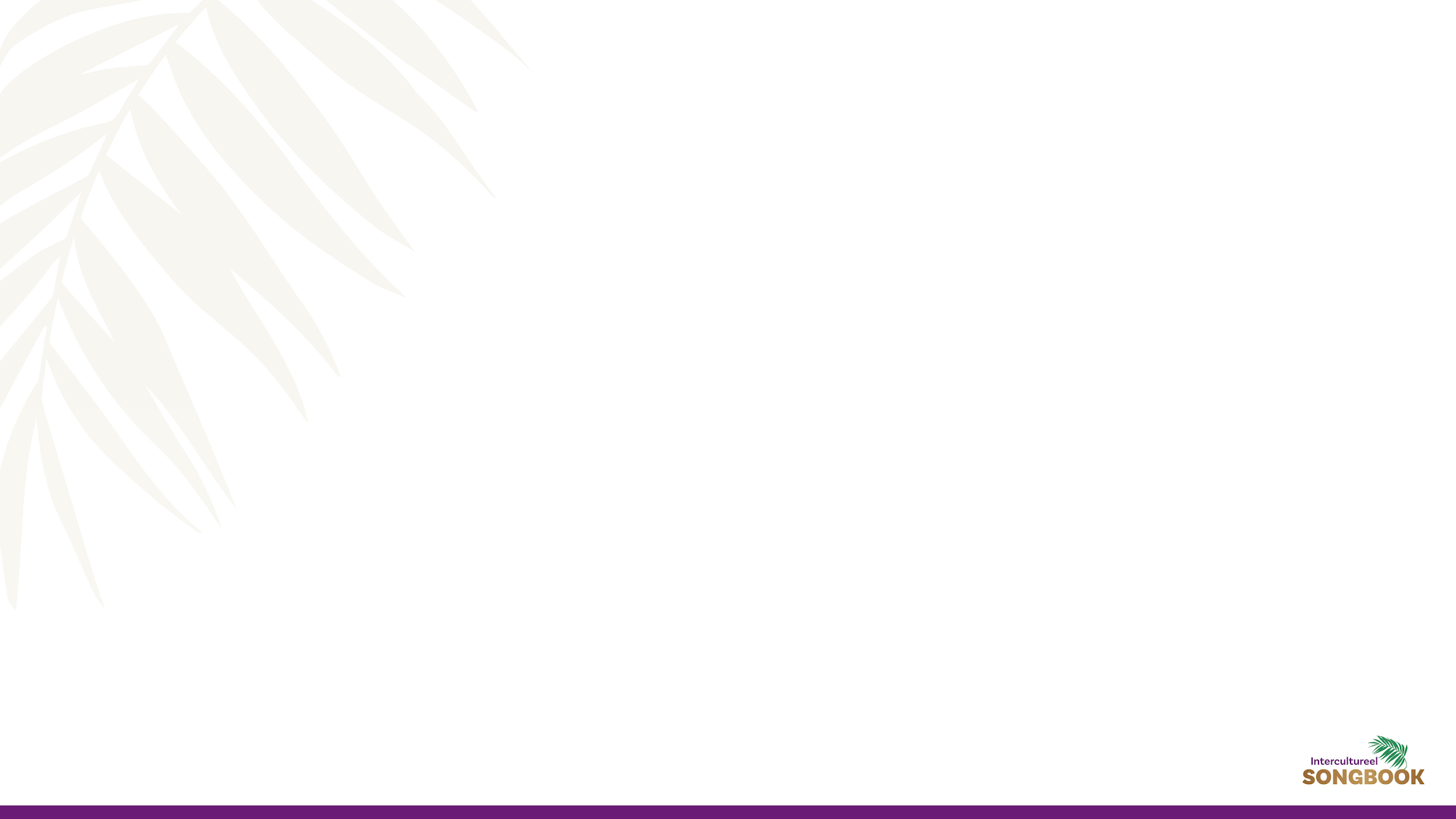 Meertalig
Refrein
ShoekranGam-sa-hee GraciasAsantee
شكرا감사해
Dankuwel – in Arabisch, Koreaans, Spaans en Swahili.
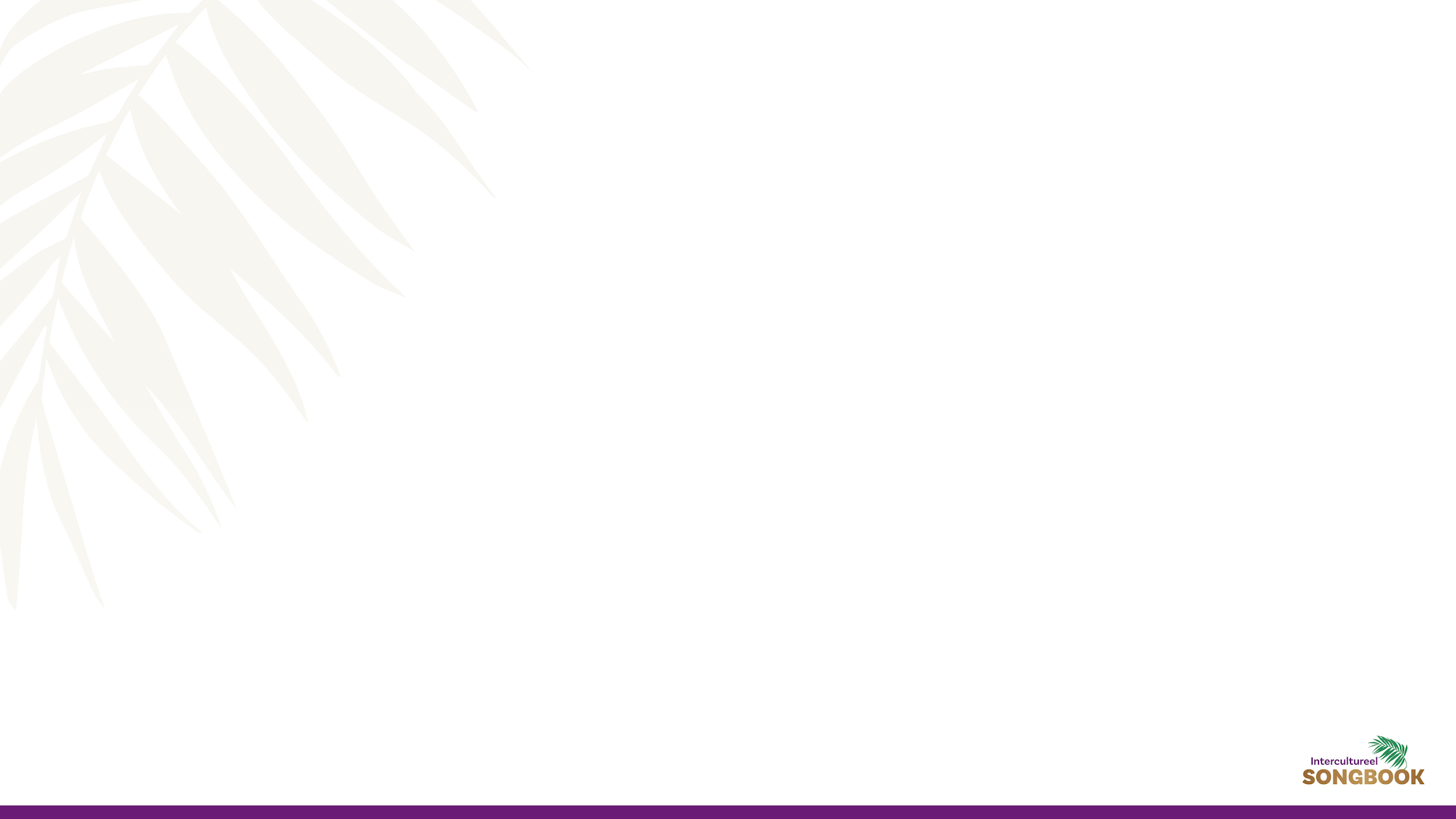 Duits
Vers 1
Solo  - Für alles was Du uns gibst:Allen - Danke, Herr.
Voor alles wat U ons geeft: dank U Heer.
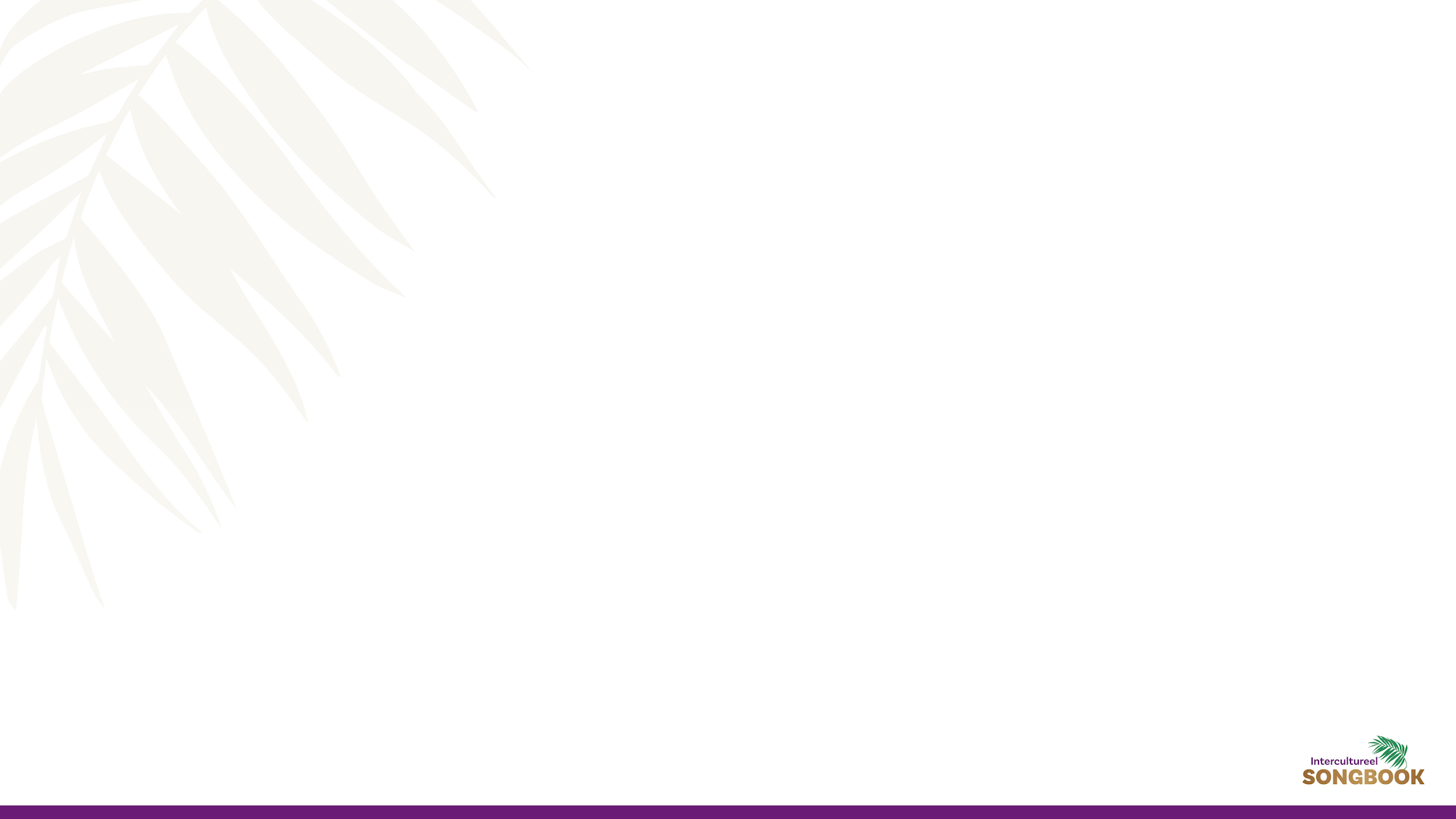 Duits
Vers 1
Solo  - Für allen die uns lieben:Allen - Danke, Herr.
Voor allen die van ons houden: dank U Heer.
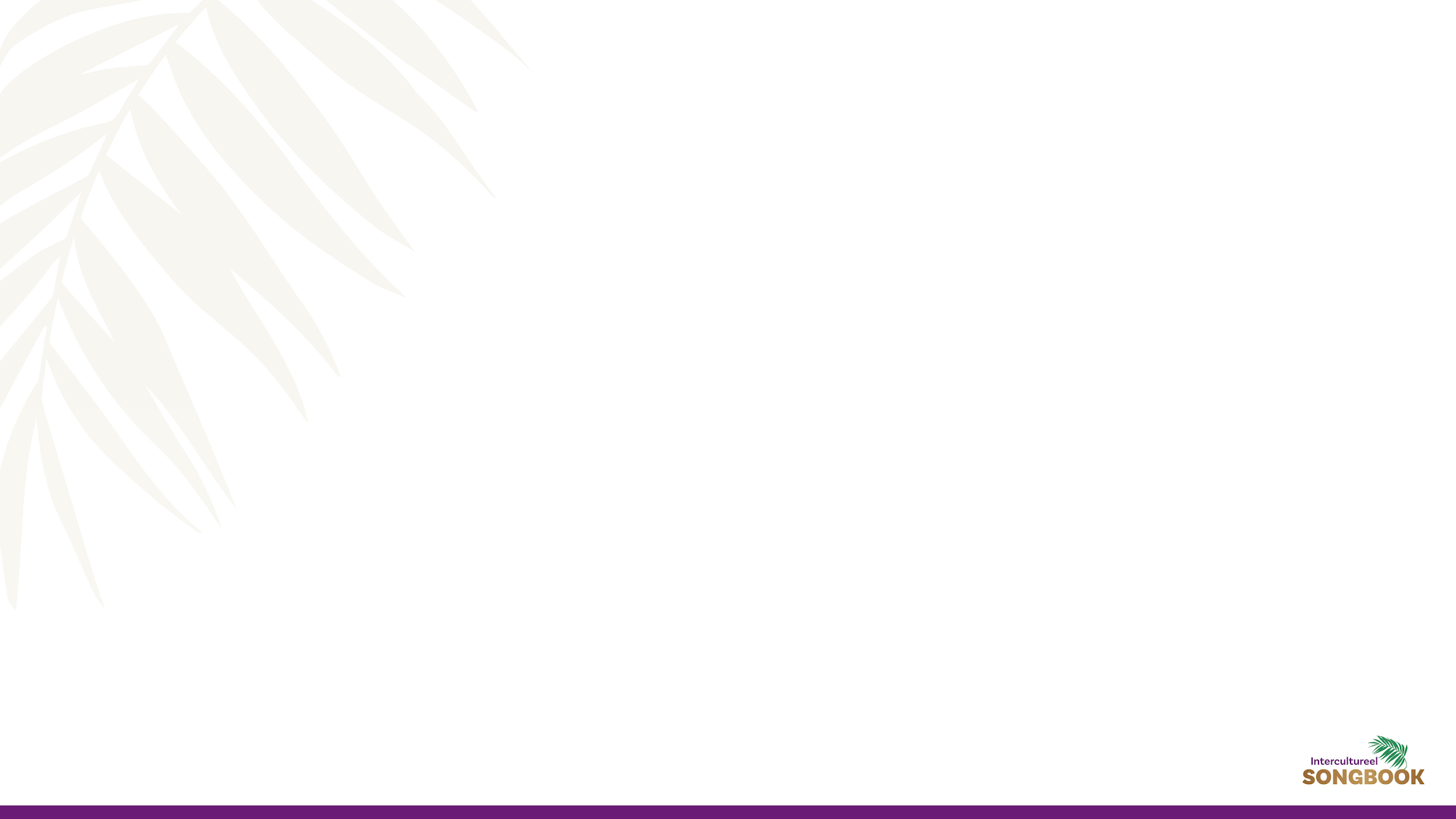 Duits
Vers 1
Solo  - Für deine große Güte:Allen - Danke, Herr.
Voor uw grote goedheid: dank U Heer.
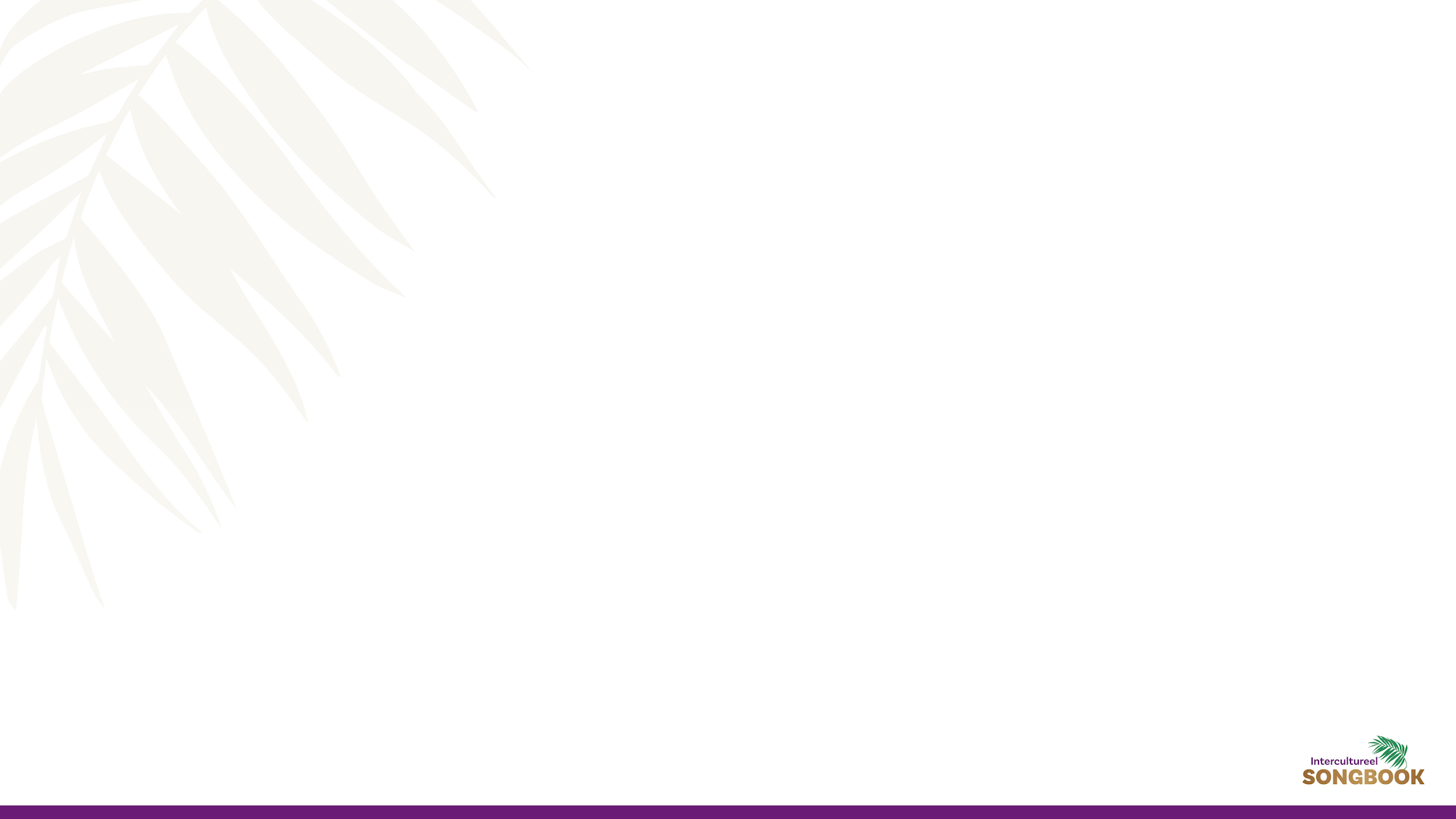 Duits
Vers 1
Solo  - Für deinen treuen Beistand:Allen - Danke, Herr.
Voor uw trouwe steun: dank U Heer.
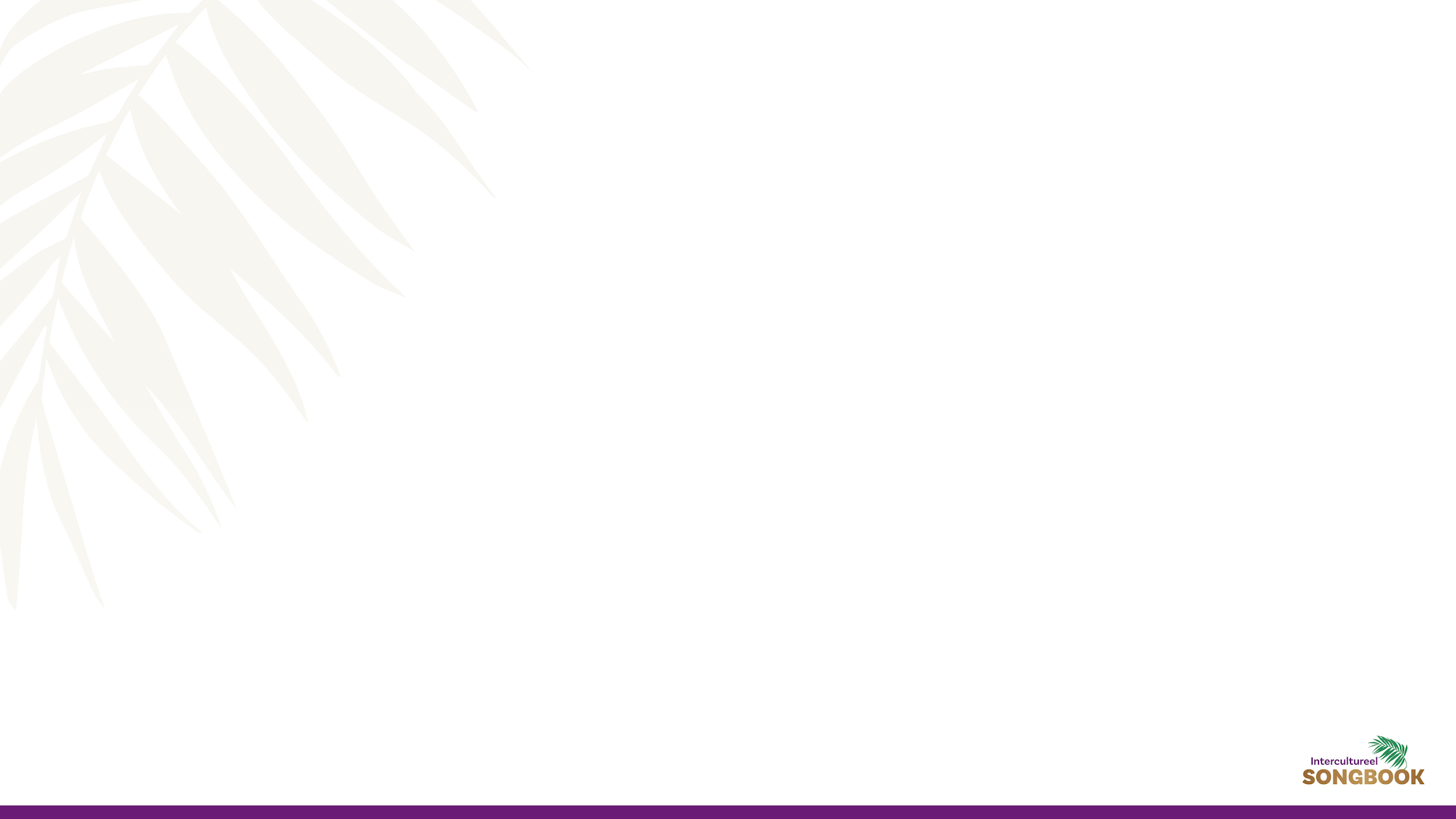 Meertalig
Refrein
ShoekranGam-sa-hee GraciasAsantee
شكرا감사해
Dankuwel – in Arabisch, Koreaans, Spaans en Swahili.
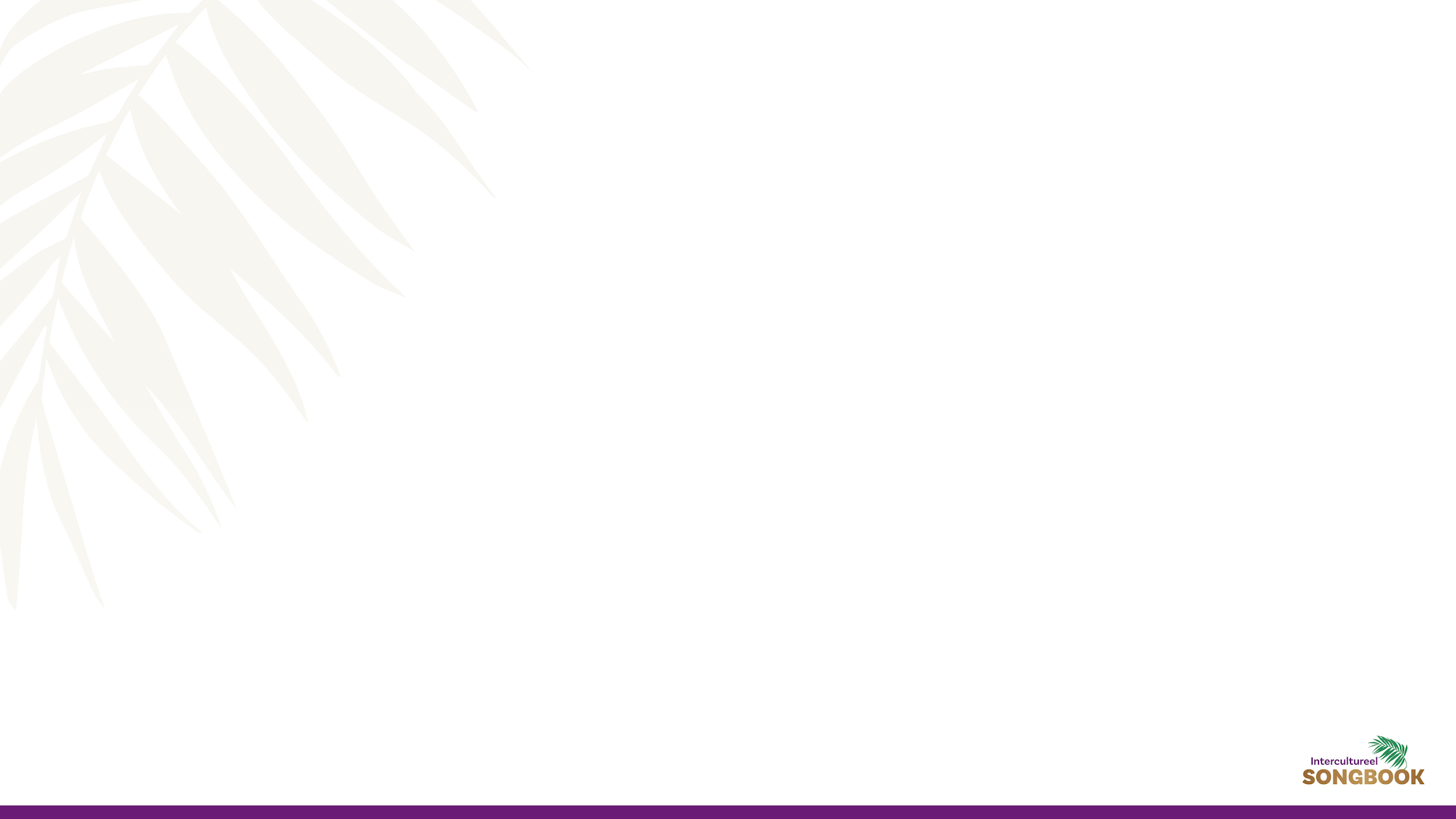 Frans
Vers 1
Solo  - Pour tout ce que tu nous donne:Allen - Merci Dieu.
Voor alles wat U ons geeft: dank U Heer.
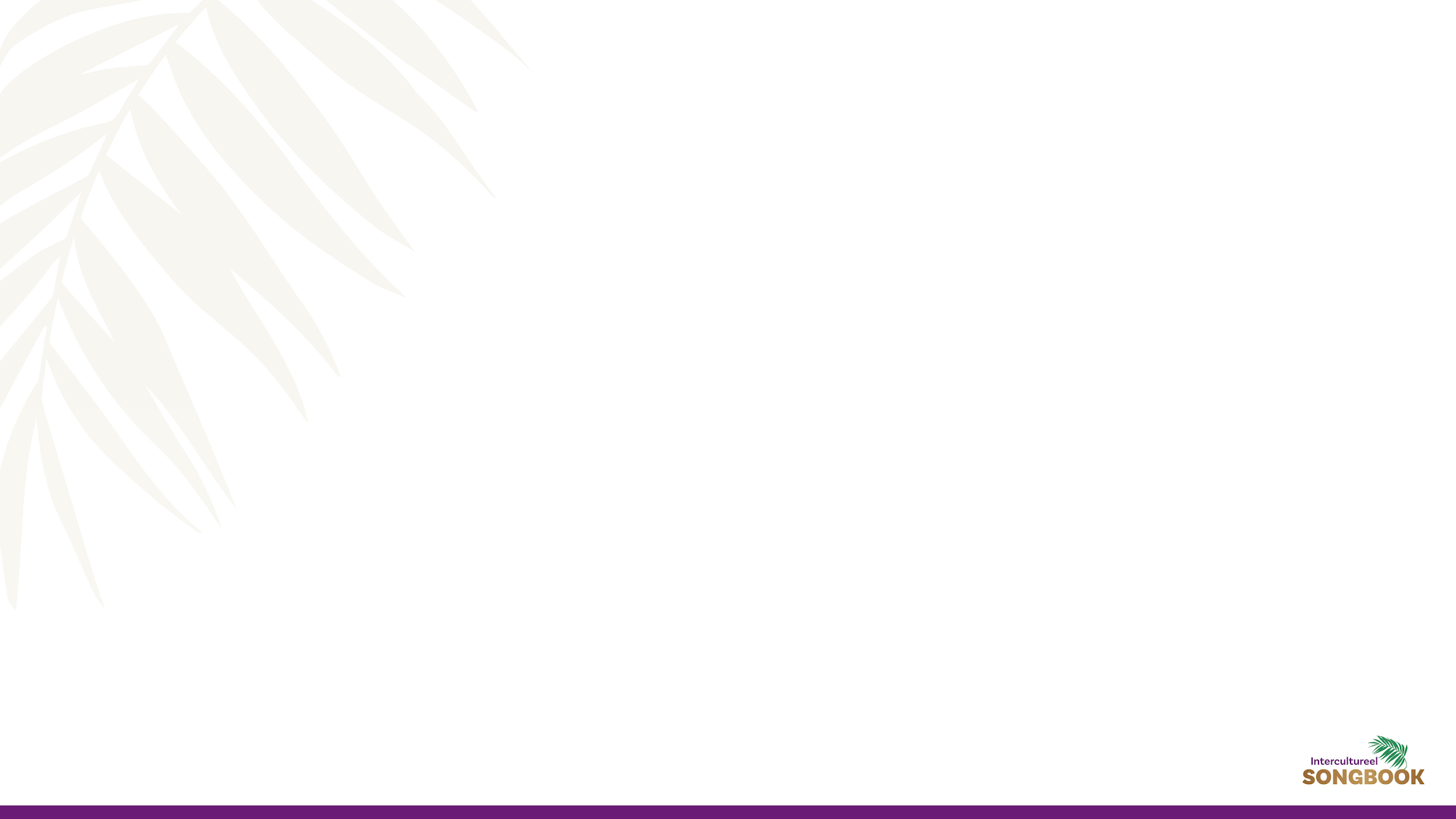 Frans
Vers 1
solo  - Pour ceux qui nous entourent :allen - Merci Dieu.
Voor hen die ons omringen: dank U Heer.
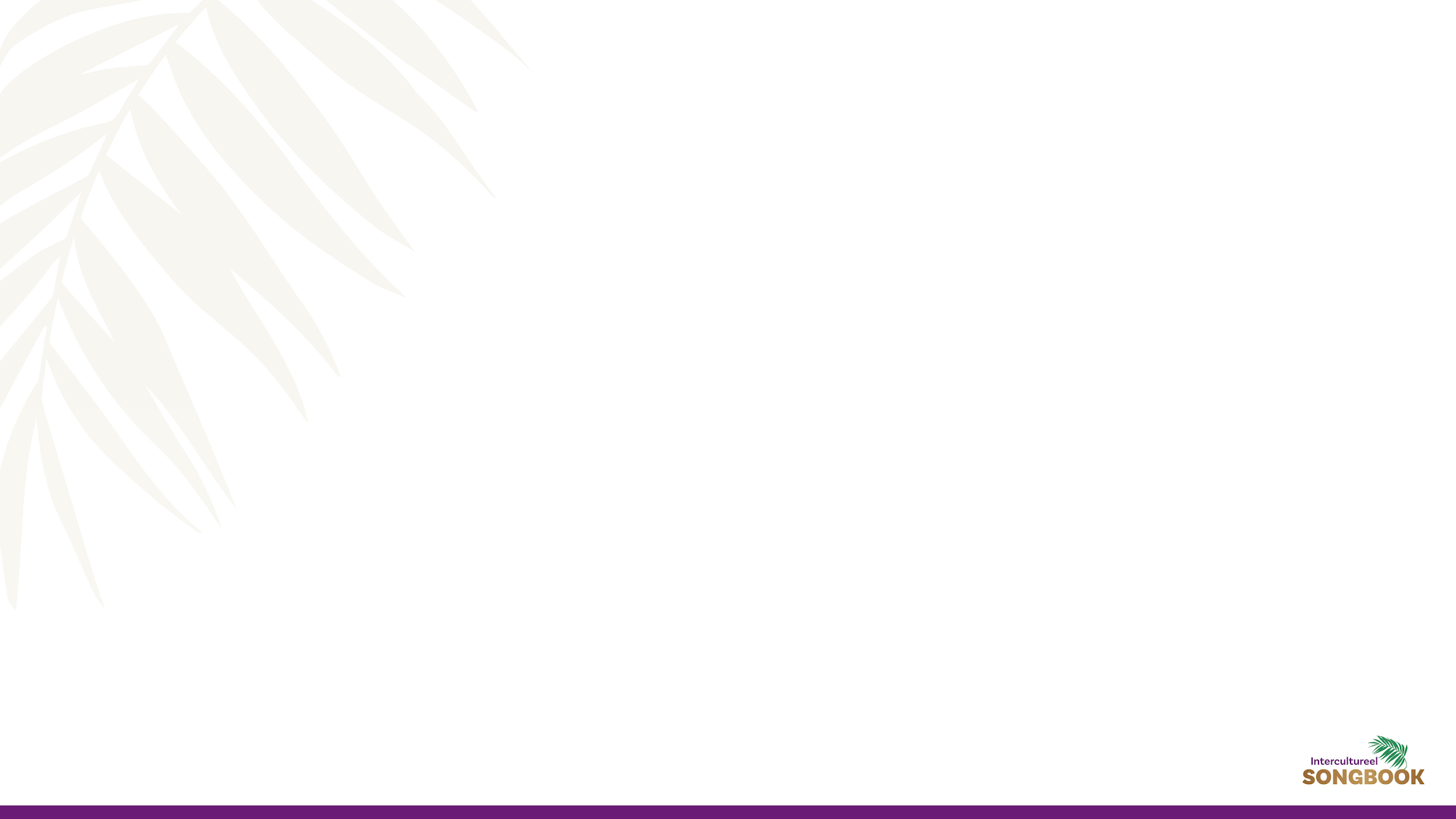 Frans
Vers 1
Solo  - Pour ta victoire éternelle :Allen - Merci Dieu.
Voor uw eeuwige overwinning: dank U Heer.
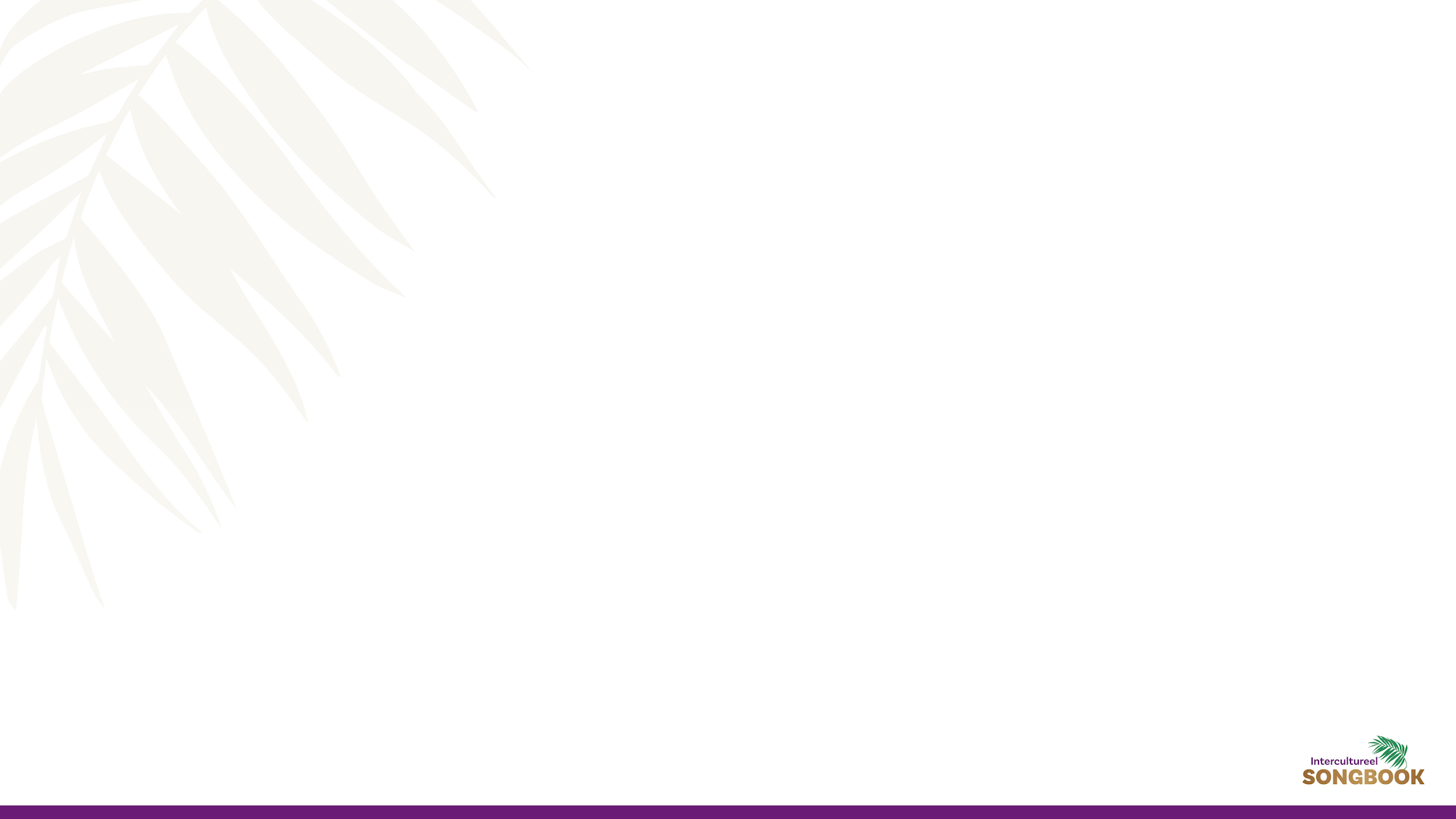 Frans
Vers 1
Solo  - Ta présence fidèle en nous :Allen - Merci Dieu.
Uw trouwe aanwezigheid in ons: dank U Heer.
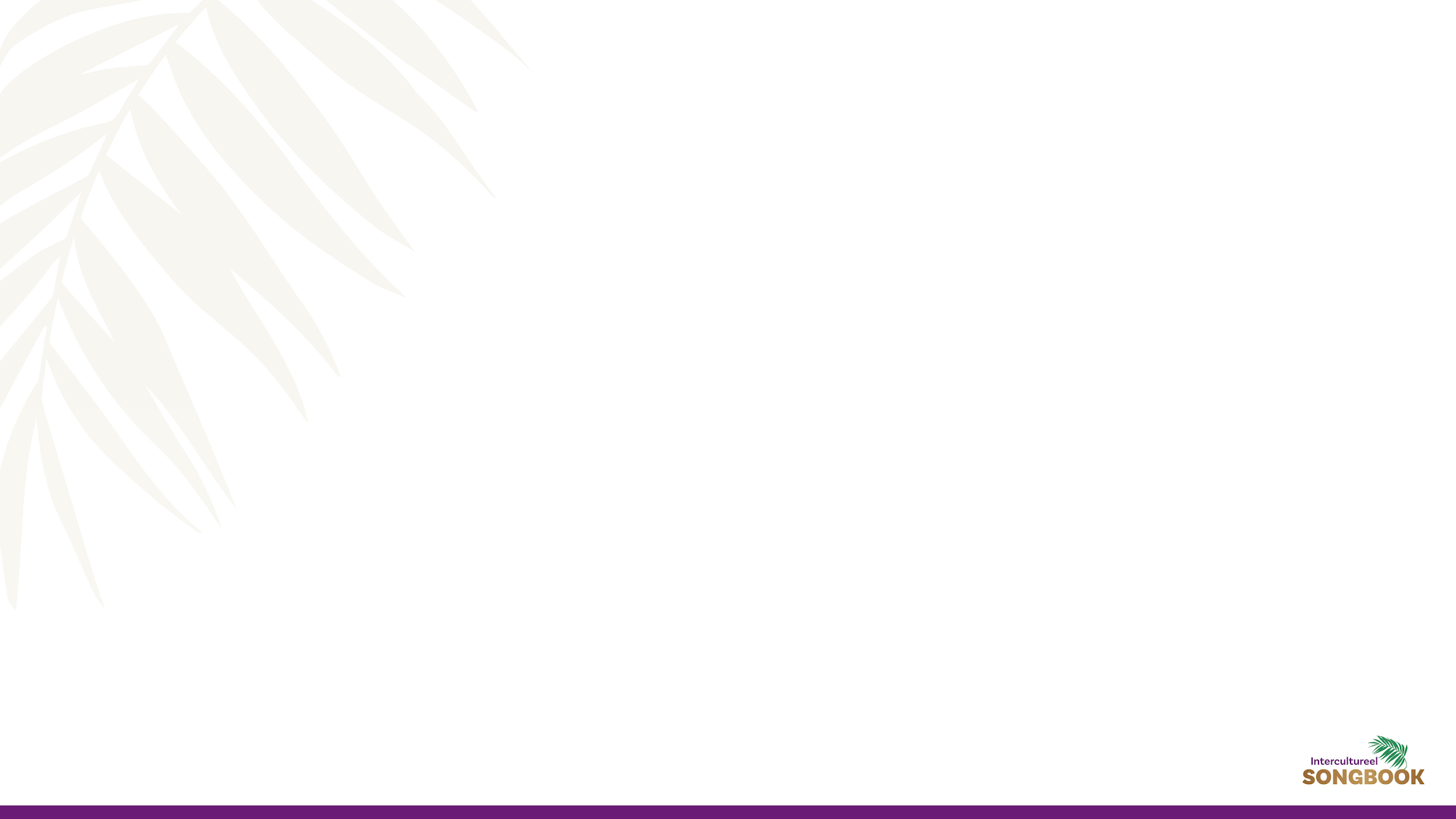 Meertalig
Refrein
ShoekranGam-sa-hee GraciasAsantee
شكرا감사해
Dankuwel – in Arabisch, Koreaans, Spaans en Swahili.
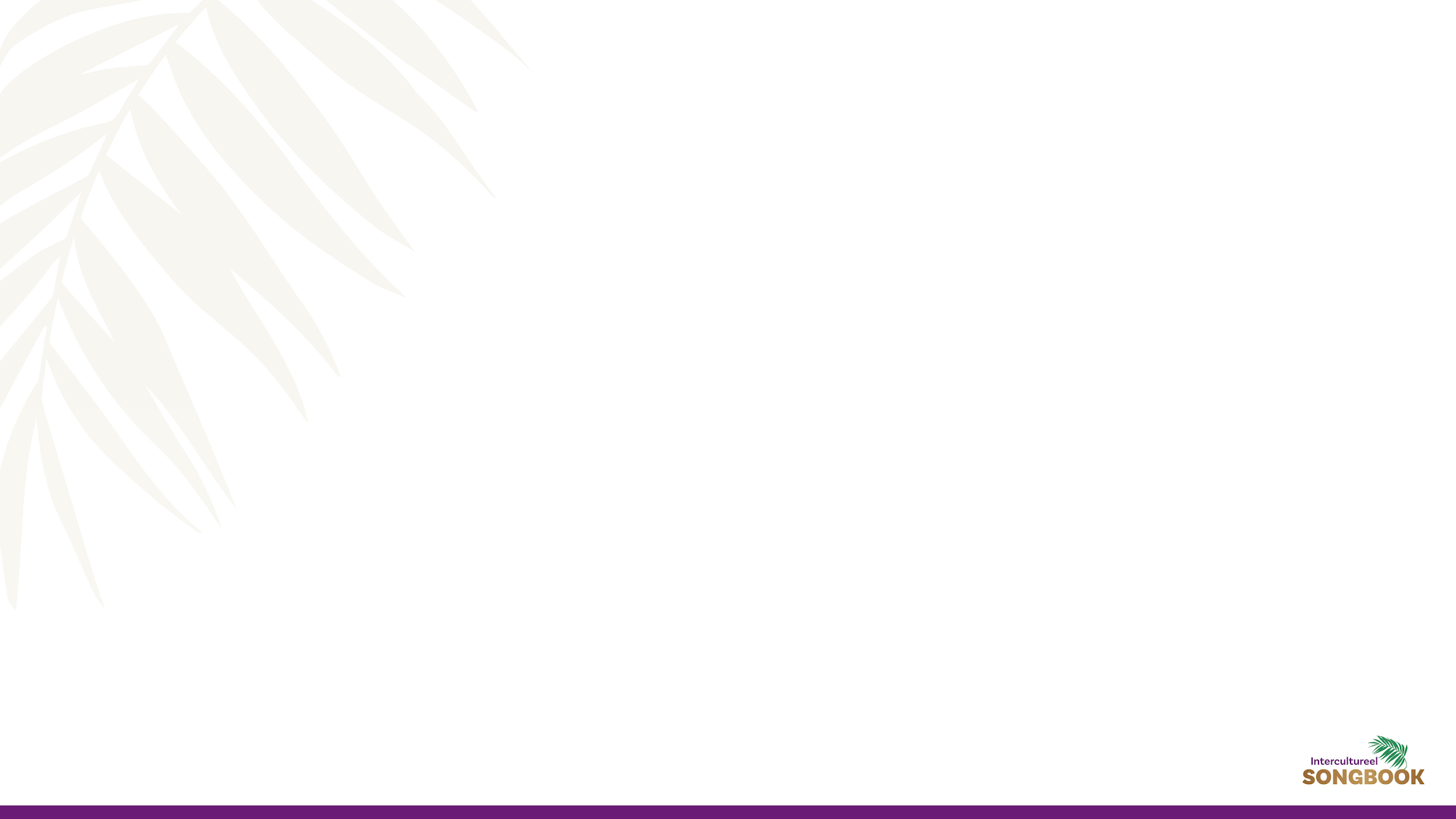 Hebreeuws
Vers 1
Solo - Bishvil ahava techa:Allen - Toda la’El
בִּשְׁוִיל אַהֲבָתֶךָ,תּוֹדָה לַאֵל
Omwille van uw liefde: dank aan God.
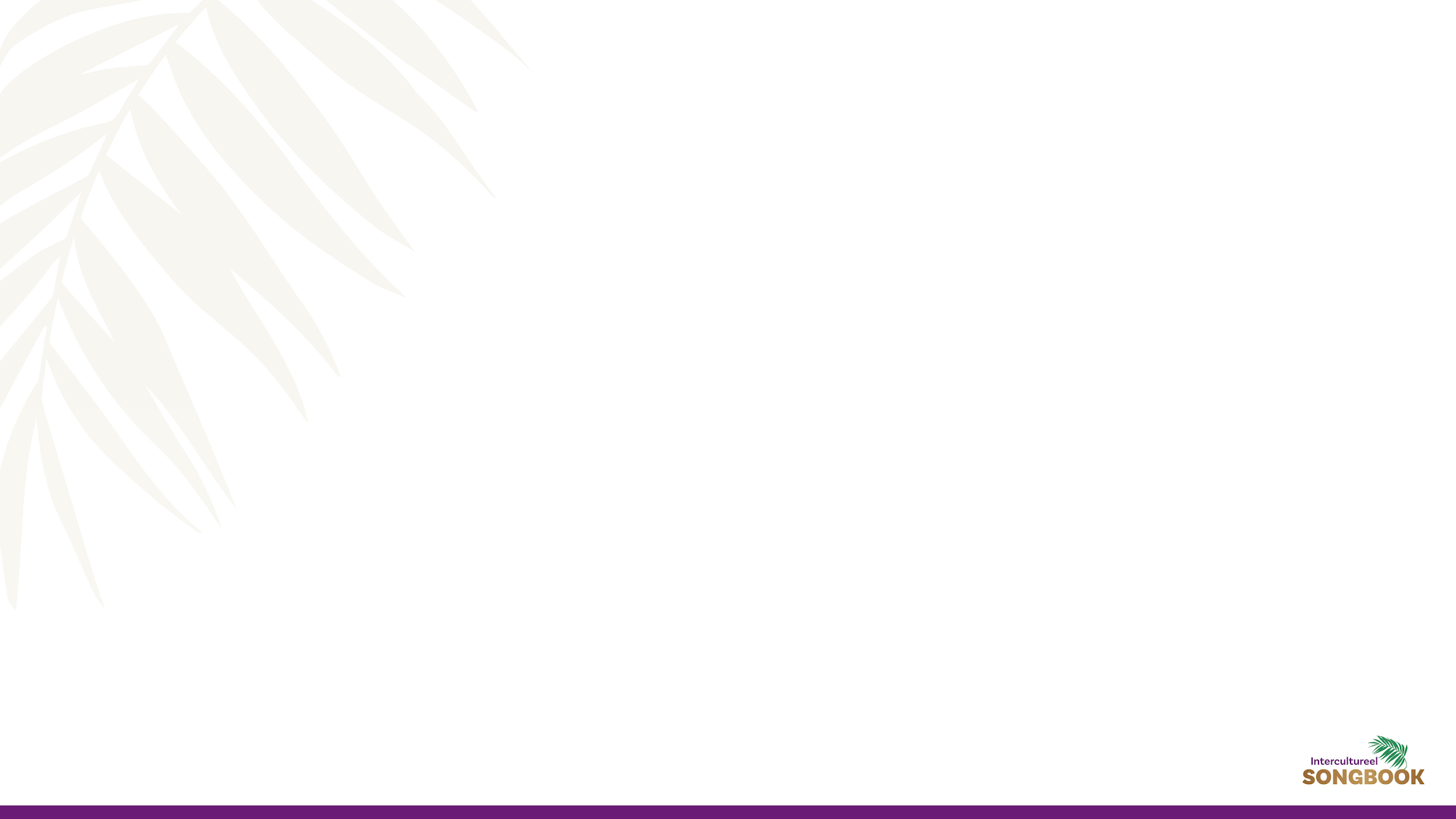 Hebreeuws
Vers 1
Solo - Toda lecha al mishpacha:Allen - Toda la’El
תּוֹדָה לְךָ
 עַל מִשְׁפָּחָה,תּוֹדָה לַאֵל
Dank U voor familie: dank aan God.
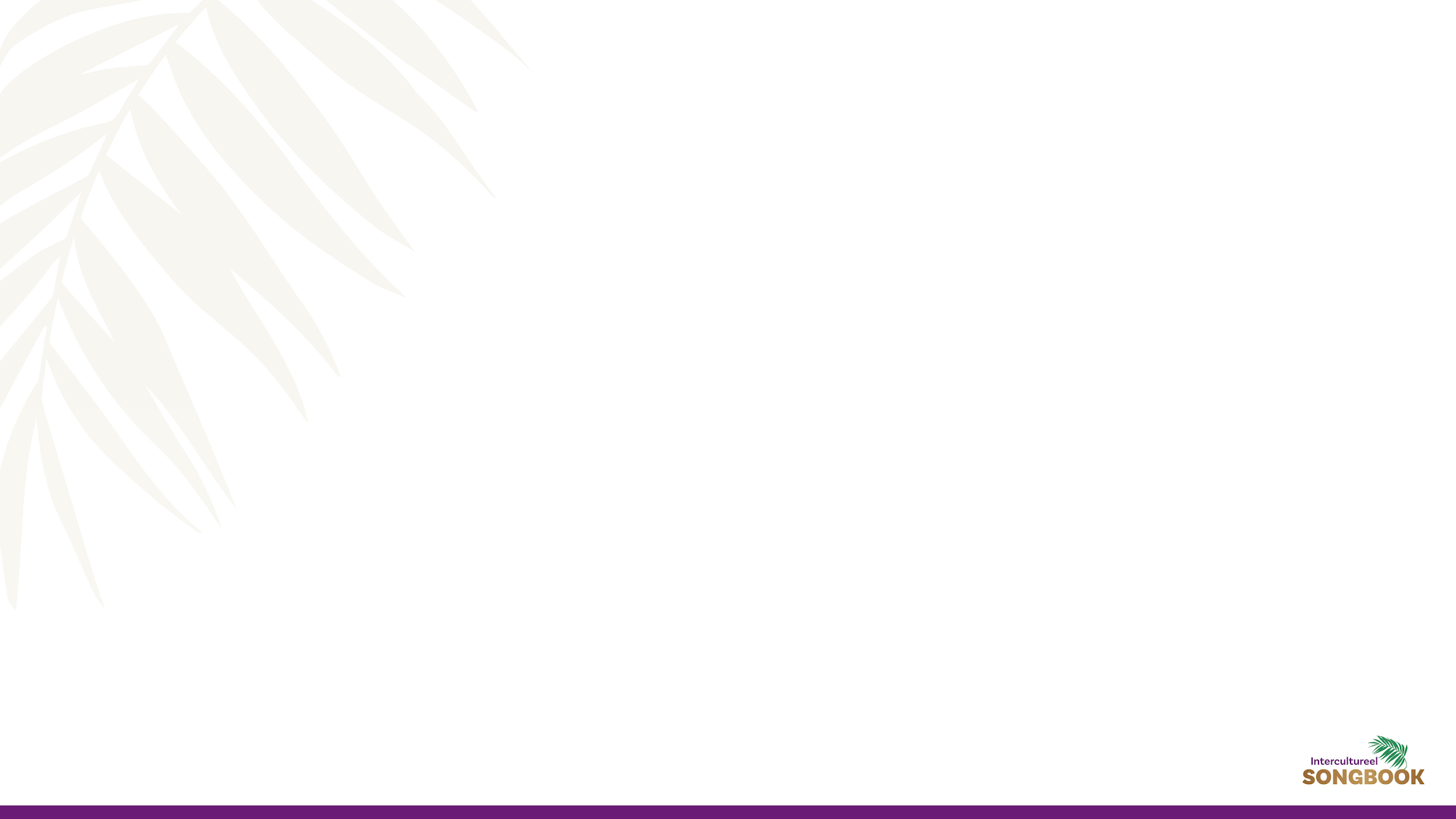 Hebreeuws
Vers 1
Solo -Toda al chayim itcha:Allen - Toda la’El
תודה על חיים איתךתּוֹדָה לַאֵל
Dank voor het leven met U: dank aan God.
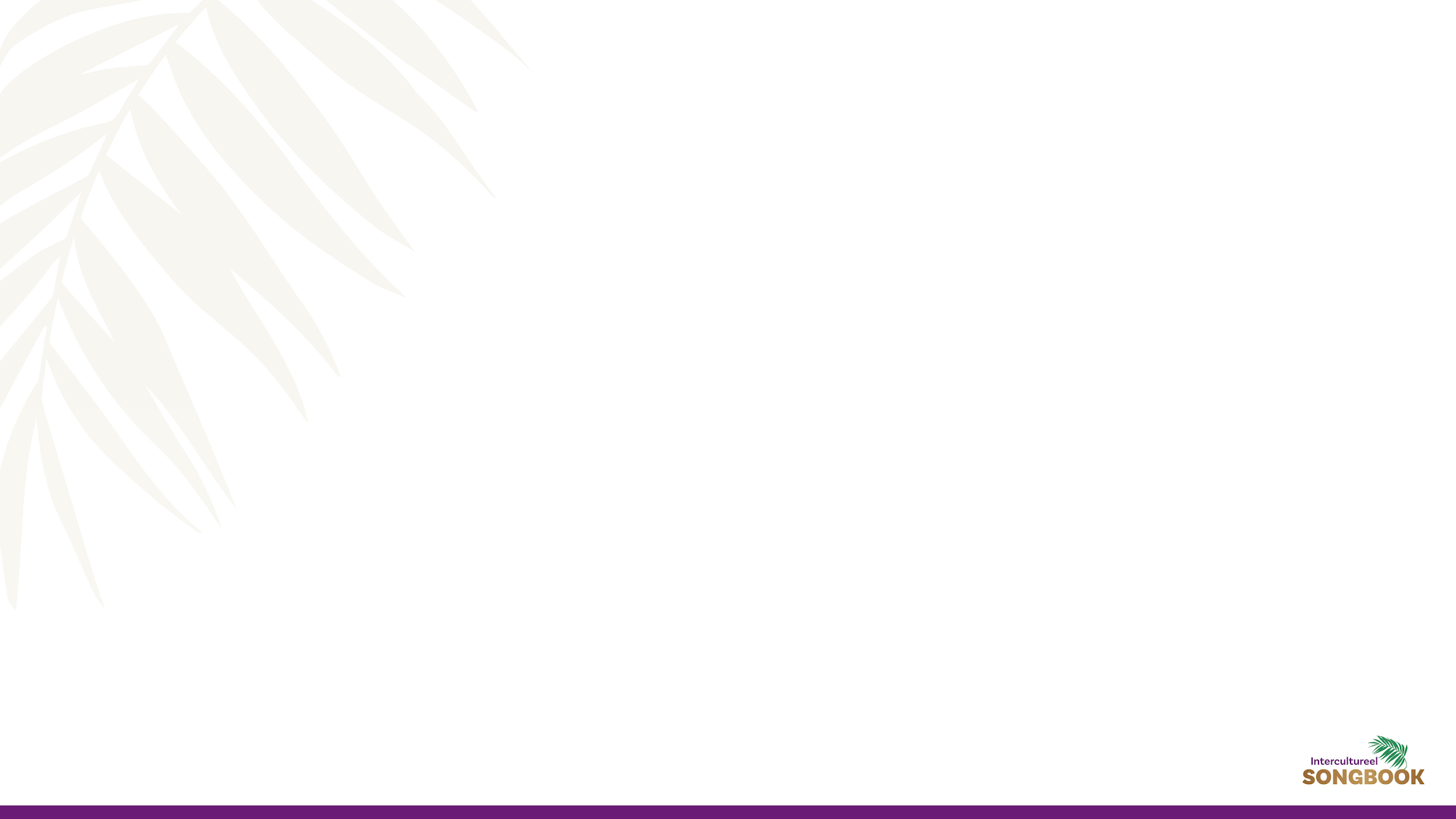 Hebreeuws
Vers 1
Solo - Toda lecha al shalom:Allen - Toda la’El
תודה לך על שלום,תּוֹדָה לַאֵל
Dank U voor vrede: dank aan God.
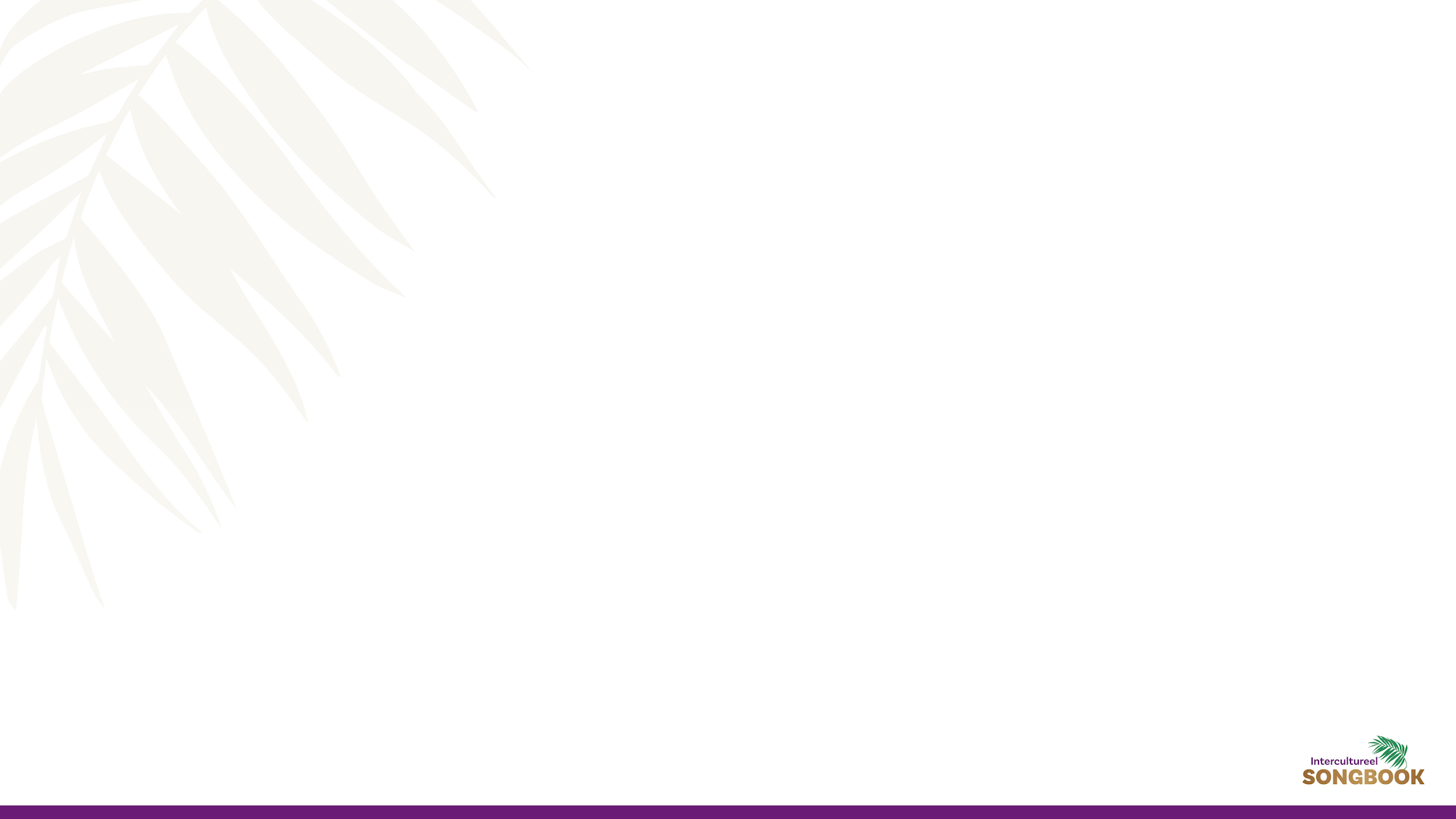 Meertalig
Refrein
ShoekranGam-sa-hee GraciasAsantee
شكرا감사해
Dankuwel – in Arabisch, Koreaans, Spaans en Swahili.
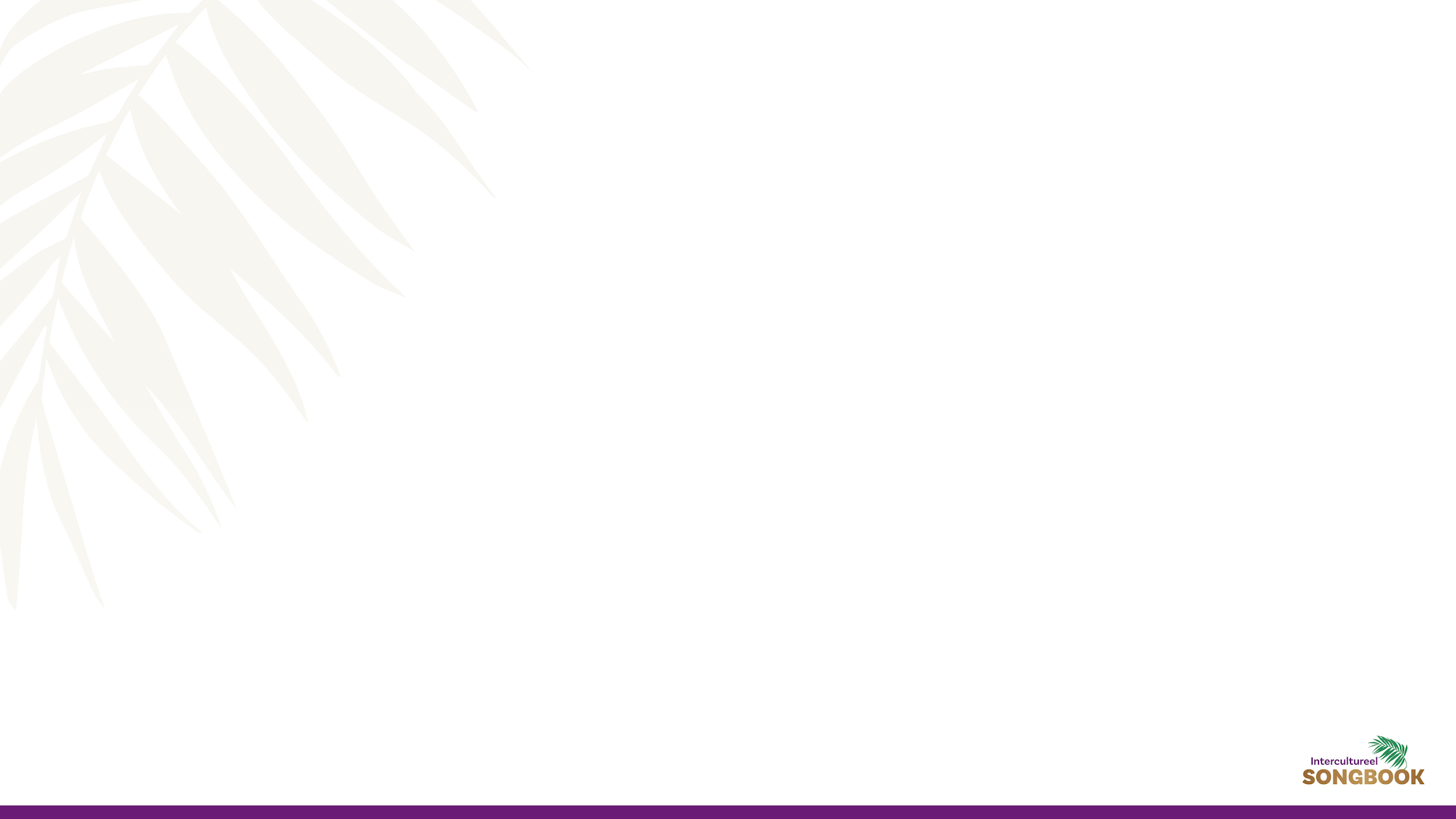 Nepali
Vers 1
Solo - Dino bho tapai lee:Allen - Dhanyabaad.
दिनेु भो तपाईलेधन्यवाद
Voor alles wat U gegeven hebt: dank U wel.
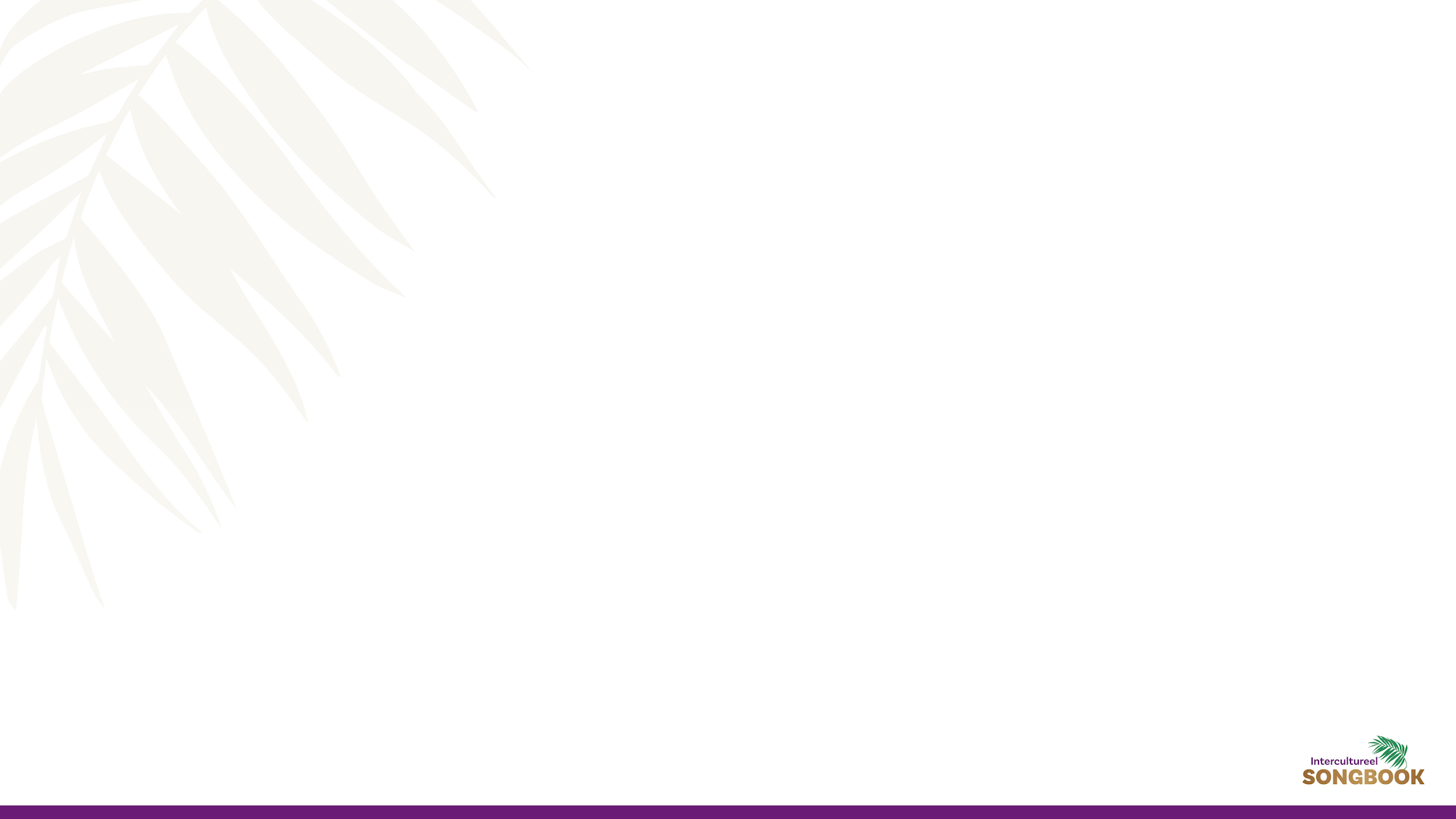 Nepali
Vers 1
Solo - Saathi bhai dino bho:Allen - Dhanyabaad.
साथी भाई दिनेु भो
धन्यवाद
Dank U voor vrienden: dank U wel.
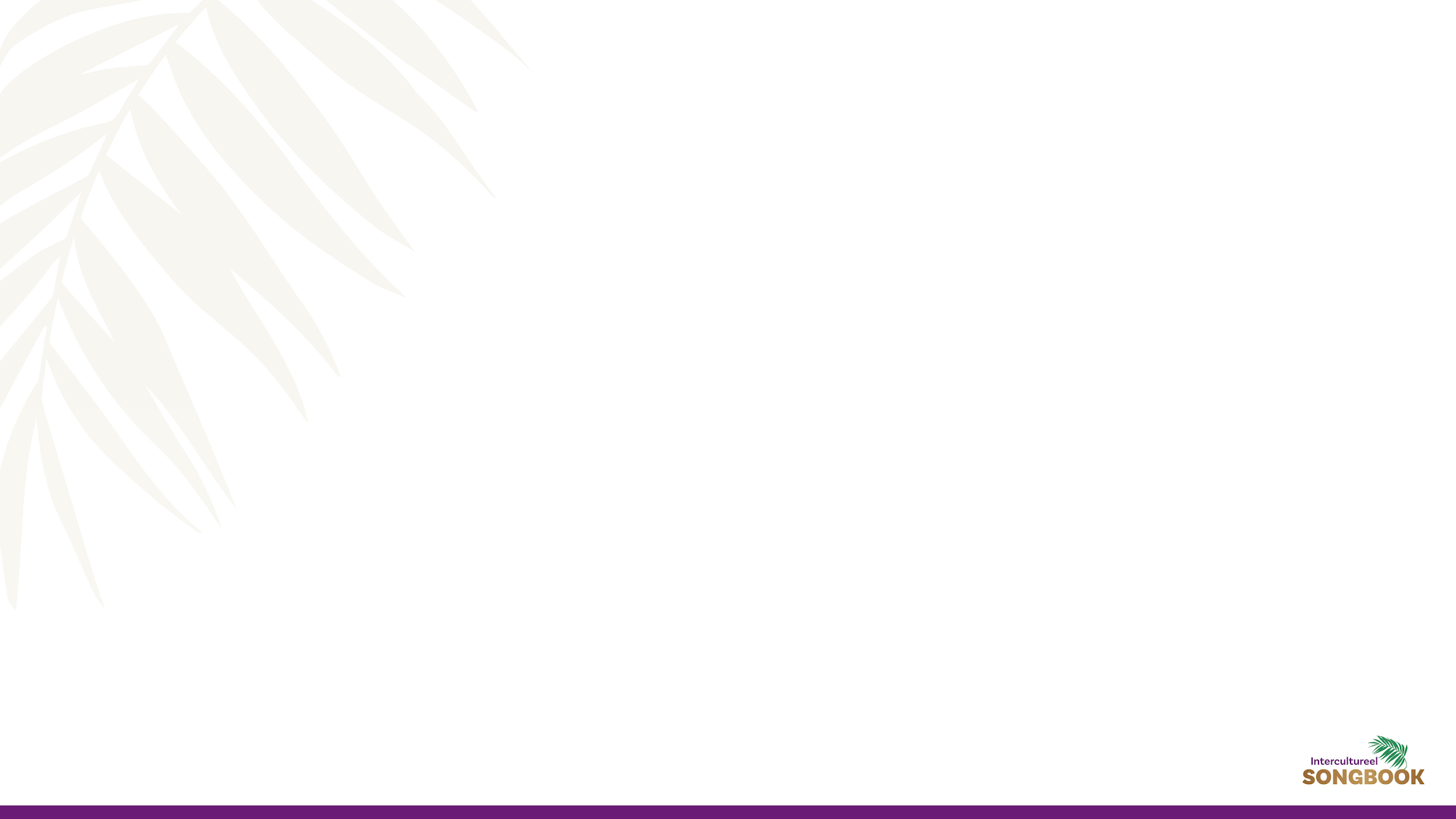 Nepali
Vers 1
Solo - Tapaainko prem ra daya: Allen - Dhanyabaad.
तपाईंको प्रेम र दया
धन्यवाद
Voor uw liefde en genade: dank U wel.
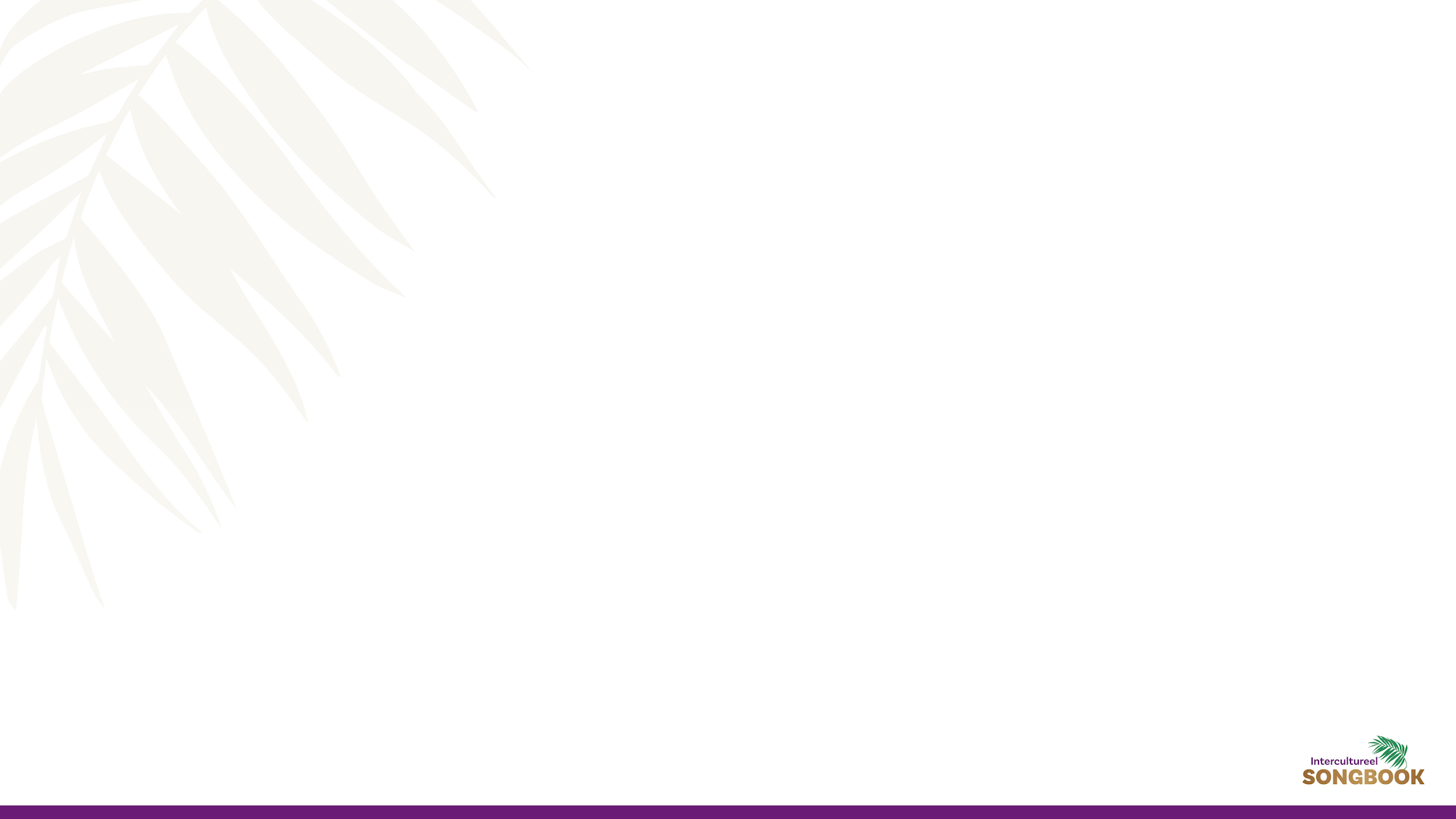 Nepali
Vers 1
Solo - Tapaainko oepasthiti:Allen - Dhanyabaad.
तपाईंको उपस्थिती
धन्यवाद
Voor uw aanwezigheid: dank U wel.
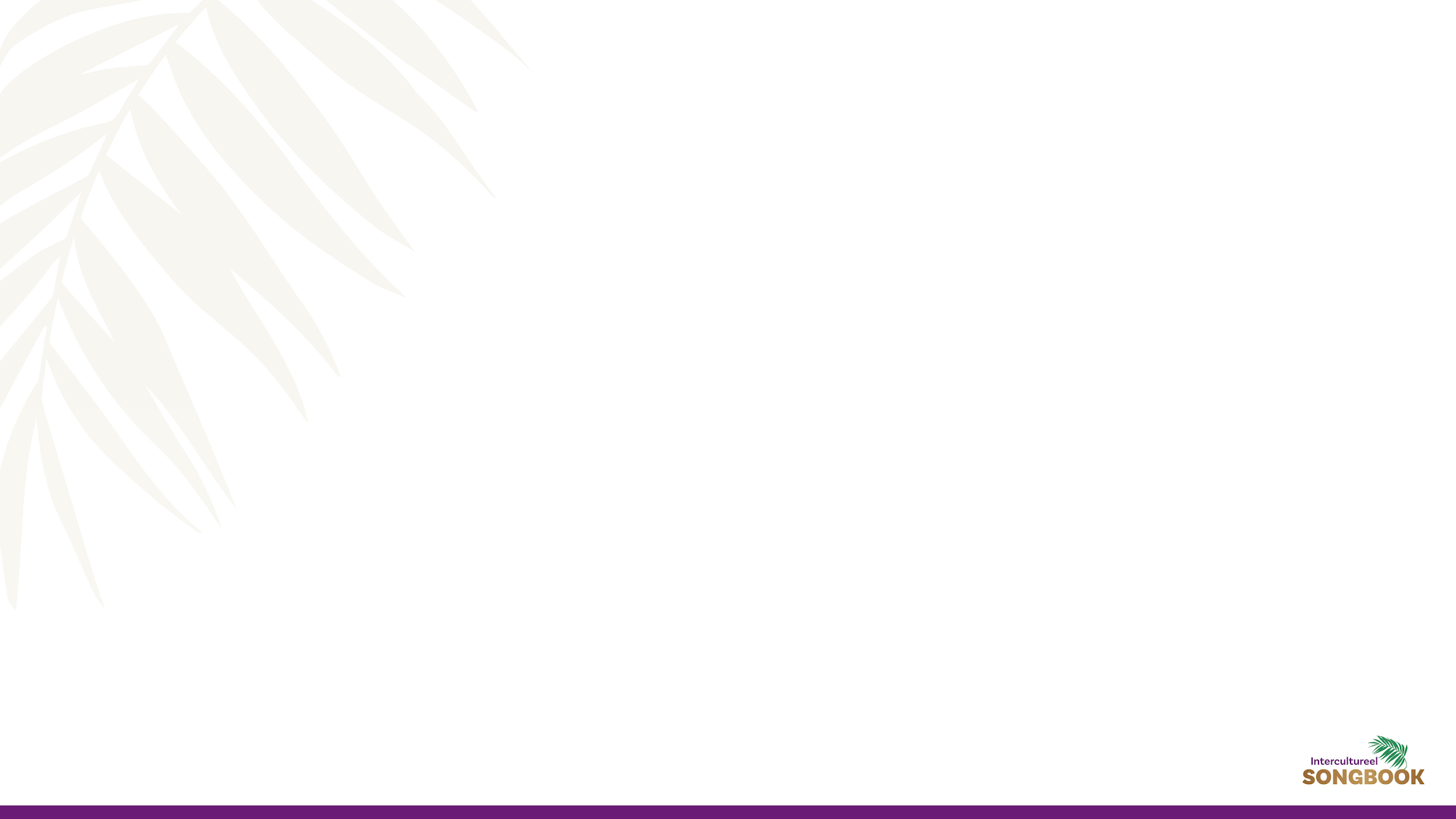 Meertalig
Refrein
ShoekranGam-sa-hee GraciasAsantee
شكرا감사해
Dankuwel – in Arabisch, Koreaans, Spaans en Swahili.
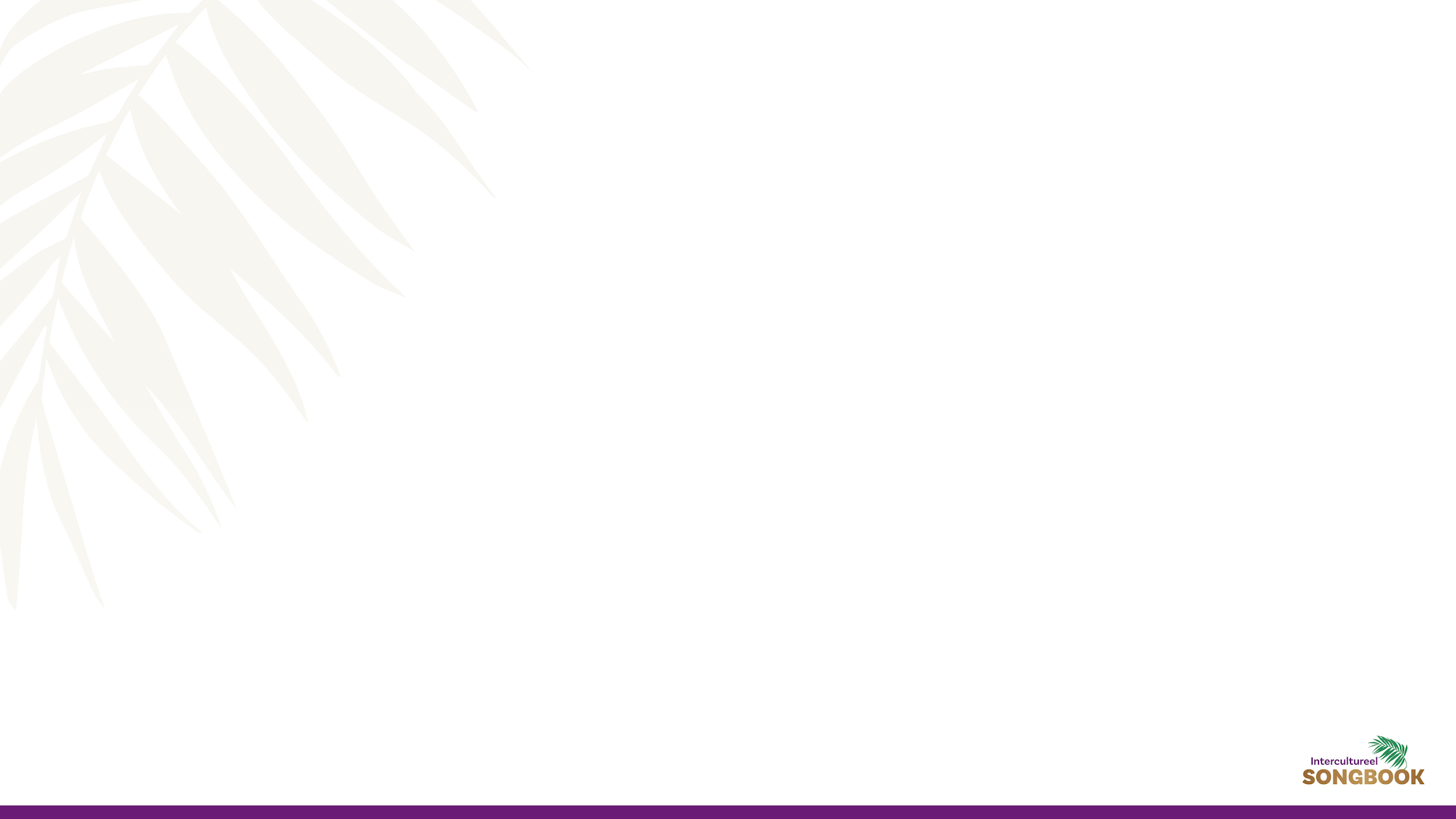 Pools
Vers 1
Solo - Kochasz mnie Bezwzglęknie:Allen - Dzieki ci.
U houdt onvoorwaardelijk van mij: dank U wel.
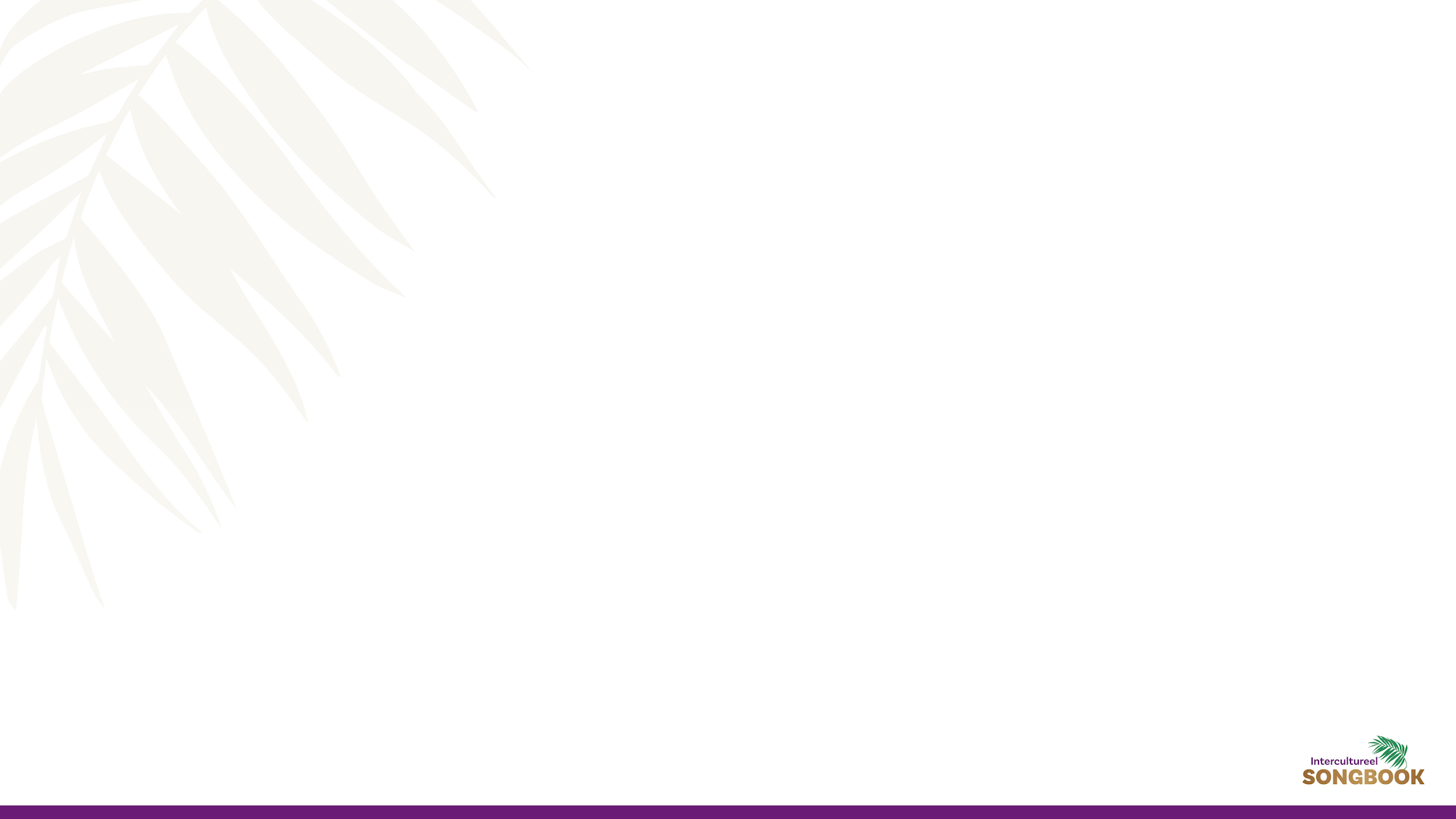 Pools
Vers 1
Solo - I mnie nie Opuszczasz:Allen - Dzieki ci.
En U verlaat mij niet: dank U wel.
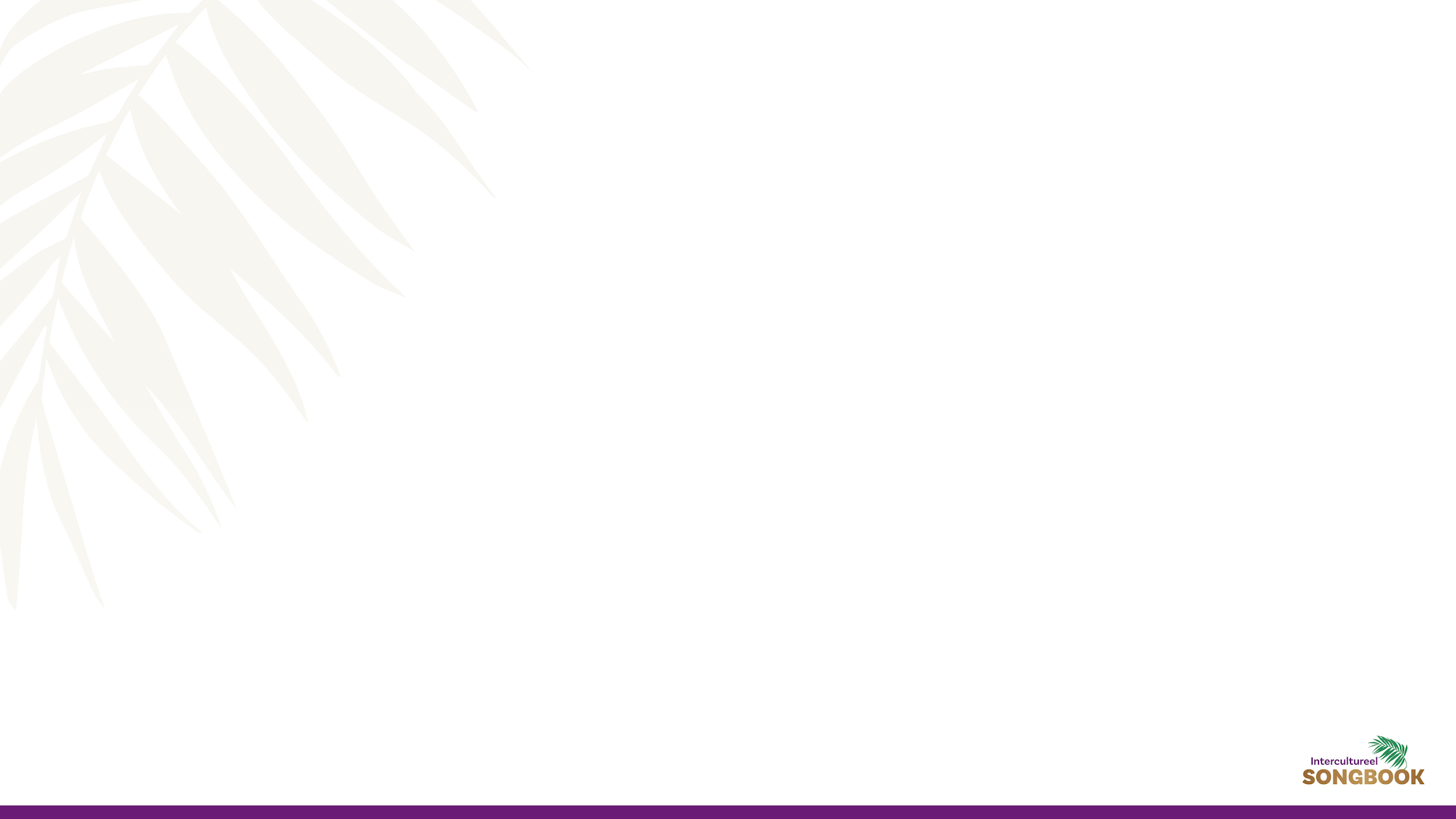 Pools
Vers 1
Solo - Za Twą dobroć Panie:Allen - Dzieki ci.
Voor uw goedheid, Heer: dank U wel.
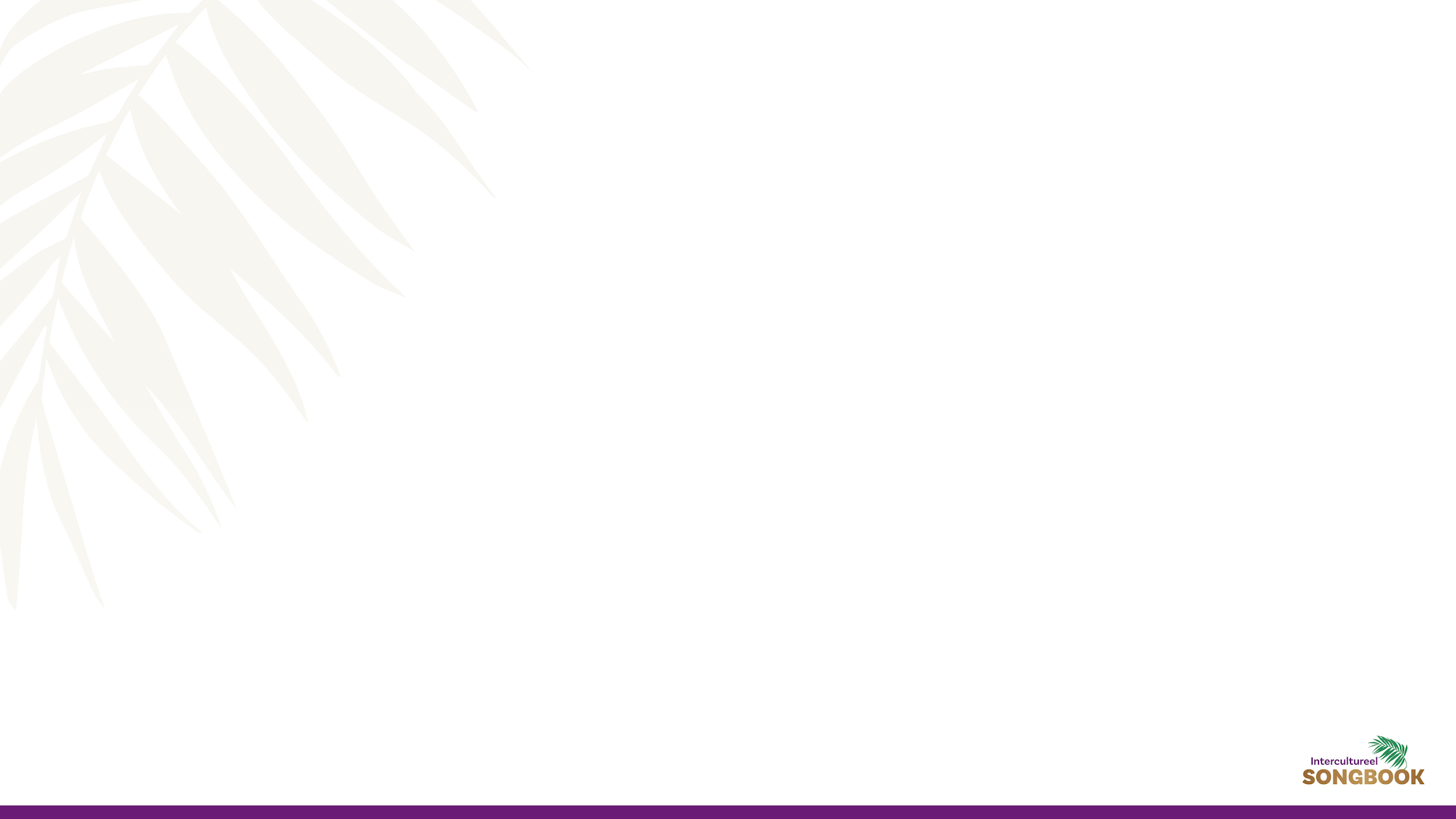 Pools
Vers 1
Solo - I źe mnie ochraniasz:Allen - Dzieki ci.
En dat U mij beschermt: dank U wel.
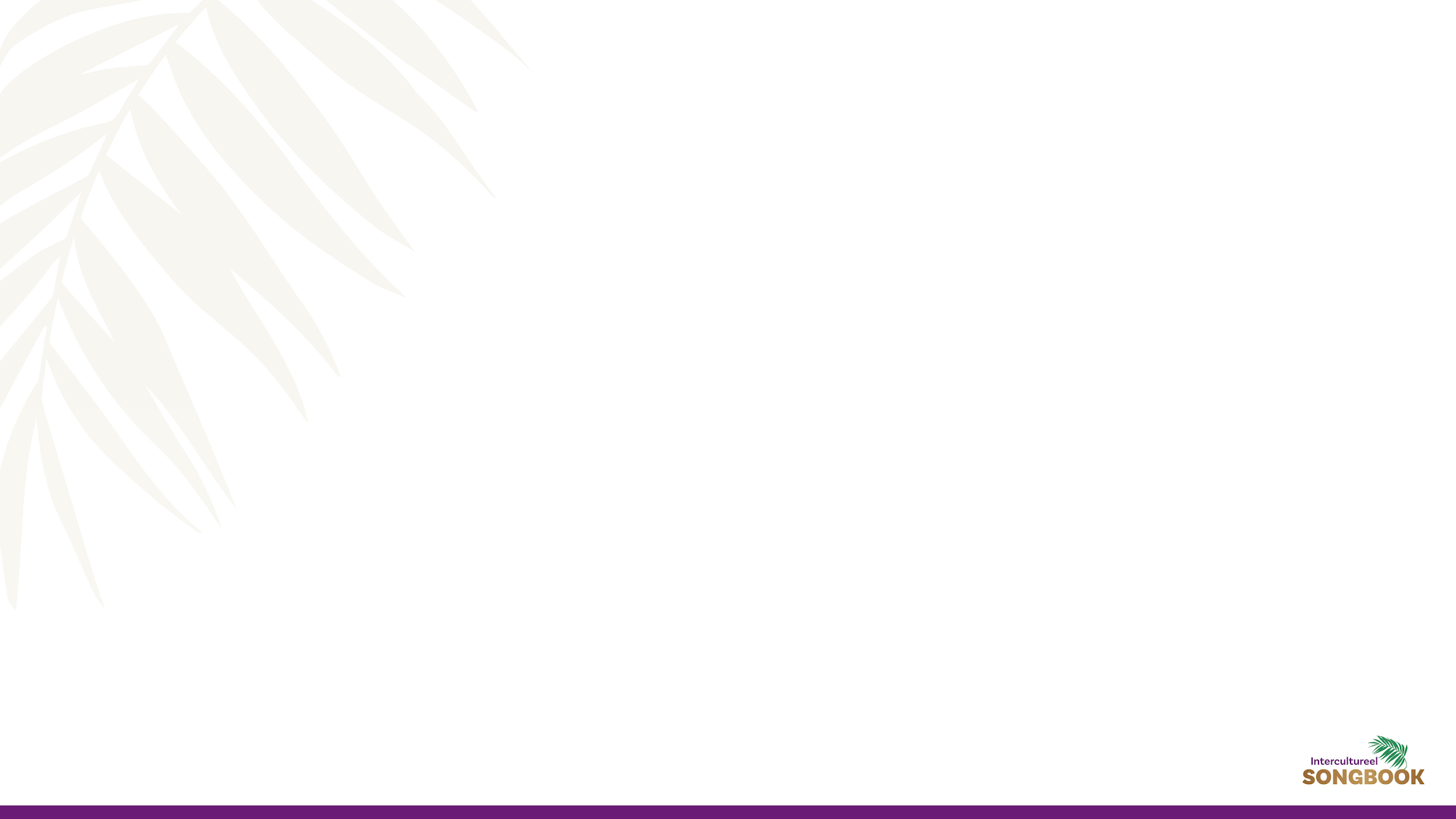 Meertalig
Refrein
ShoekranGam-sa-hee GraciasAsantee
شكرا감사해
Dankuwel – in Arabisch, Koreaans, Spaans en Swahili.
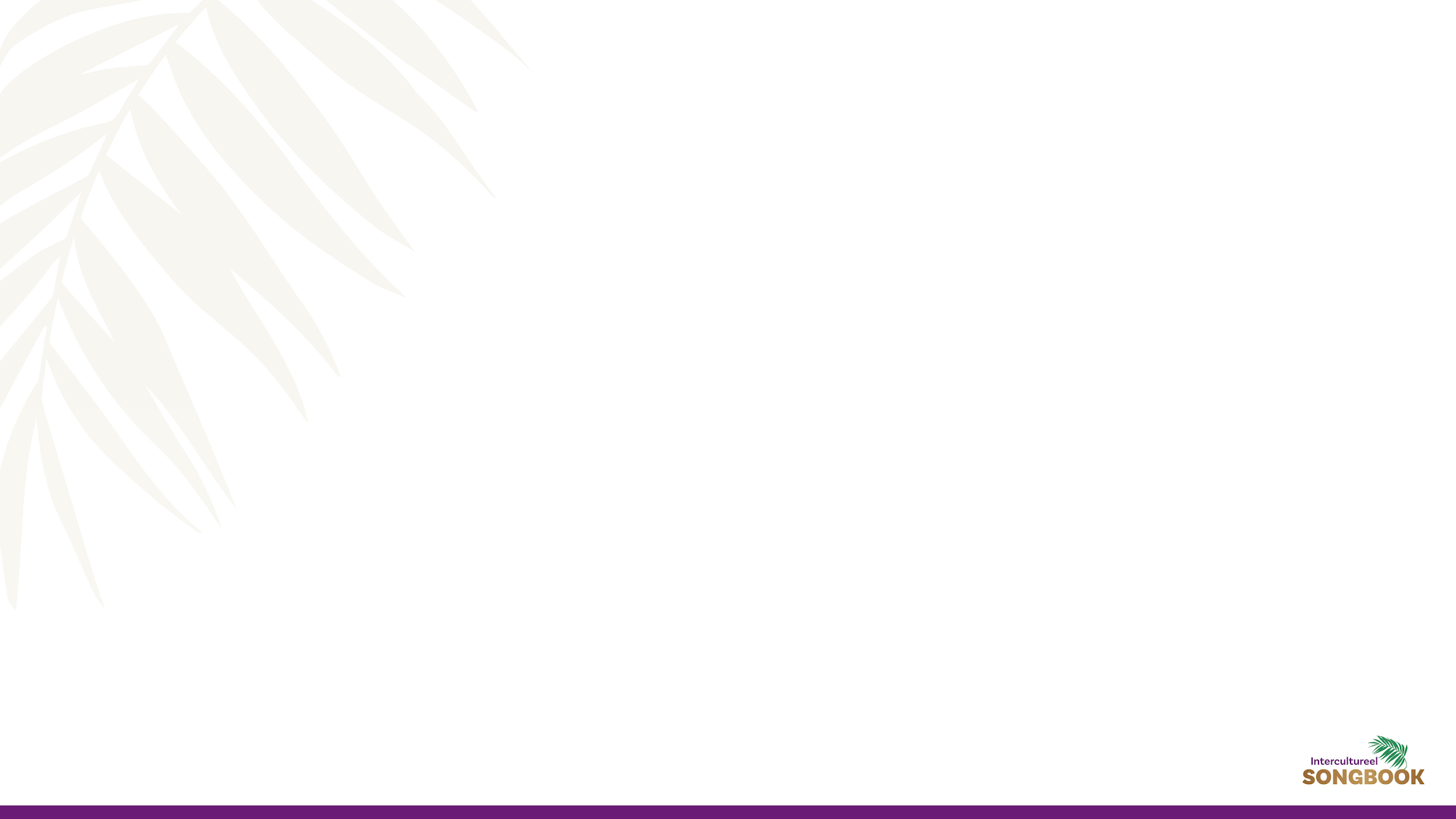 Portugees
Vers 1
Solo - Por tua fidelidade:Allen - Graçias Dou.
Voor uw trouw: dank U Heer.
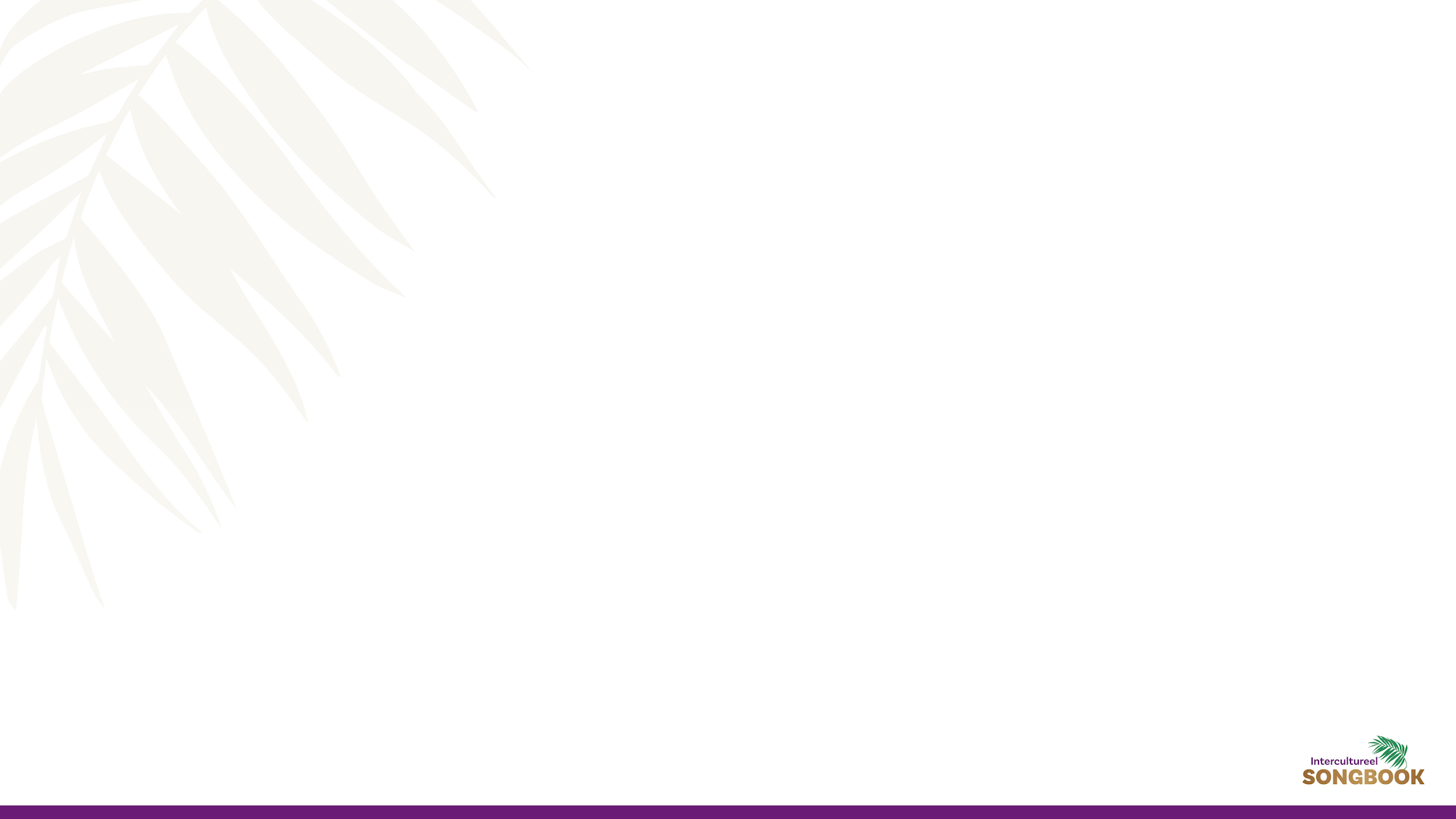 Portugees
Vers 1
Solo - E tua misericórdiadean :Allen - Graçias Dou.
En voor uw barmhartigheid: dank U Heer.
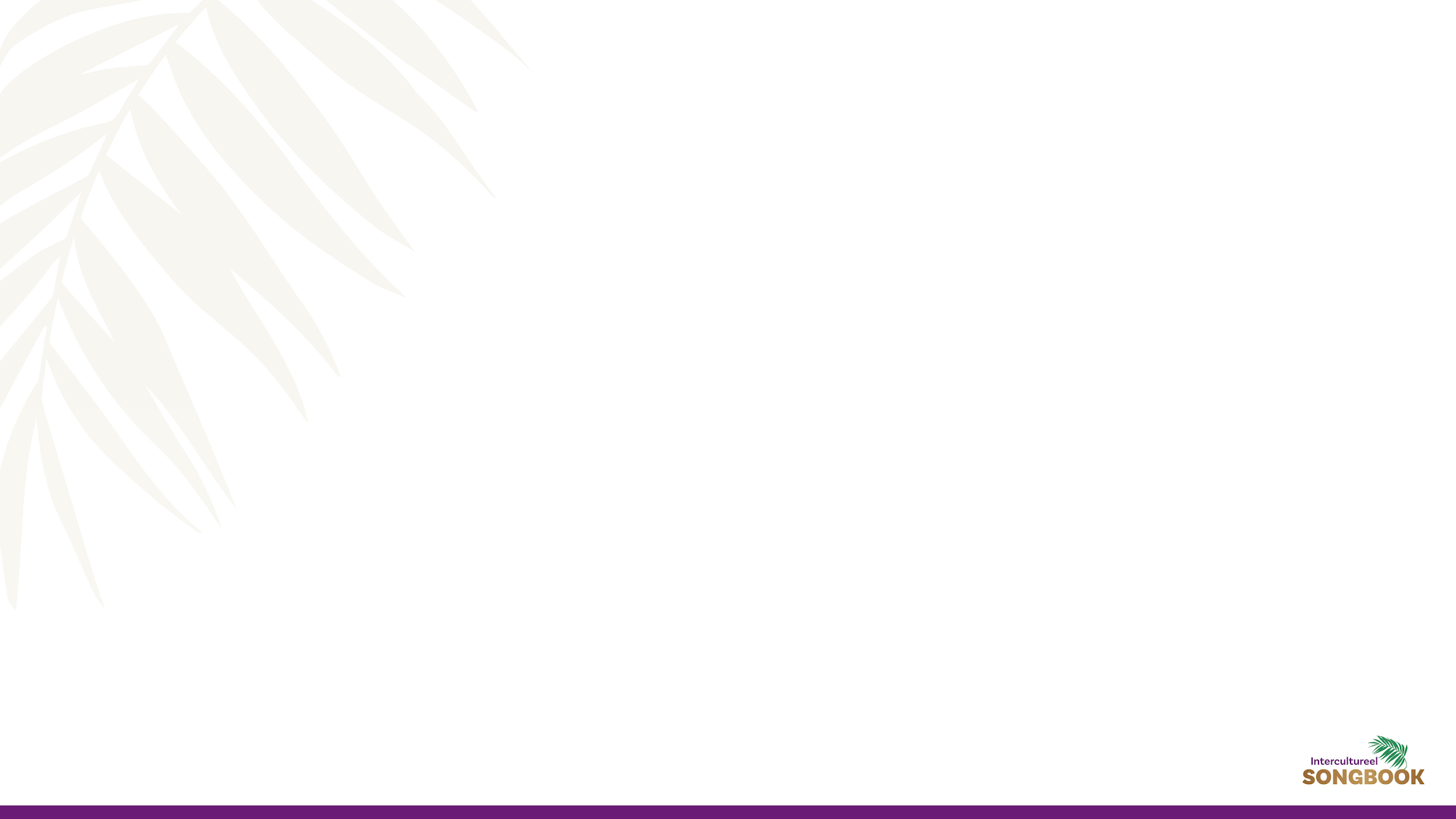 Portugees
Vers 1
Solo - Por teu amor tão grande:Allen - Graçias Dou.
Voor uw grote liefde: dank U Heer.
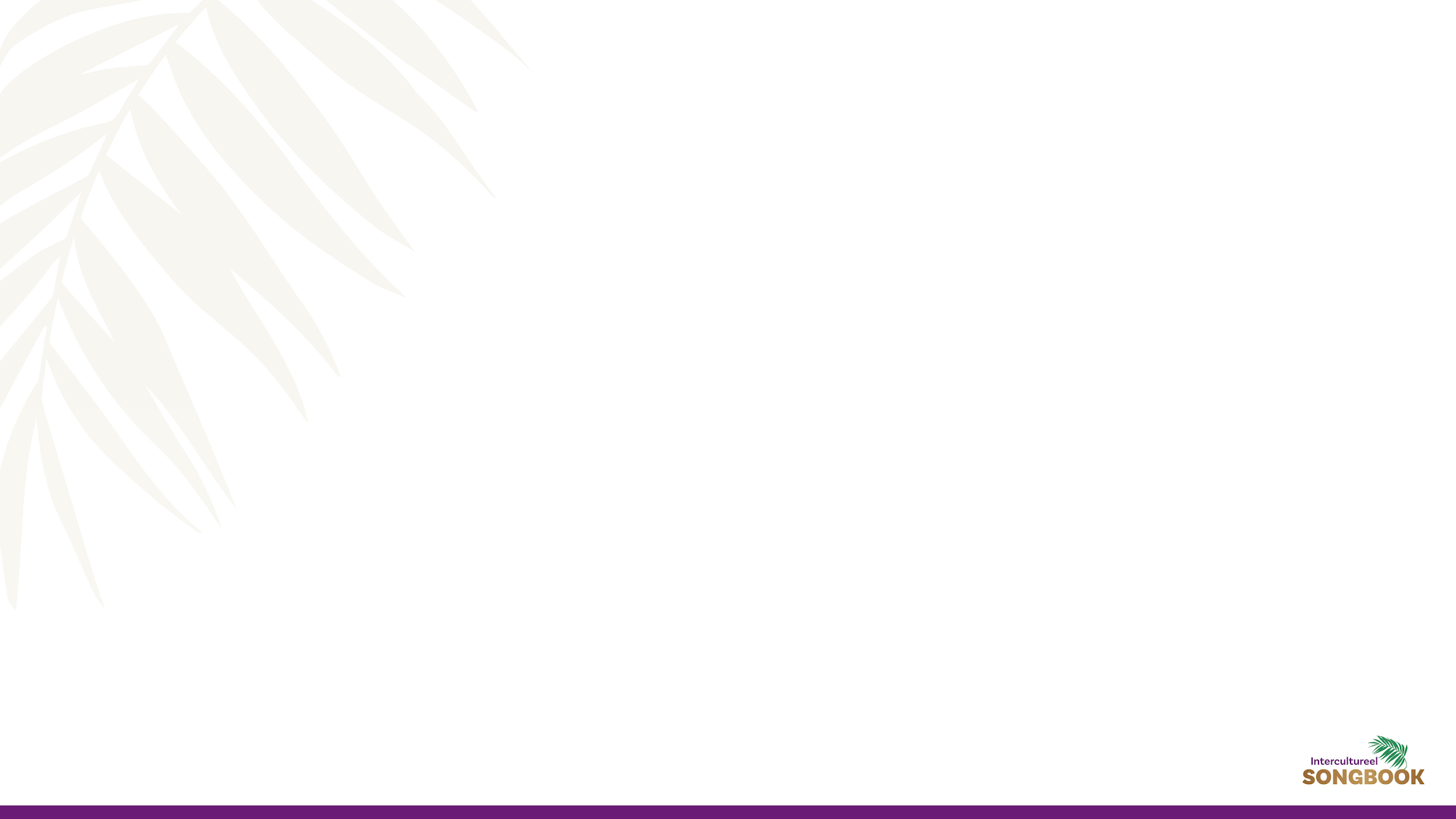 Portugees
Vers 1
Solo - Por Cristo o salvador:Allen - Graçias Dou.
Voor Christus, de Redder: dank U Heer.
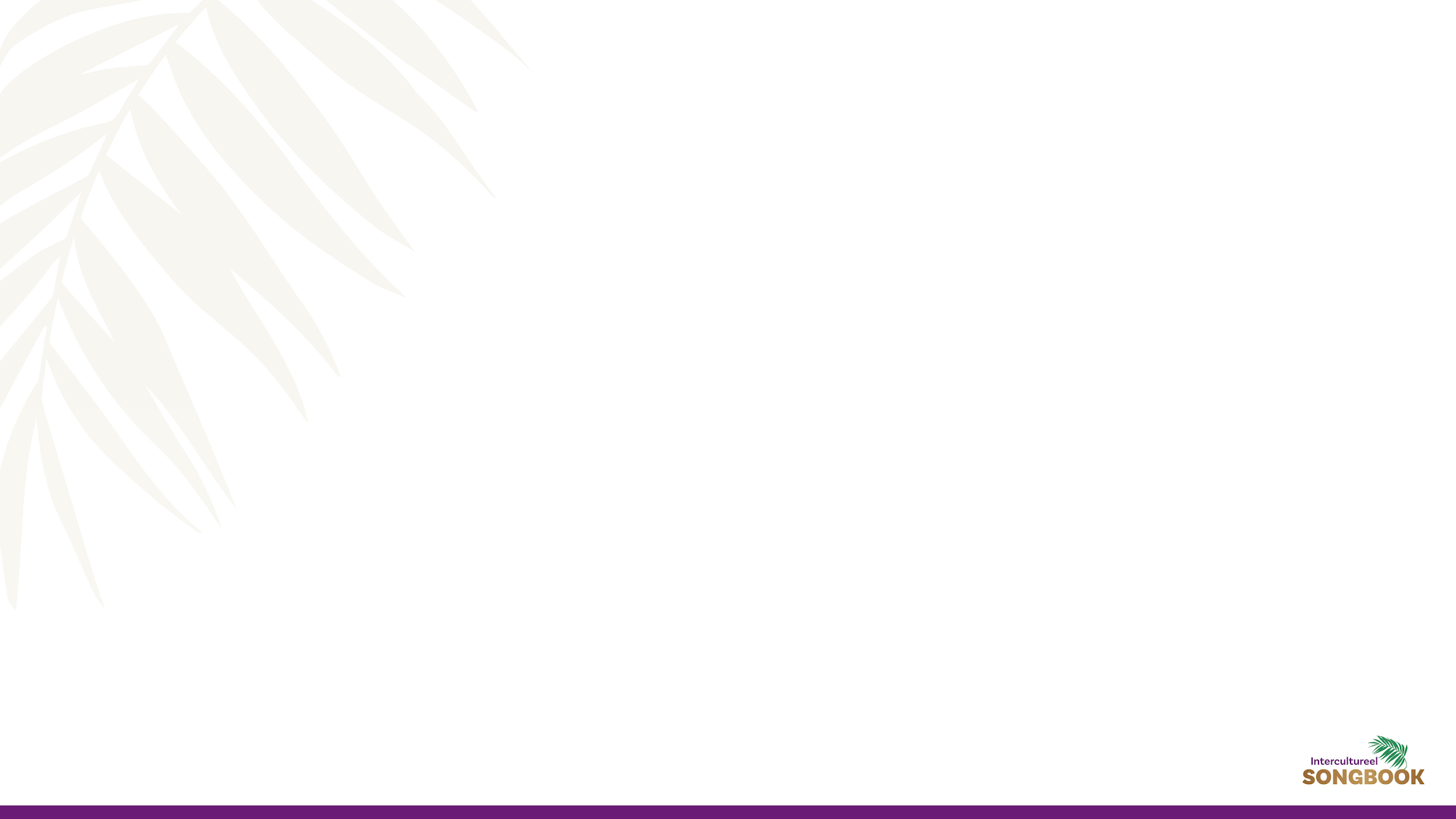 Meertalig
Refrein
ShoekranGam-sa-hee GraciasAsantee
شكرا감사해
Dankuwel – in Arabisch, Koreaans, Spaans en Swahili.
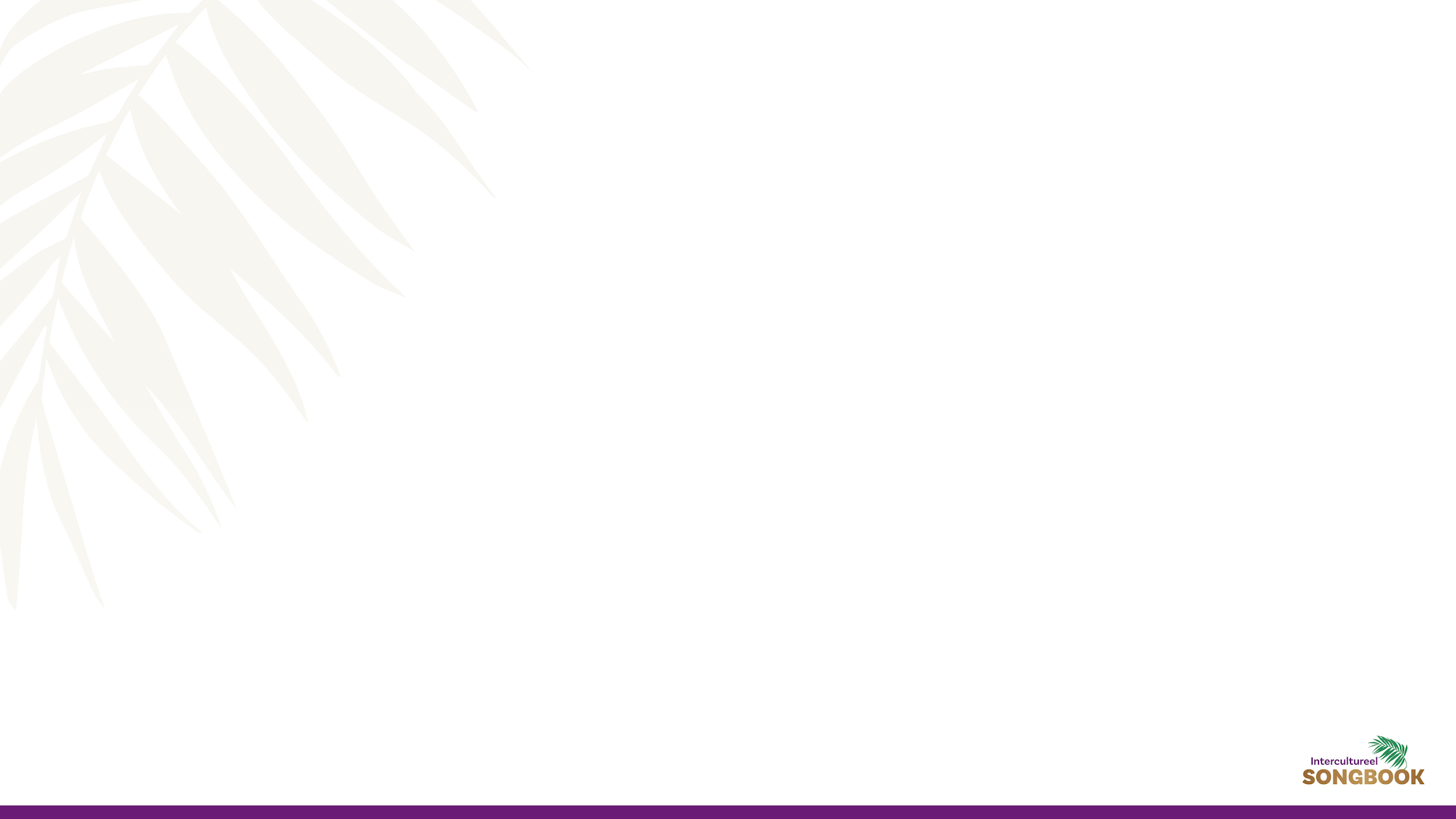 Spanish
Vers 1
Solo - Por nuestro pan diario:Allen - Gracias Dios.
Voor ons dagelijks brood: dank U Heer.
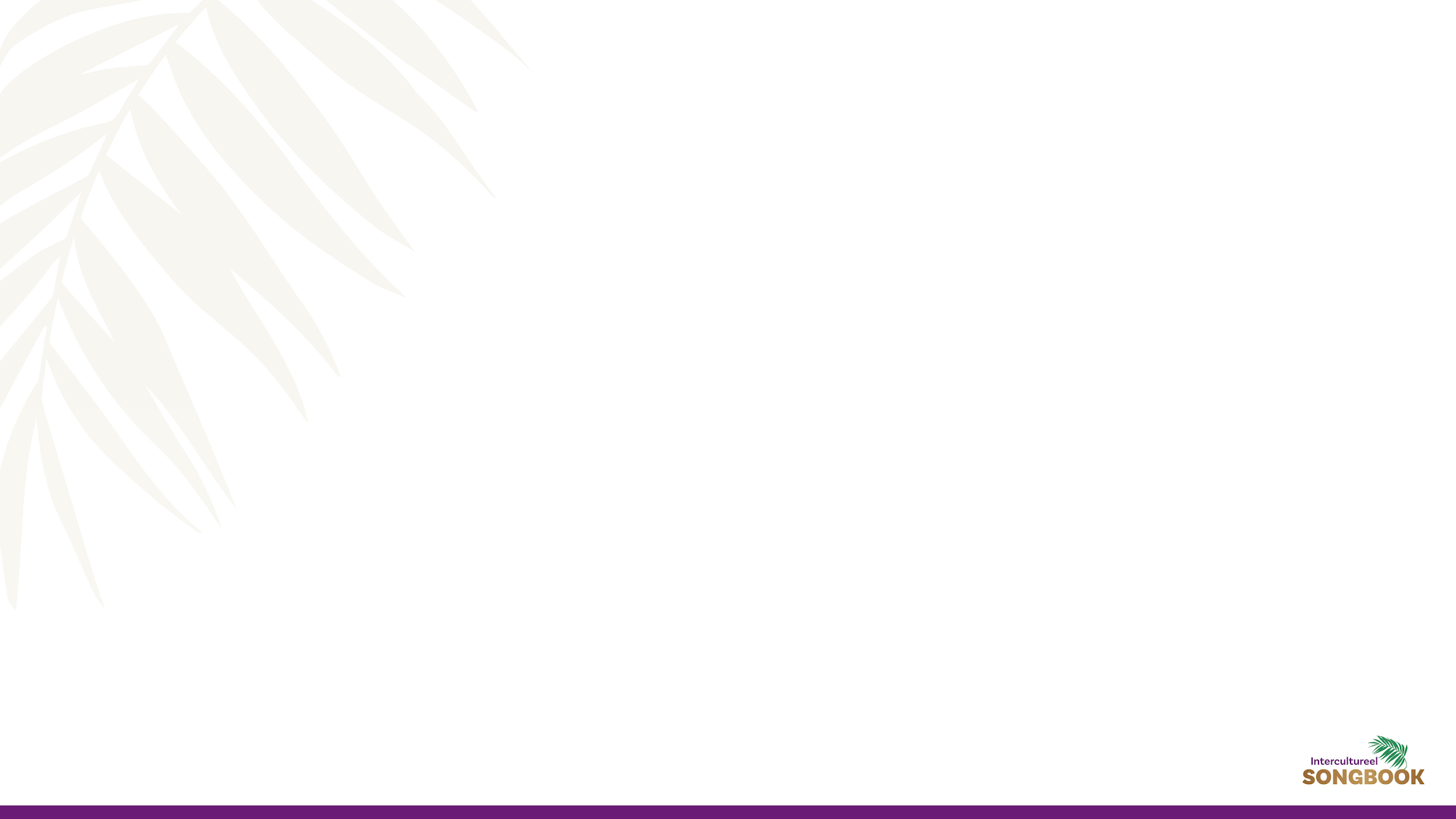 Spanish
Vers 1
Solo - Por los que nos rodean:Allen - Gracias Dios.
Voor de mensen om ons heen: dank U Heer.
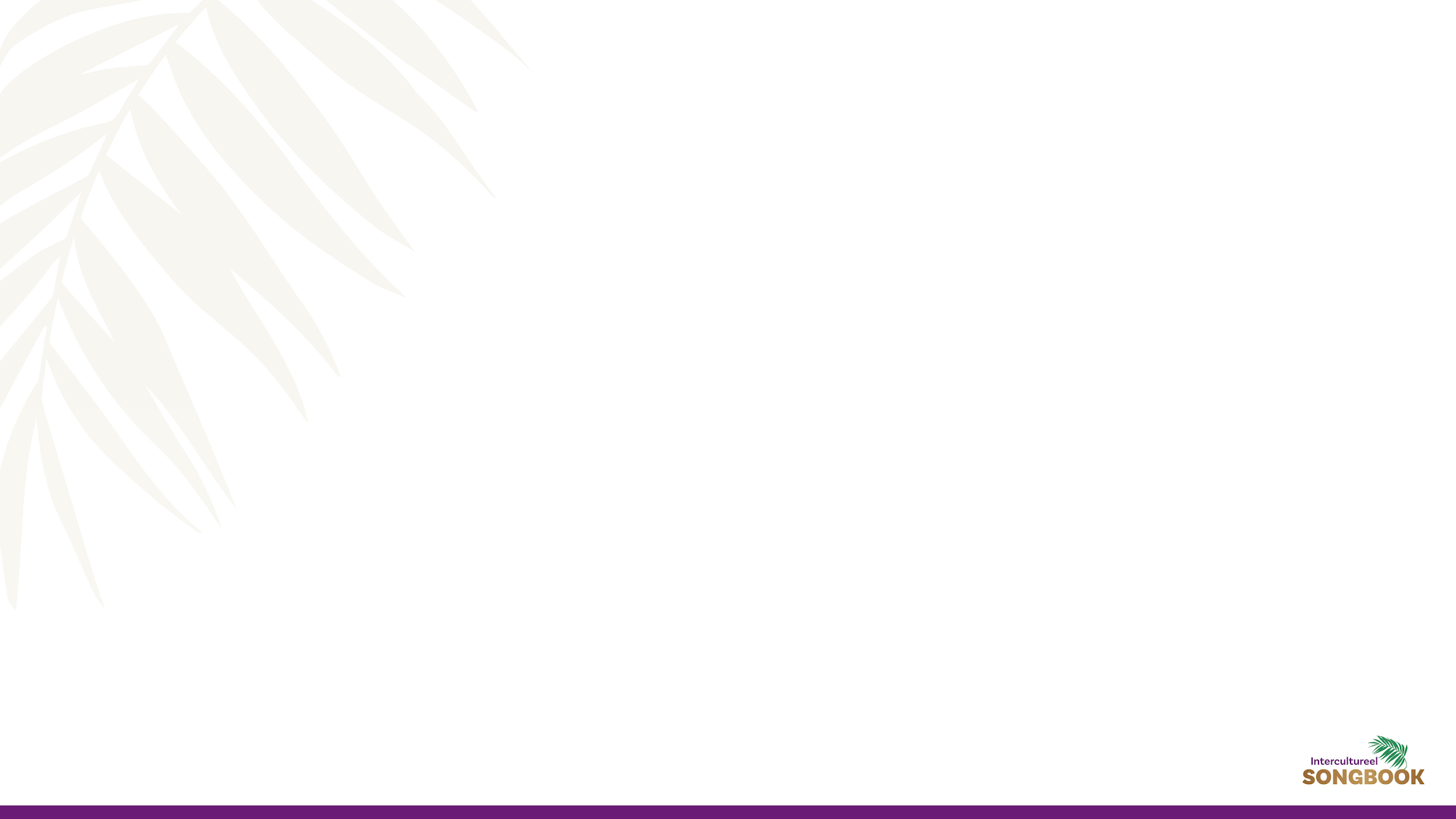 Spanish
Vers 1
Solo - Por Tu misericordia:Allen - Gracias Dios.
Voor uw barmhartigheid: dank U Heer.
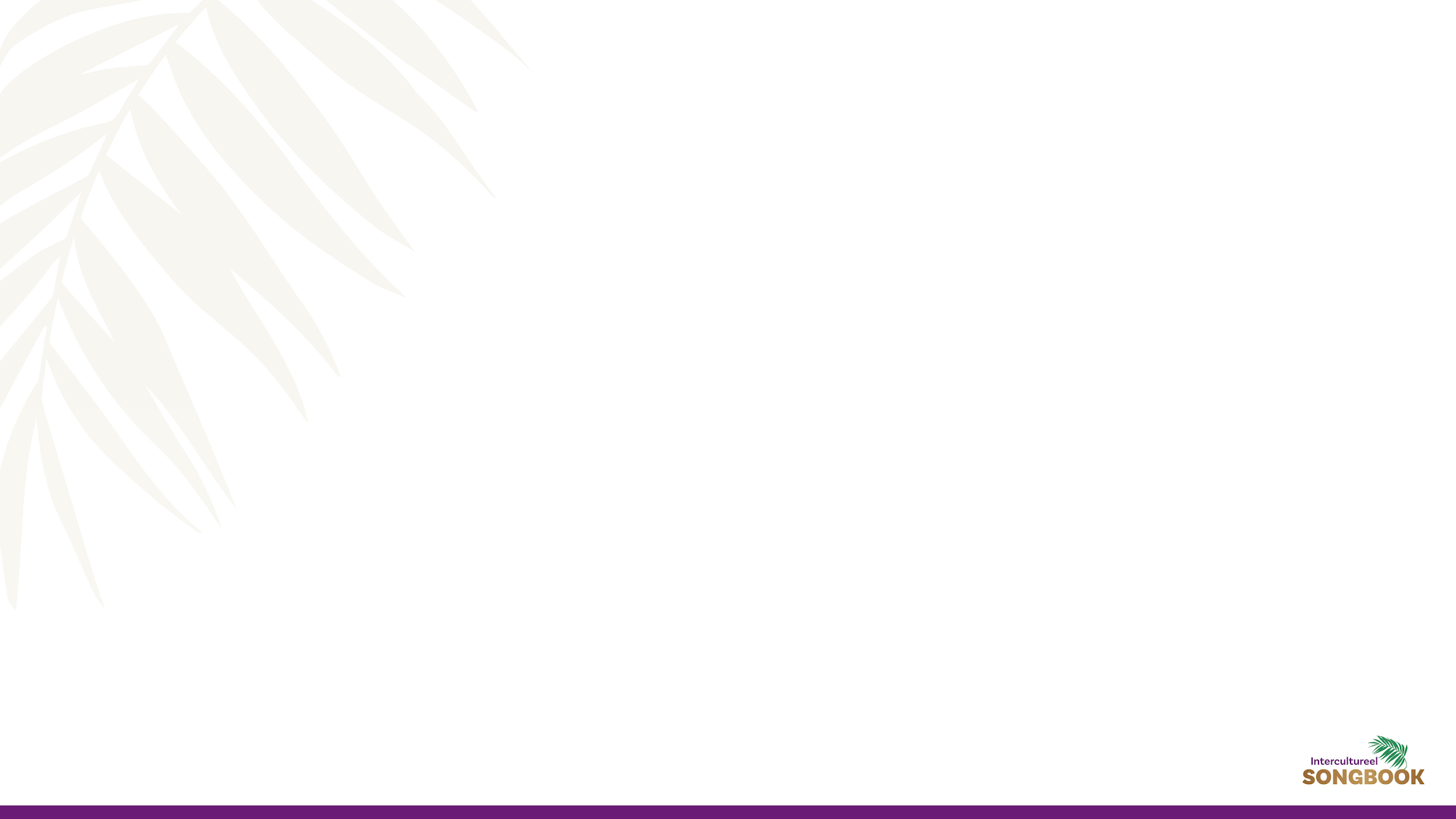 Spanish
Vers 1
Solo - Y por Tu fiel presencia:Allen - Gracias Dios.
En voor uw trouwe aanwezigheid: dank U Heer.
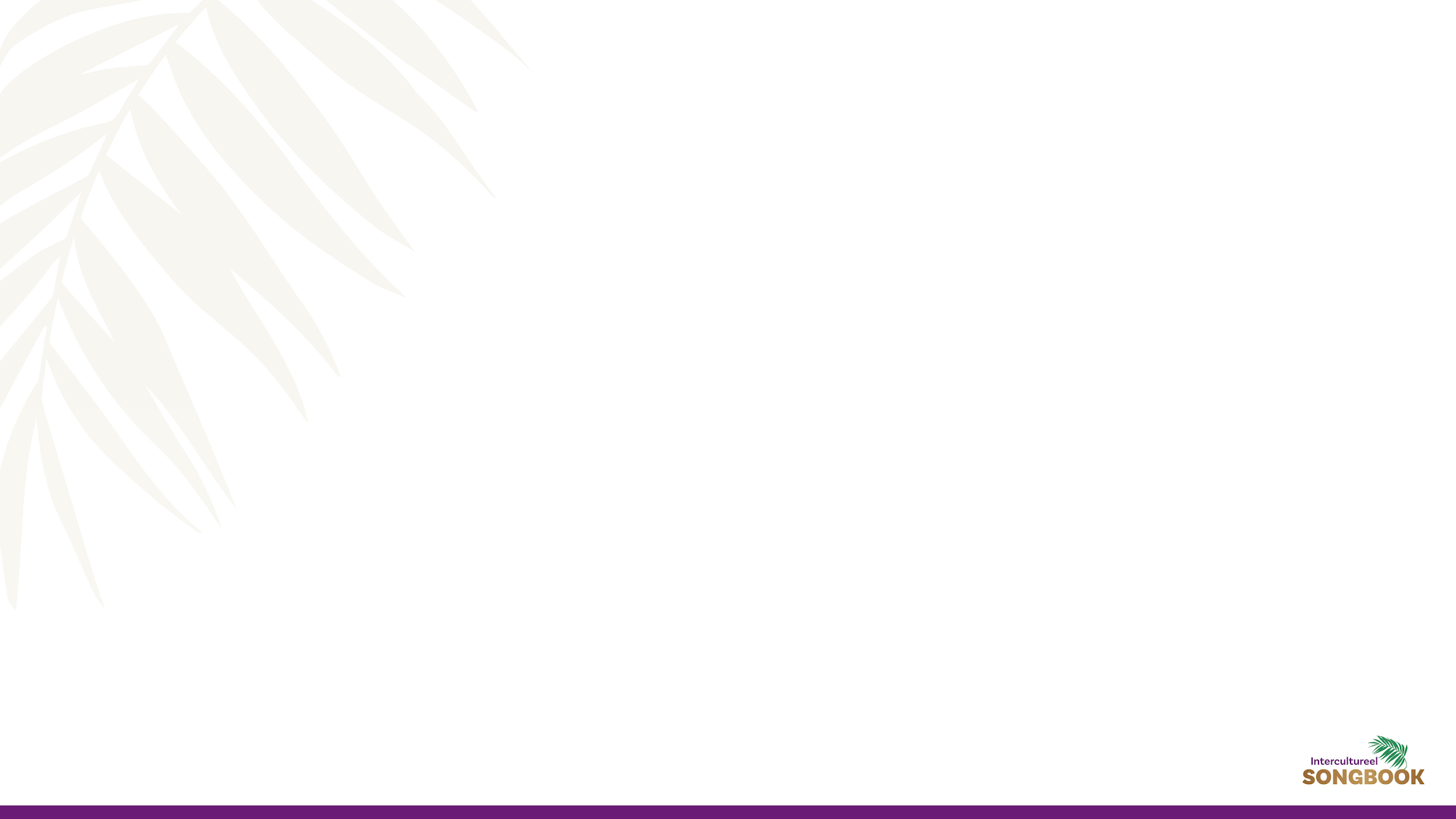 Meertalig
Refrein
ShoekranGam-sa-hee GraciasAsantee
شكرا감사해
Dankuwel – in Arabisch, Koreaans, Spaans en Swahili.
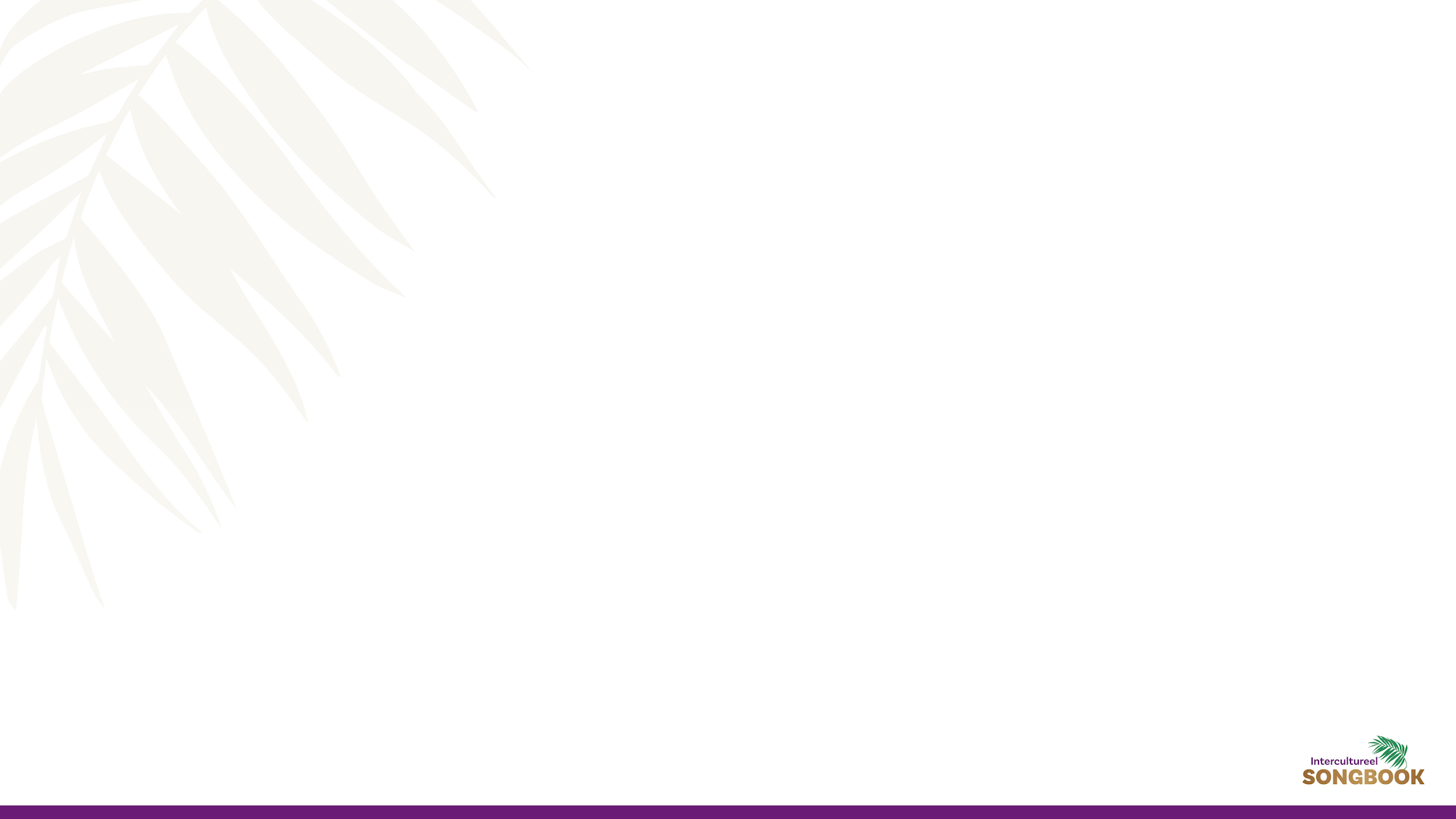 Swahili
Vers 1
Solo - Kwa kila oenacho toepa:Allen - Asantee.
Voor alles wat U geeft: dank U wel.
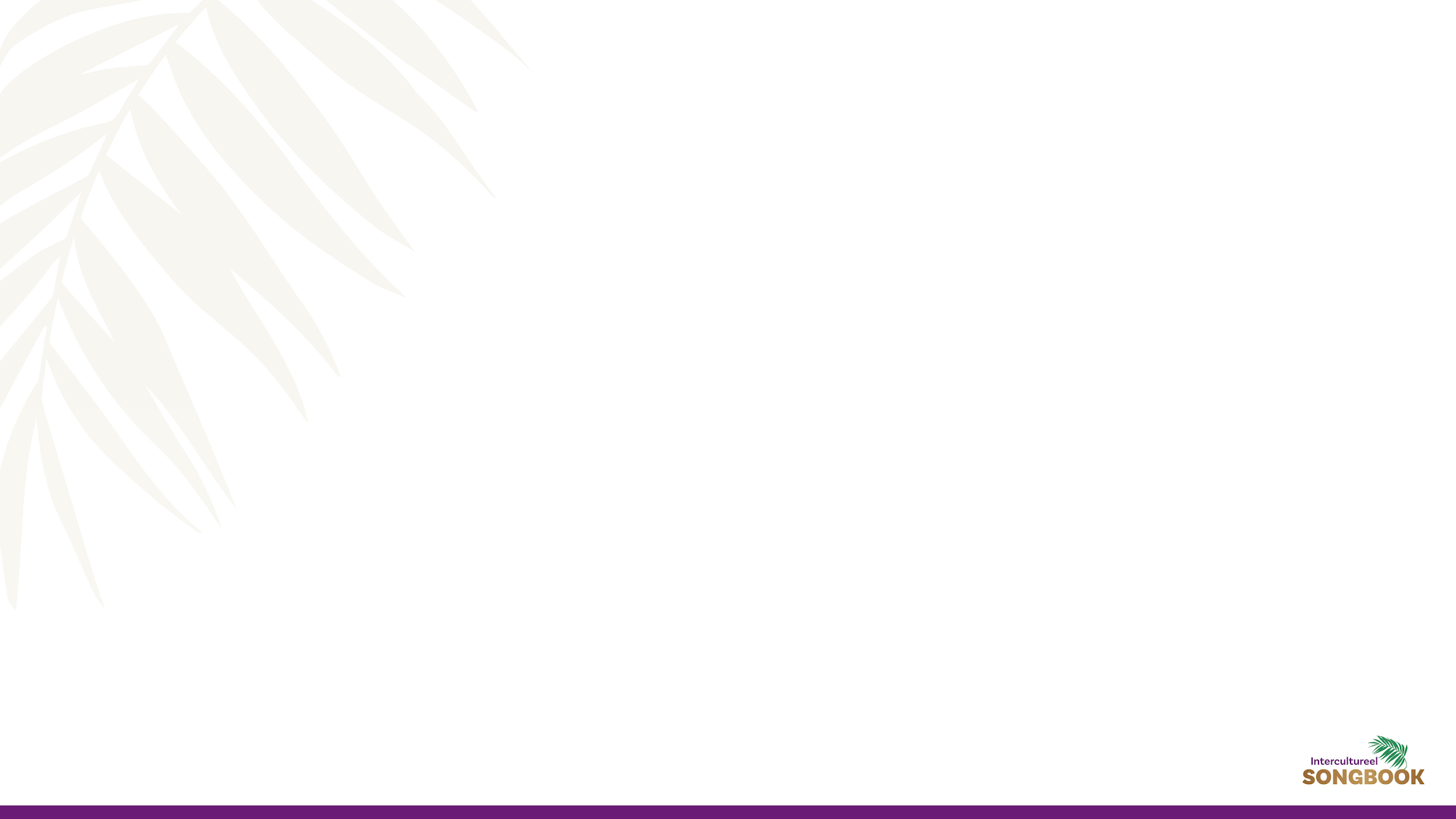 Swahili
Vers 1
Solo - Kwa wanao toedsjoen goeka:Allen - Asantee.
Voor de mensen om ons heen: dank U wel.
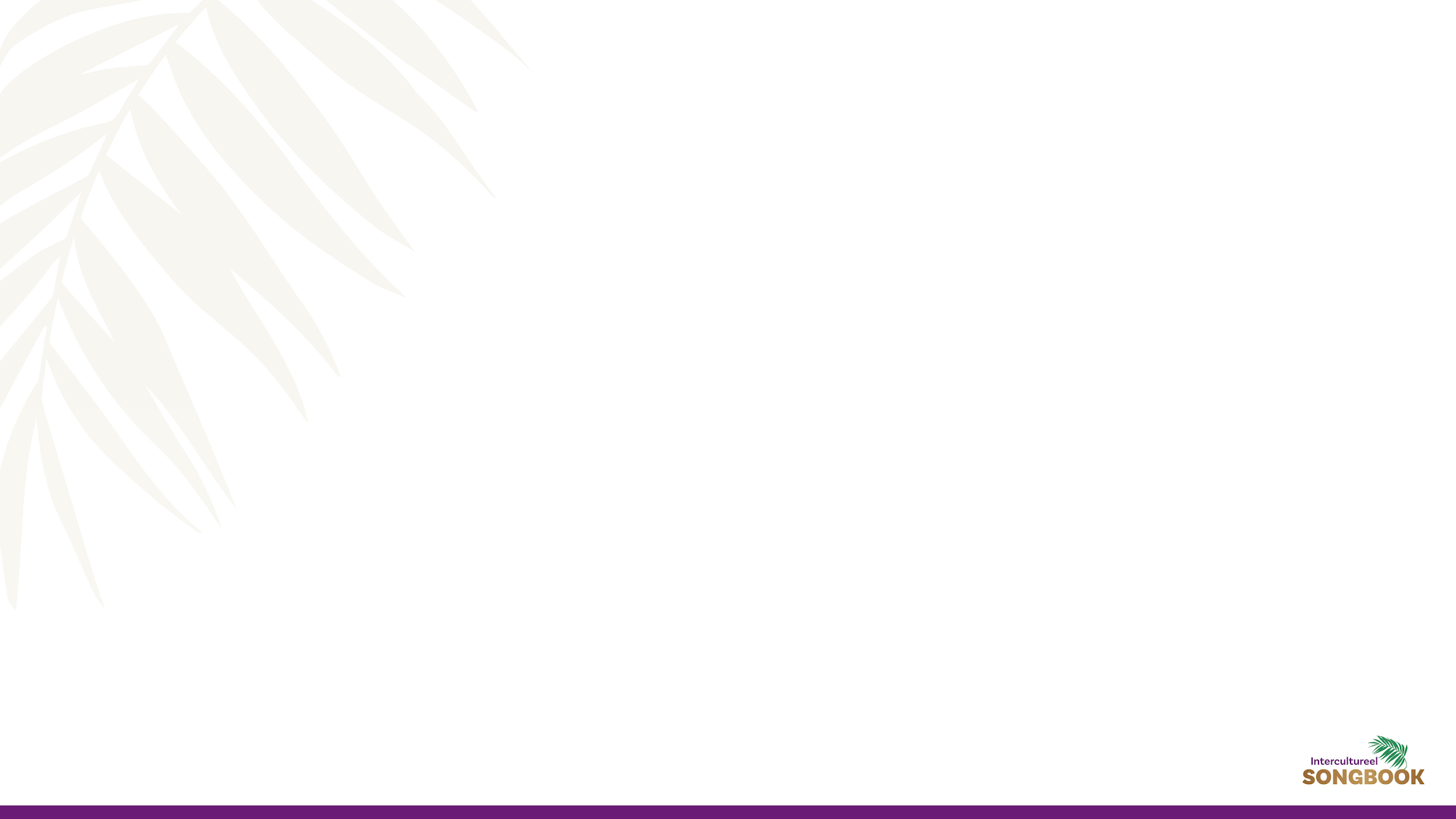 Swahili
Vers 1
Solo - Kwa wema wa milèle:Allen - Asantee.
Voor uw eeuwige goedheid: dank U wel.
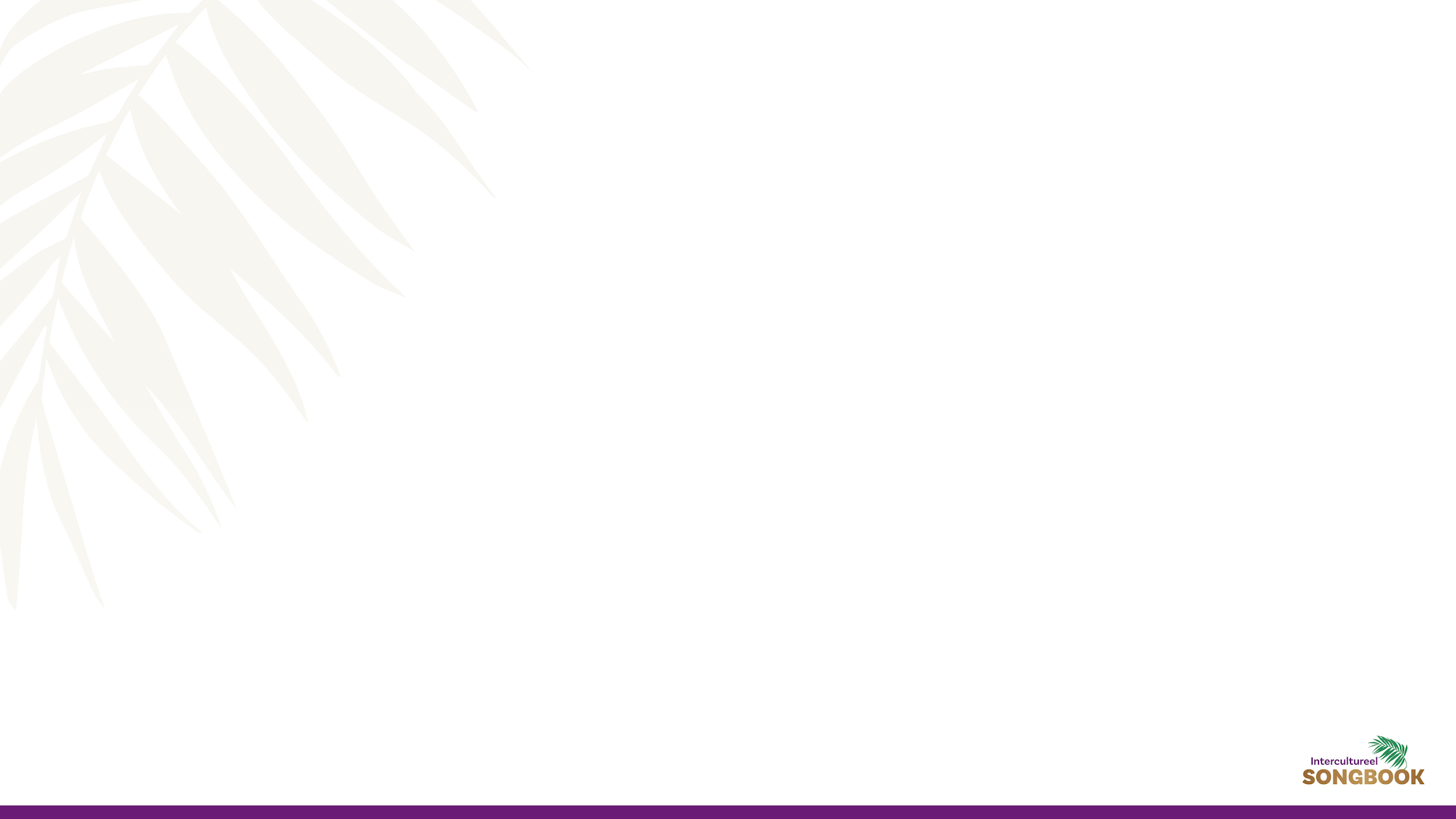 Swahili
Vers 1
Solo - Uwepo wako mwaminifu:Allen - Asantee.
Voor uw trouwe aanwezigheid: dank U wel.
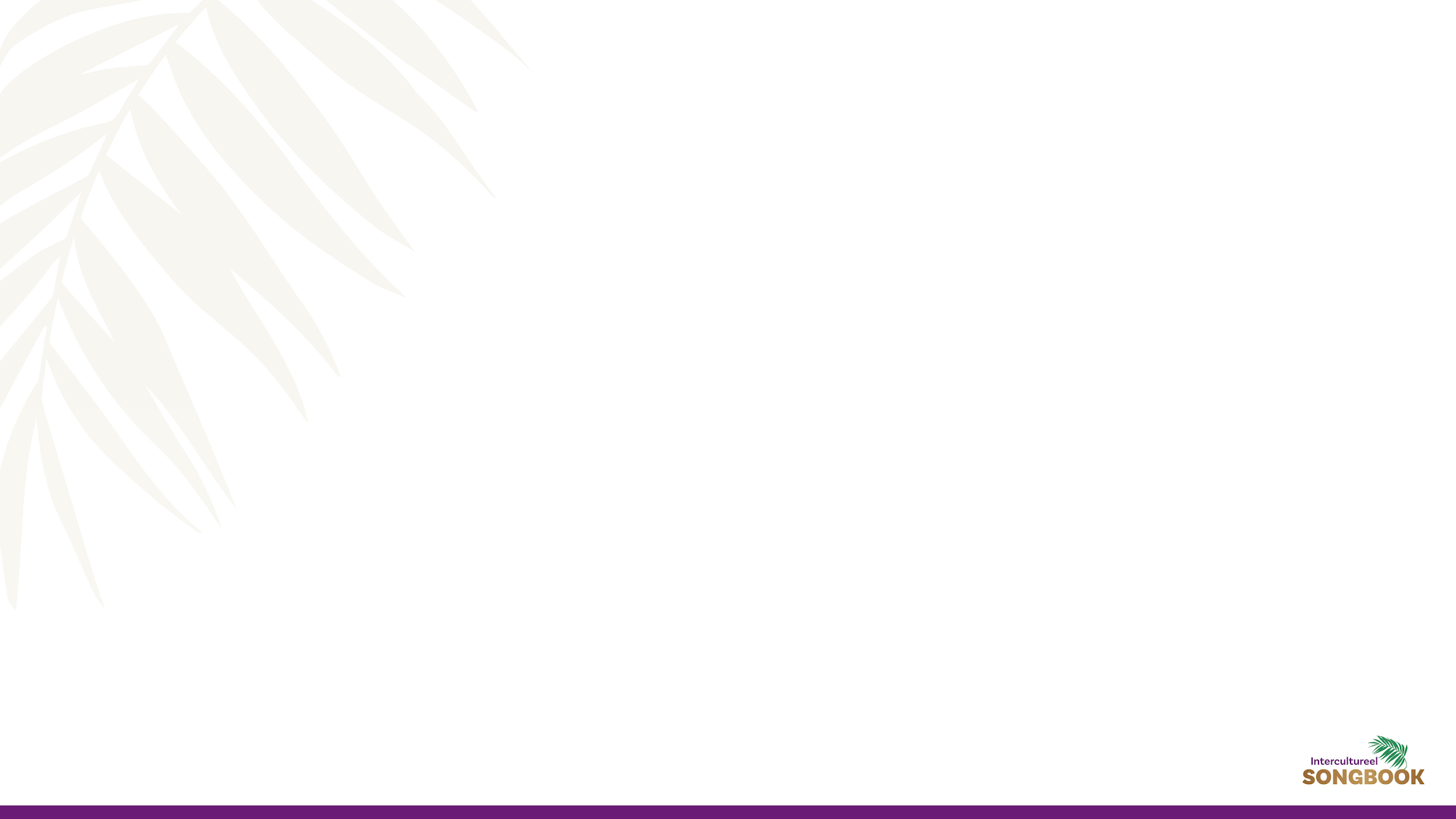 Meertalig
Refrein
ShoekranGam-sa-hee GraciasAsantee
شكرا감사해
Dankuwel – in Arabisch, Koreaans, Spaans en Swahili.
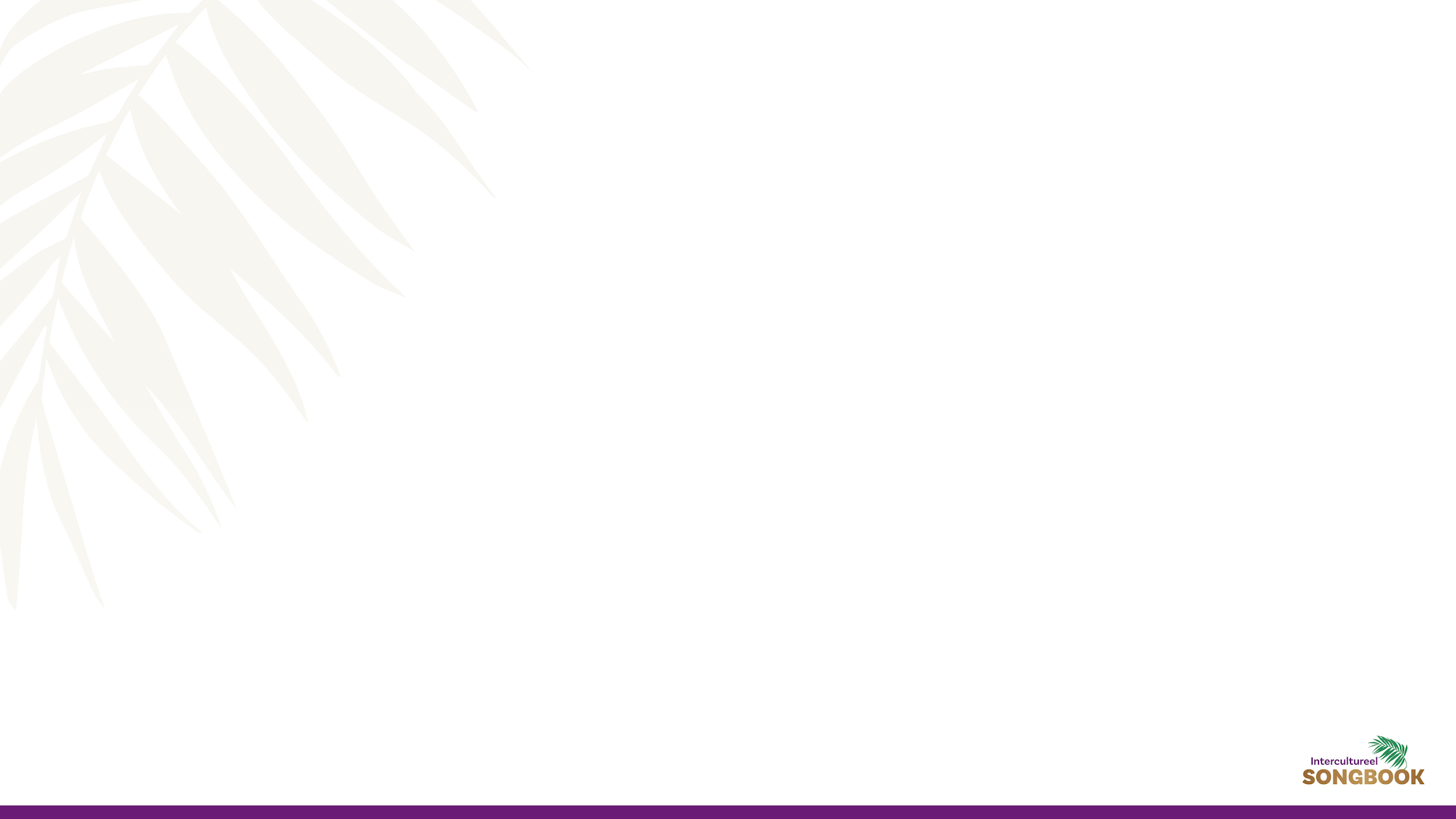 Arabisch
Vers 1
Solo - le adjeli djoedak wa salaam:Allen - ashkoerak
لاجلجودك وسلامكأشكرك
Voor uw genade en vrede: dank ik U.
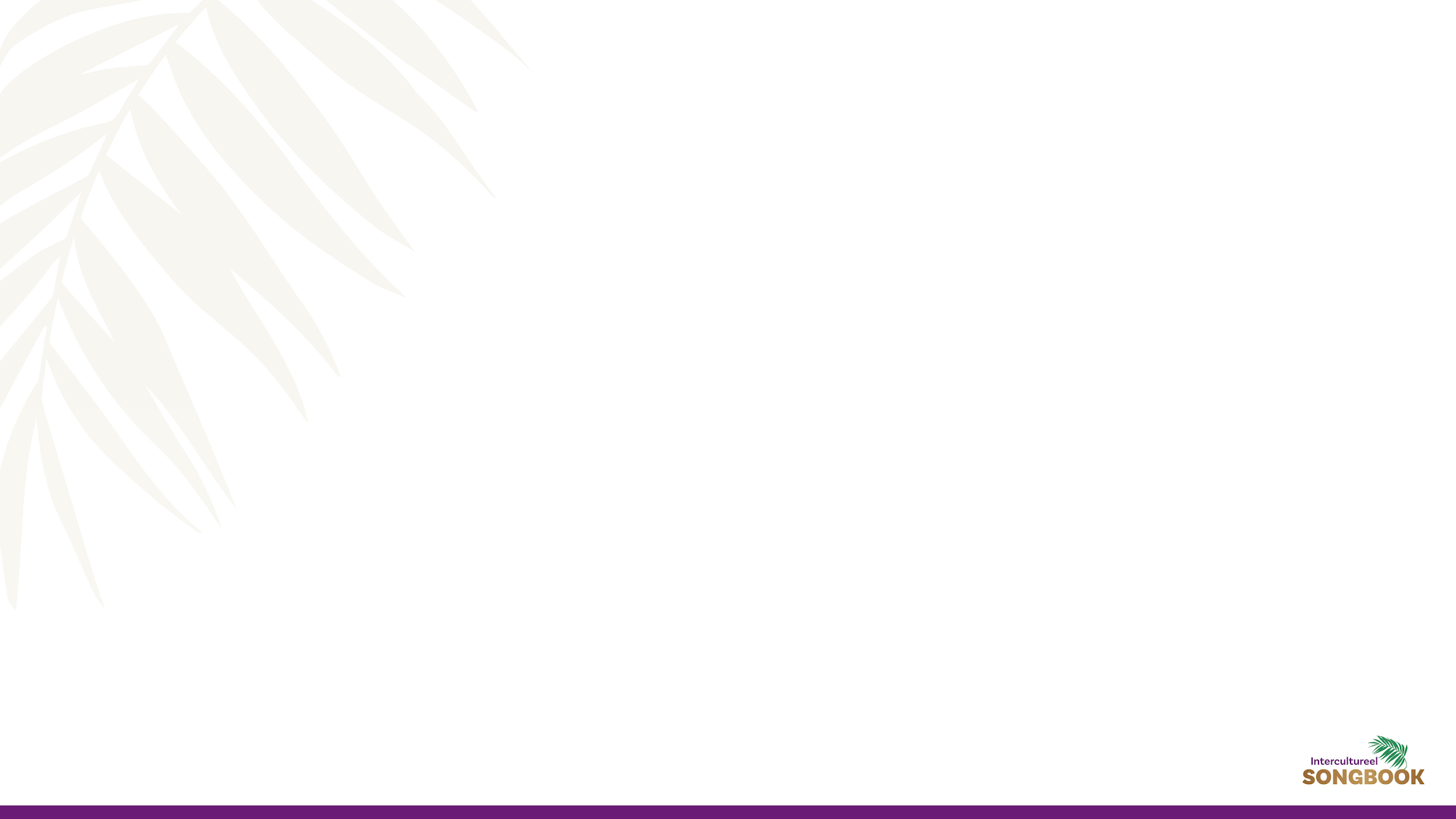 Arabisch
Vers 1
محبتك ورحمتكأشكرك
Solo - mohabatak wa rahmatak:Allen - ashkoerak
Voor uw liefde en barmhartigheid: dank ik U.
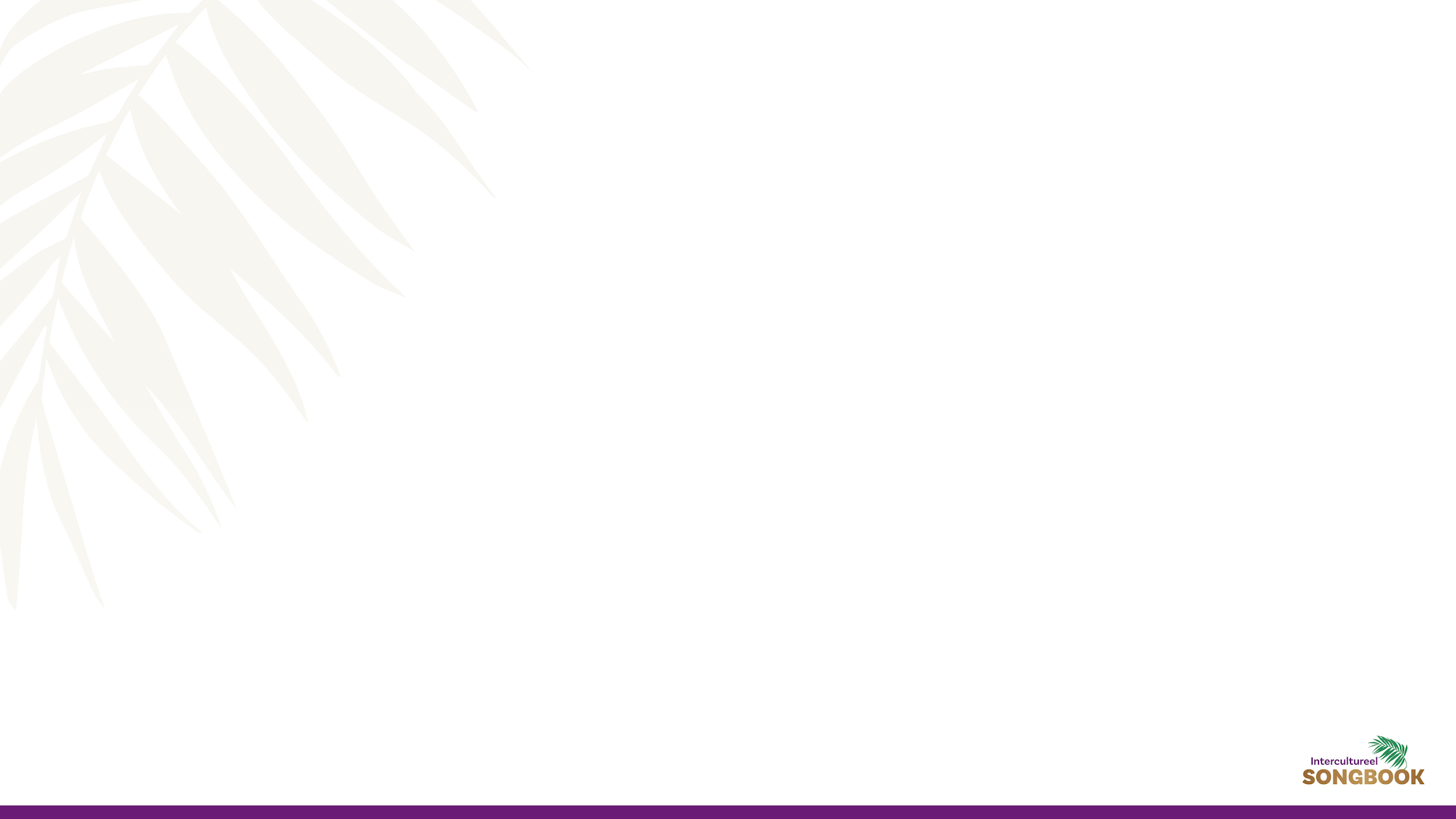 Arabisch
Vers 1
نعمتك وشفاءكأشكرك
Solo - nimatak wa shifa’ak:Allen - ashkoerak
Voor uw zegeningen en genezing: dank ik U.
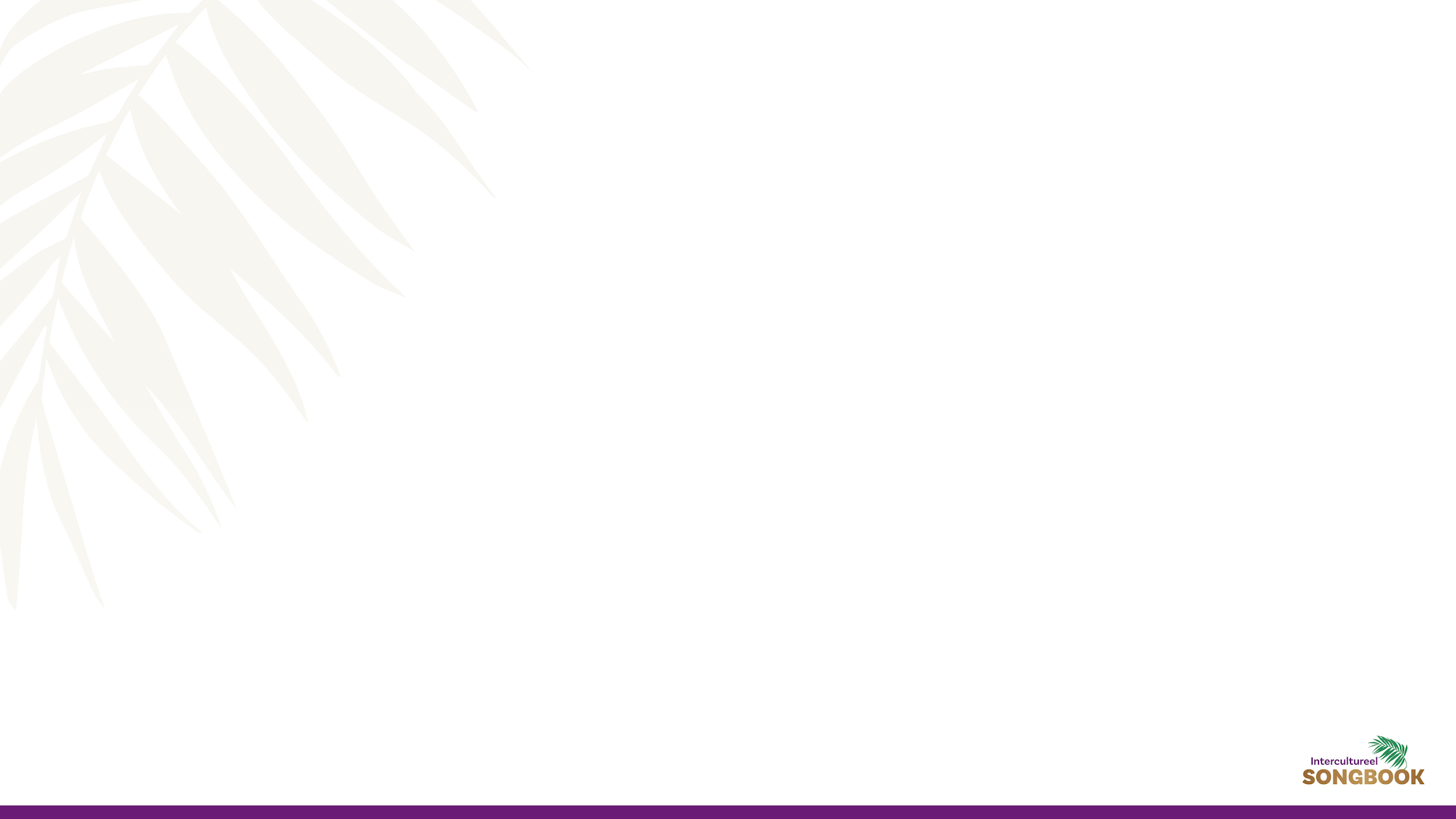 Arabisch
Vers 1
Solo - khalasak wa fida'ak:Allen - ashkoerak
خلاصك وفداءك
أشكرك
Voor uw redding en verlossing: dank ik U.
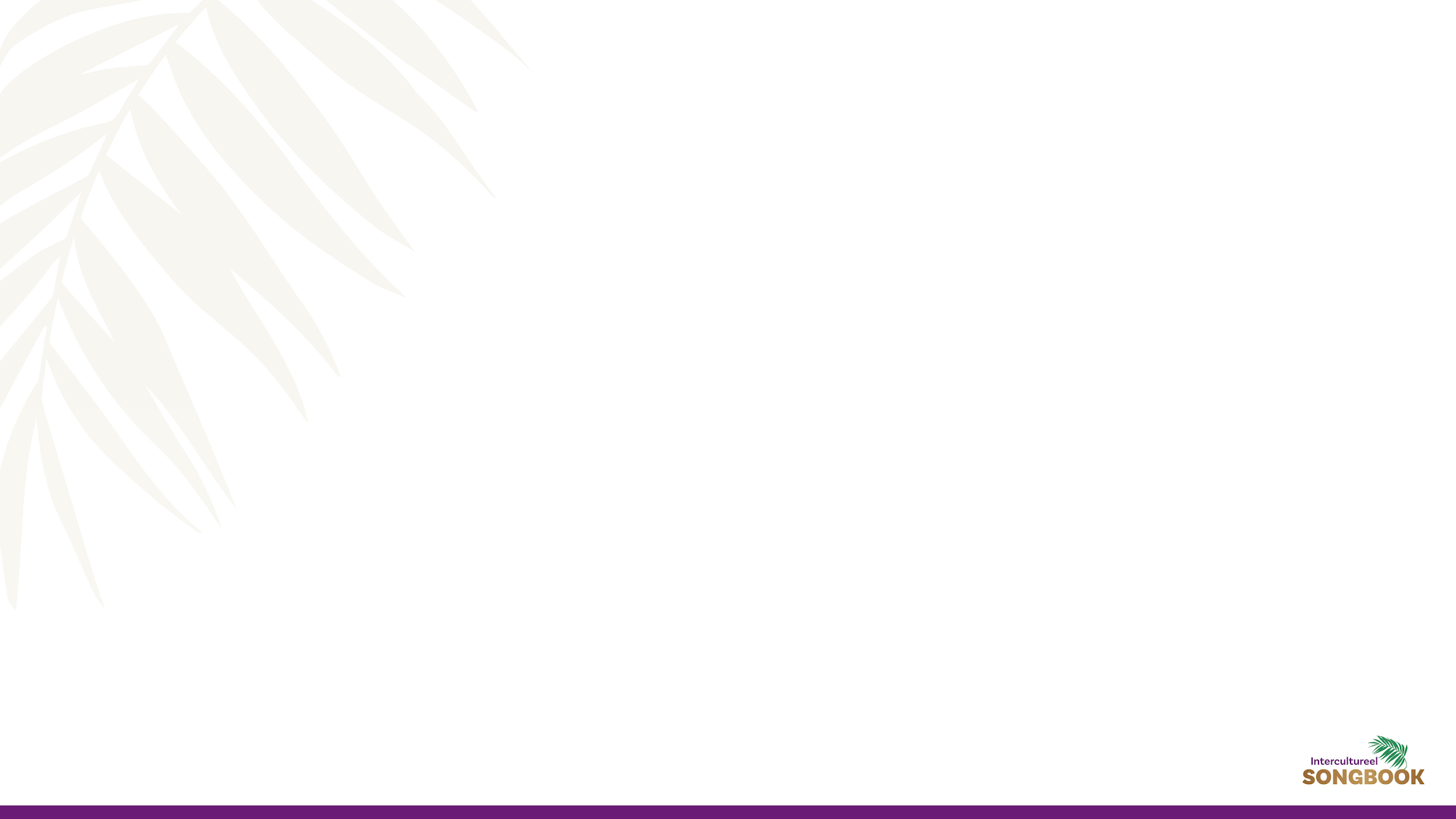 Meertalig
Refrein
ShoekranGam-sa-hee GraciasAsantee
شكرا감사해
Dankuwel – in Arabisch, Koreaans, Spaans en Swahili.
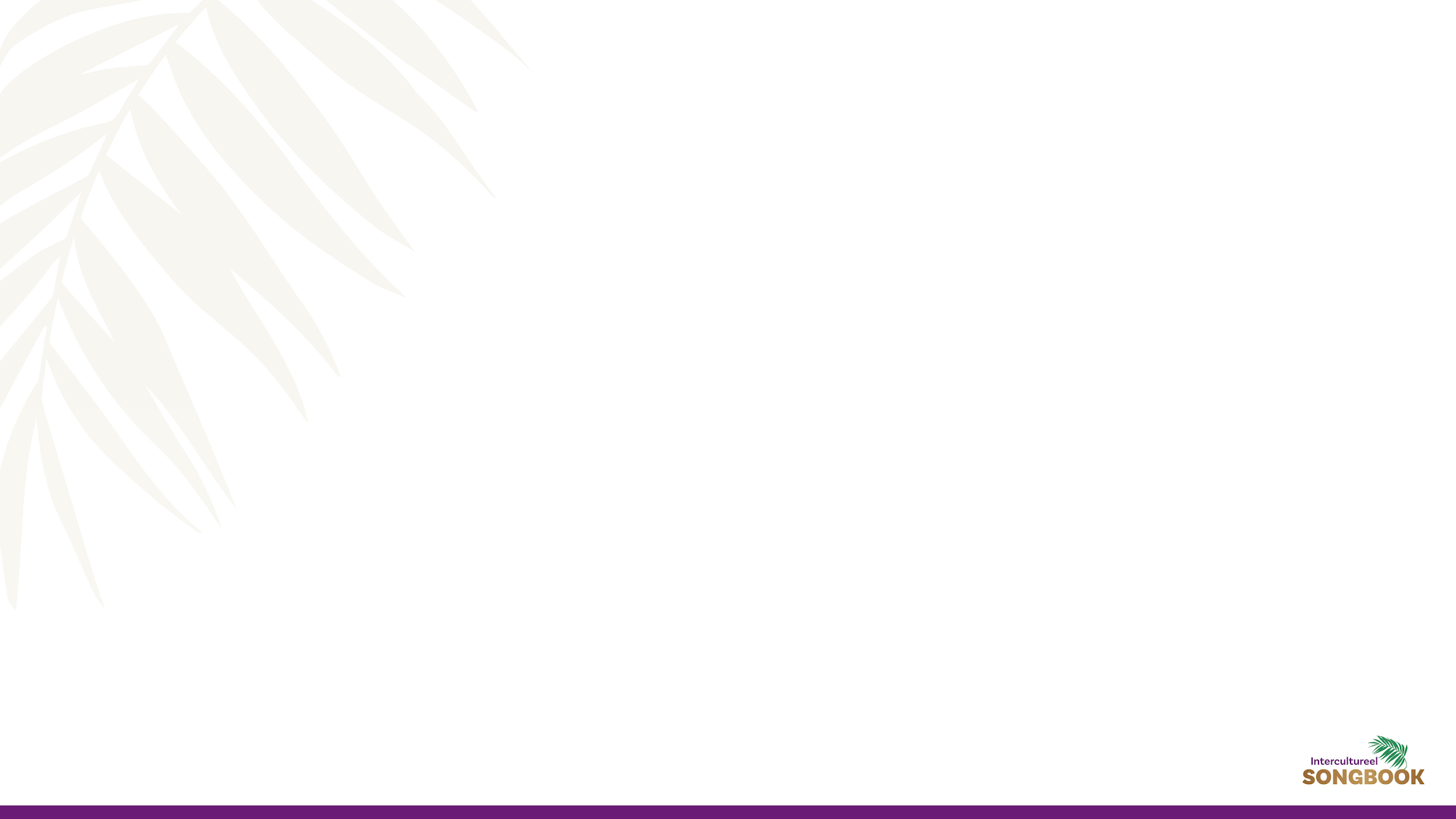 因你的长存慈爱感谢你
Chinees
Vers 1
Solo - yin ni de tsjang tsuun tsi-ai:Allen - ganstjie ni
Voor uw eeuwige liefde: dank ik U.
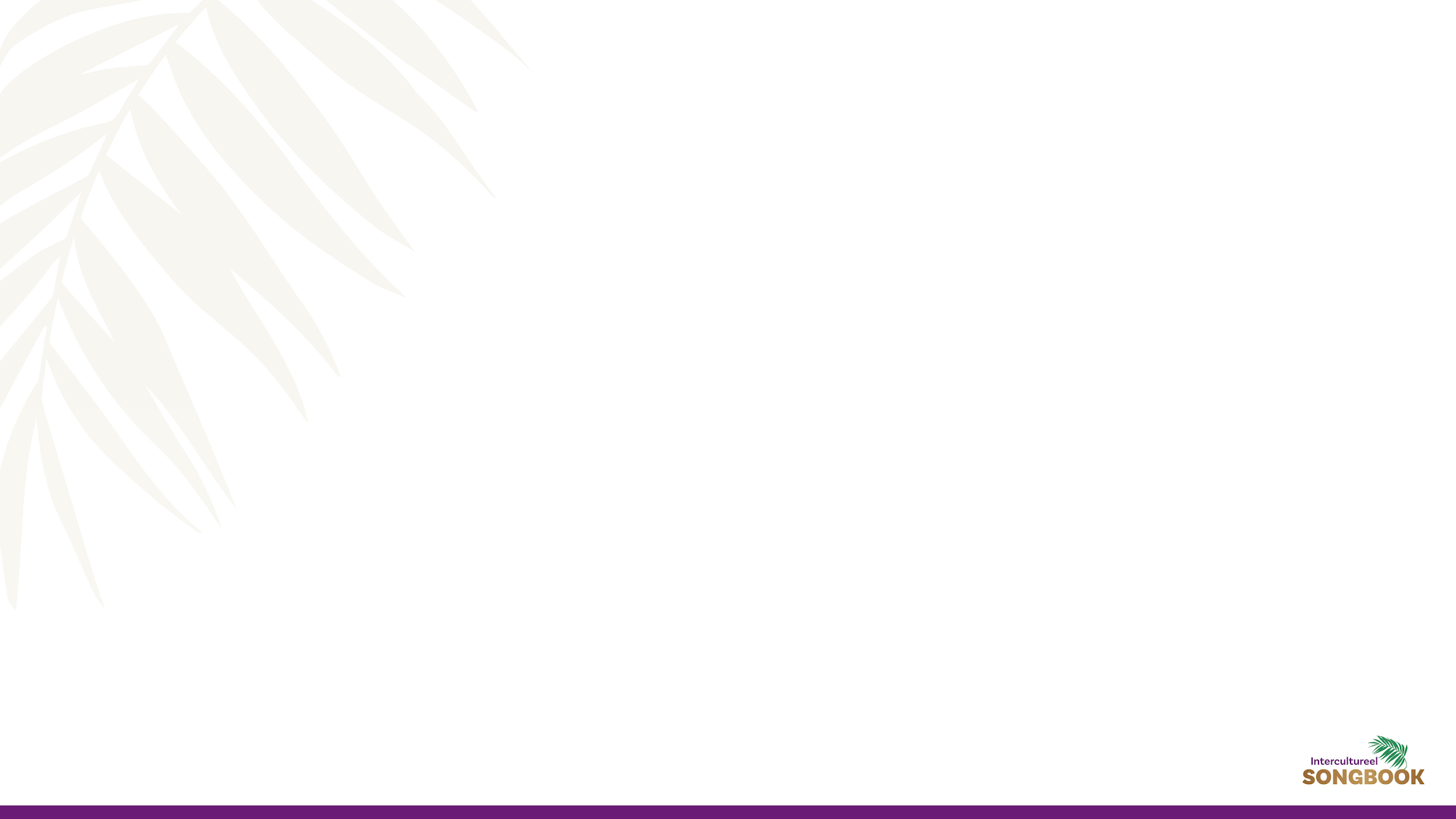 Chinees
Vers 1
Solo -  yin ni de tsji miau en djen:Allen - gantsjie ni
因你的奇妙恩典
感谢你
Voor uw wonderbare genade: dank ik U.
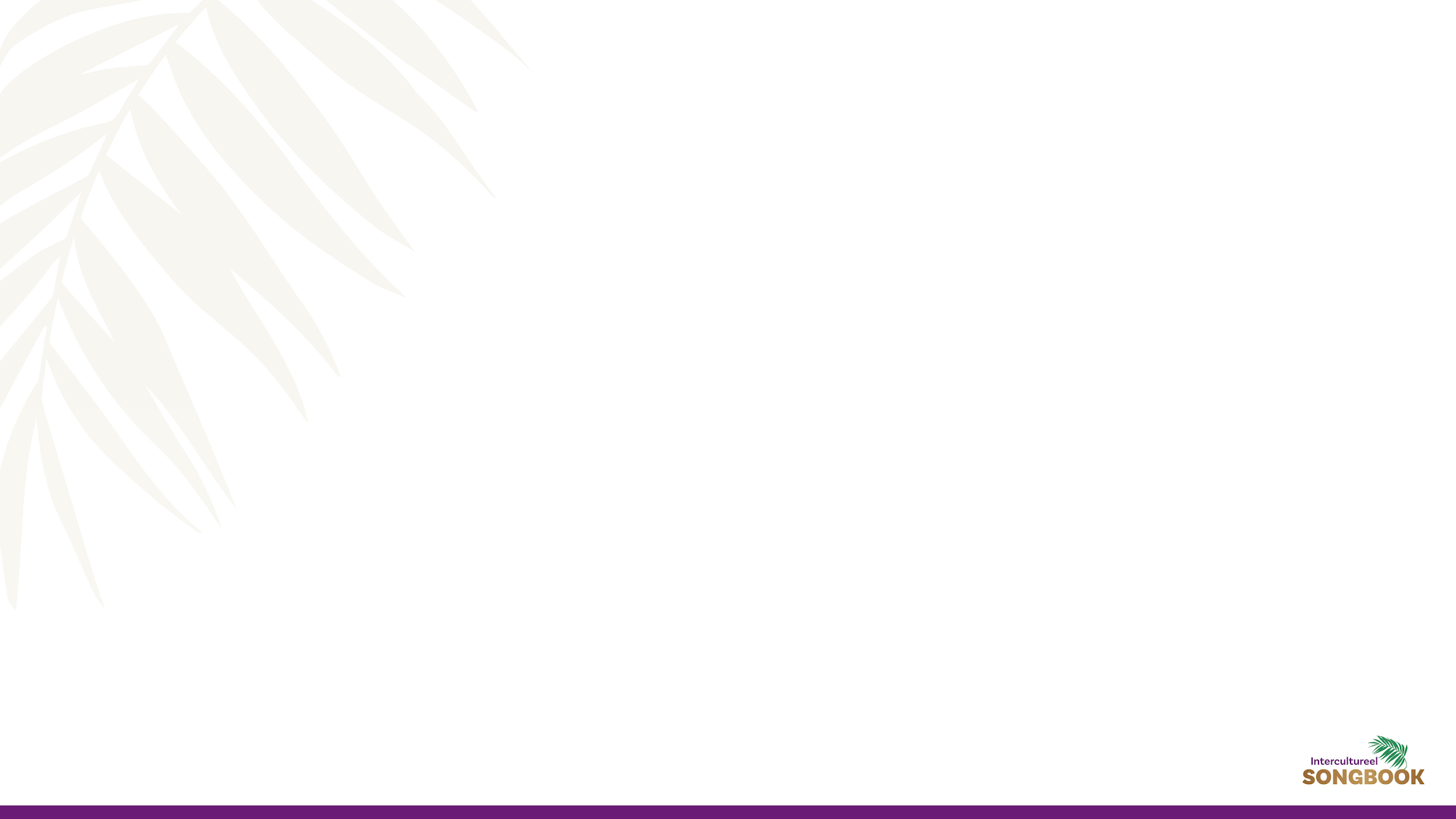 Chinees
Vers 1
Solo -  yin ni de shin-shi dai-ling:Allen - gantsjie ni
因你的信实带领
感谢你
Voor uw trouw en leiding: dank ik U.
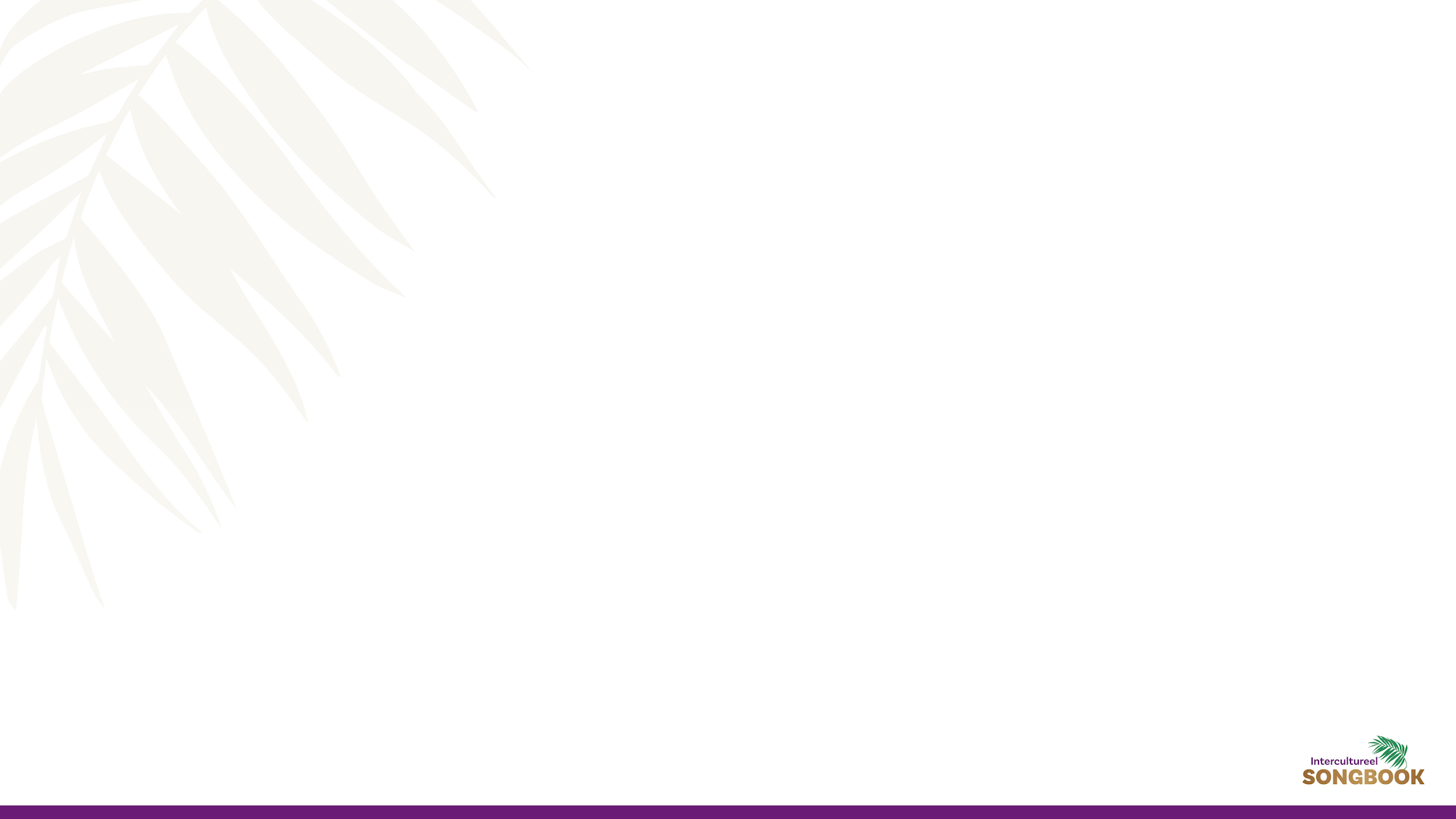 Chinees
Vers 1
Solo - yin ni de fong shoeng gong-yie:Allen - gantsjie ni
因你的丰盛供应
感谢你
Voor uw overvloedige voorziening: dank ik U.
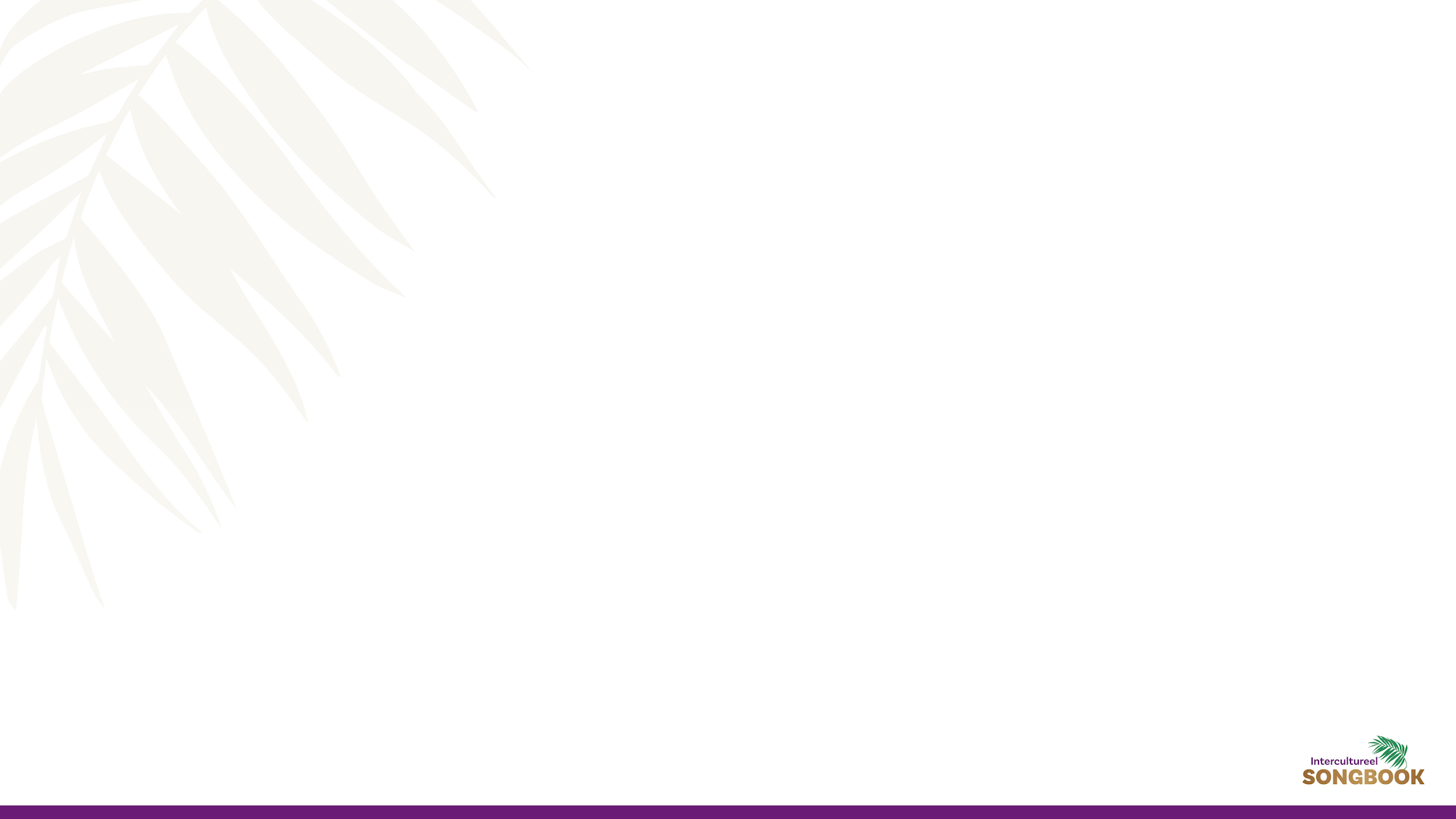 Meertalig
Refrein
ShoekranGam-sa-hee GraciasAsantee
شكرا감사해
Dankuwel – in Arabisch, Koreaans, Spaans en Swahili.
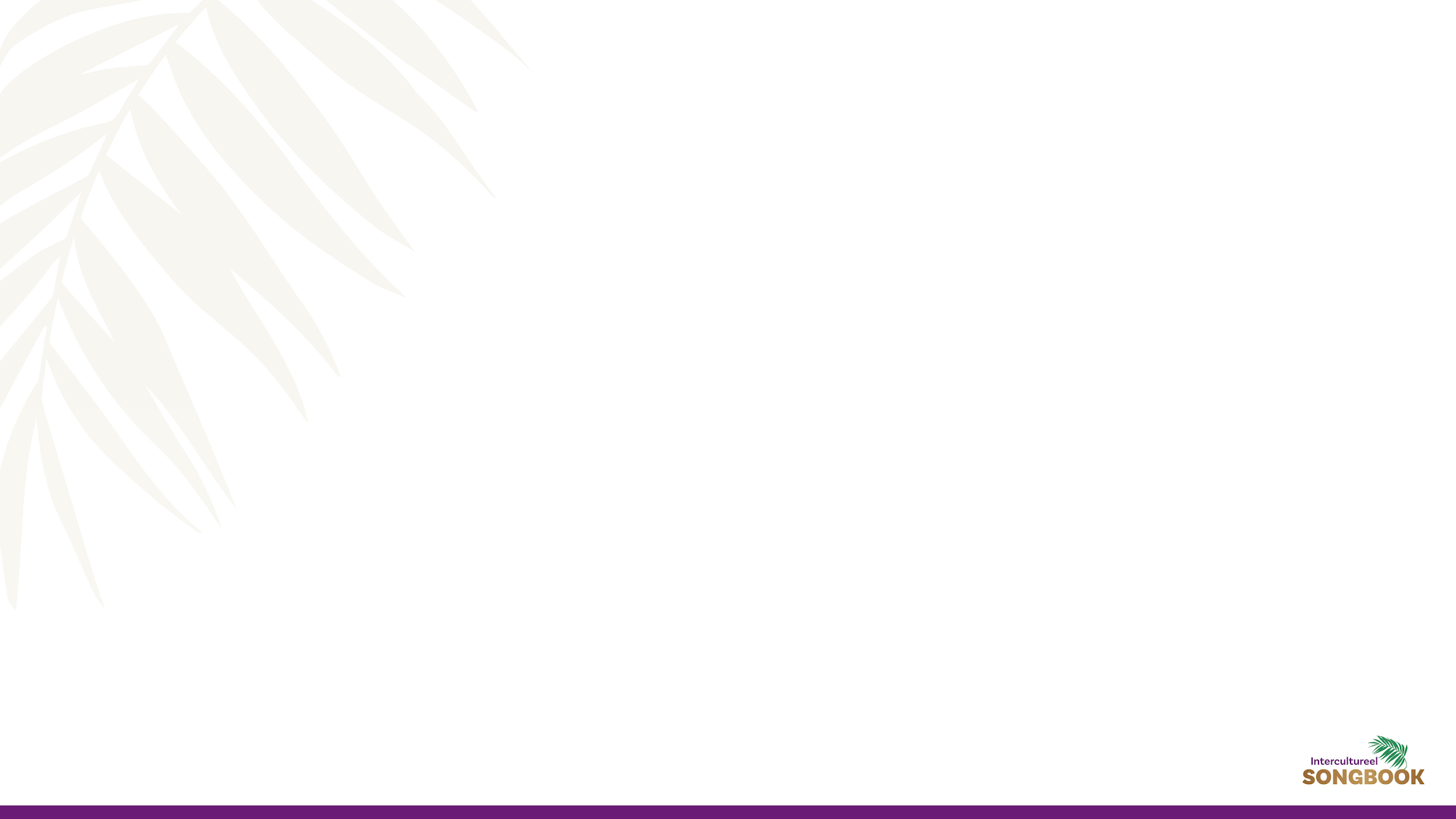 Koreaans
Vers 1
Solo - woe rie ham ke mo jo:Allen - gam-sa-hee
우리 함께모여
감사해
Wij komen samen: dank U wel.
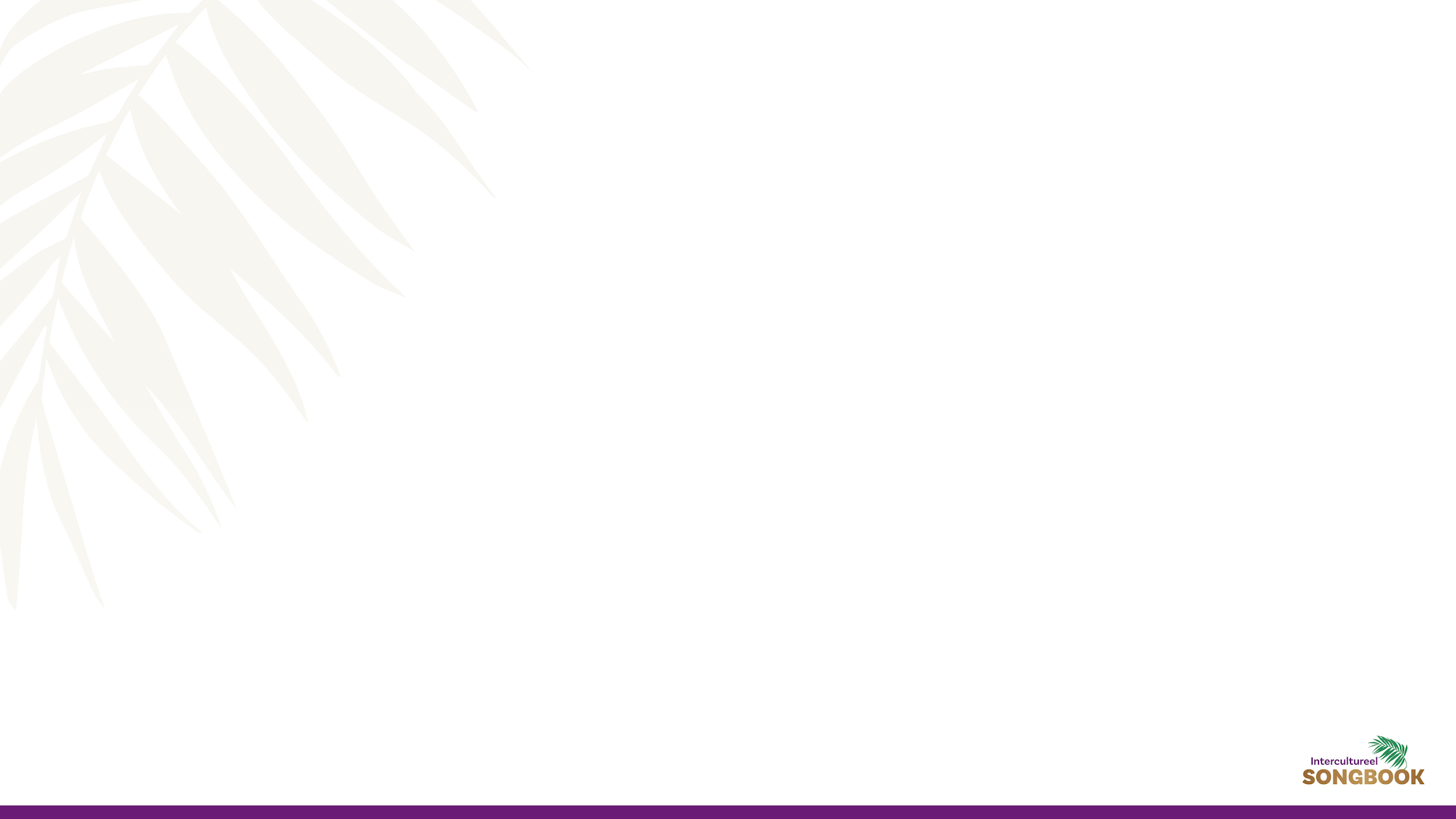 Koreaans
Vers 1
Solo - sang myeong joe-shin Joe-kke:Allen - gam-sa-hee
생명 주신 주께
감사해
Aan de Heer die het leven schenkt: dank U wel.
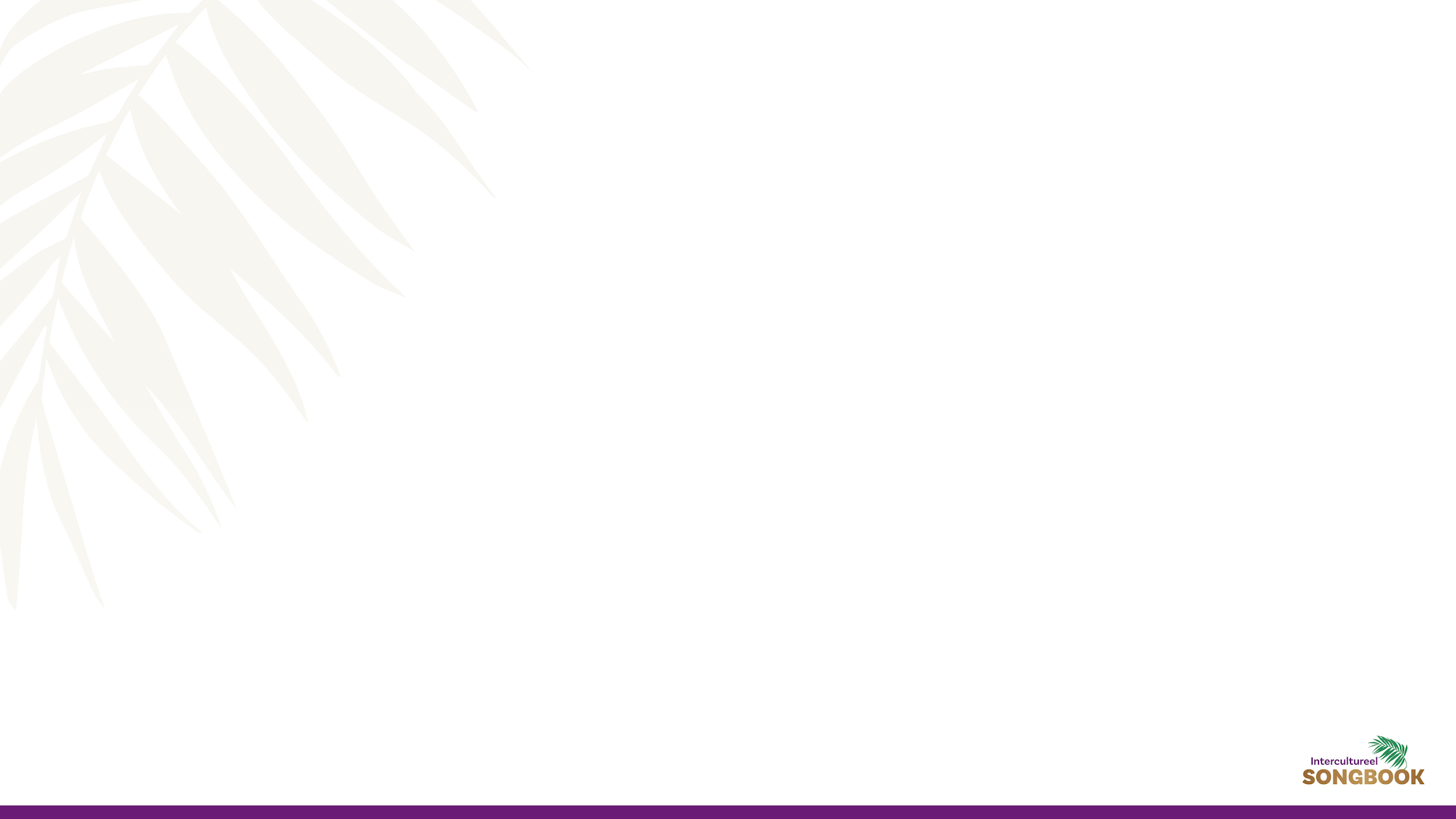 Koreaans
Vers 1
Solo - mo doe woo ri Joe kke:Allen - gam-sa-hee
모두 우리 주께
감사해
Alles behoort tot onze God: dank U wel.
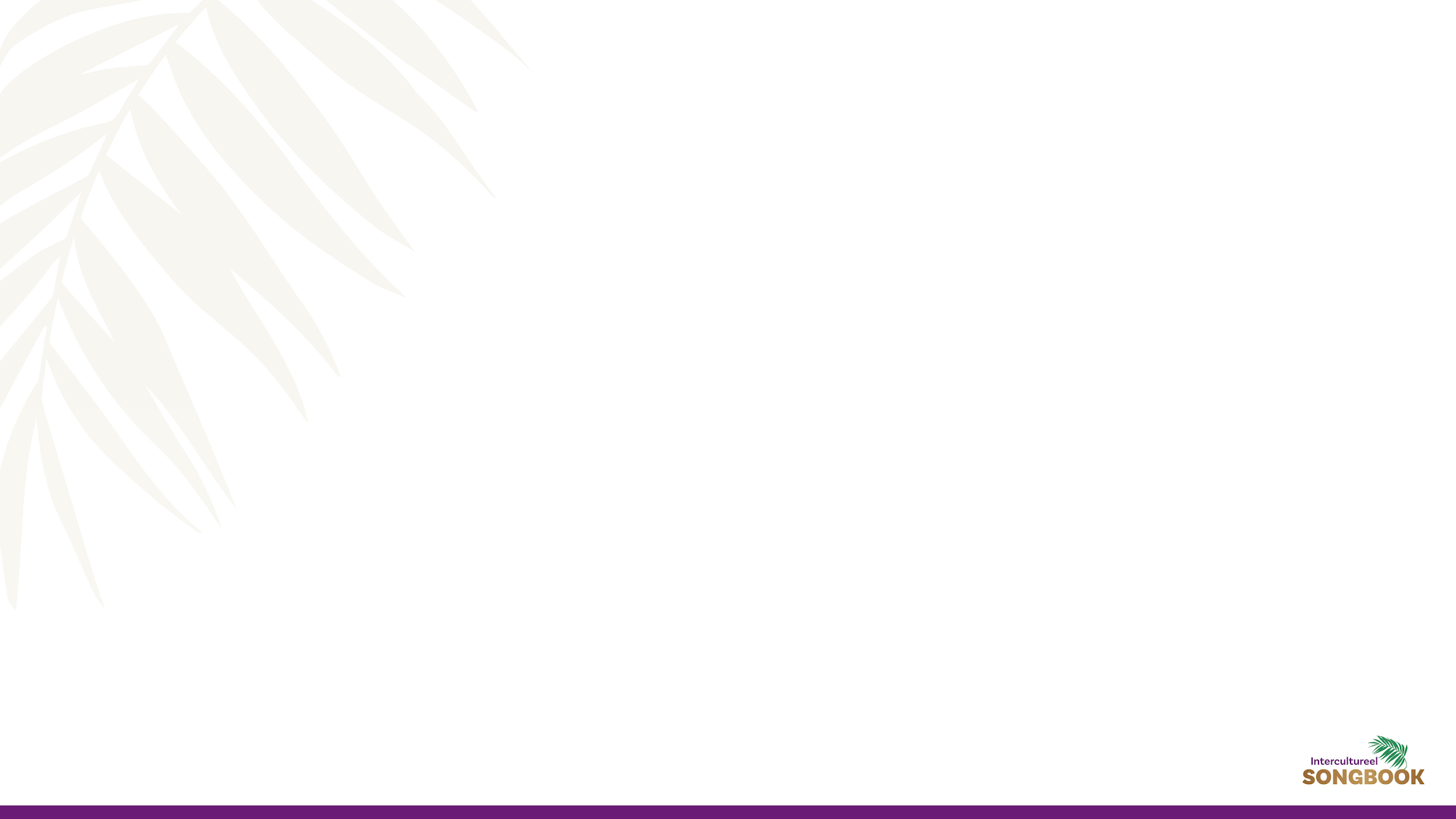 Koreaans
Vers 1
Solo - nolle woe shin sarang:Allen - gam-sa-hee
놀라우신 사랑
감사해
Voor uw verbazingwekkende liefde: dank U wel.
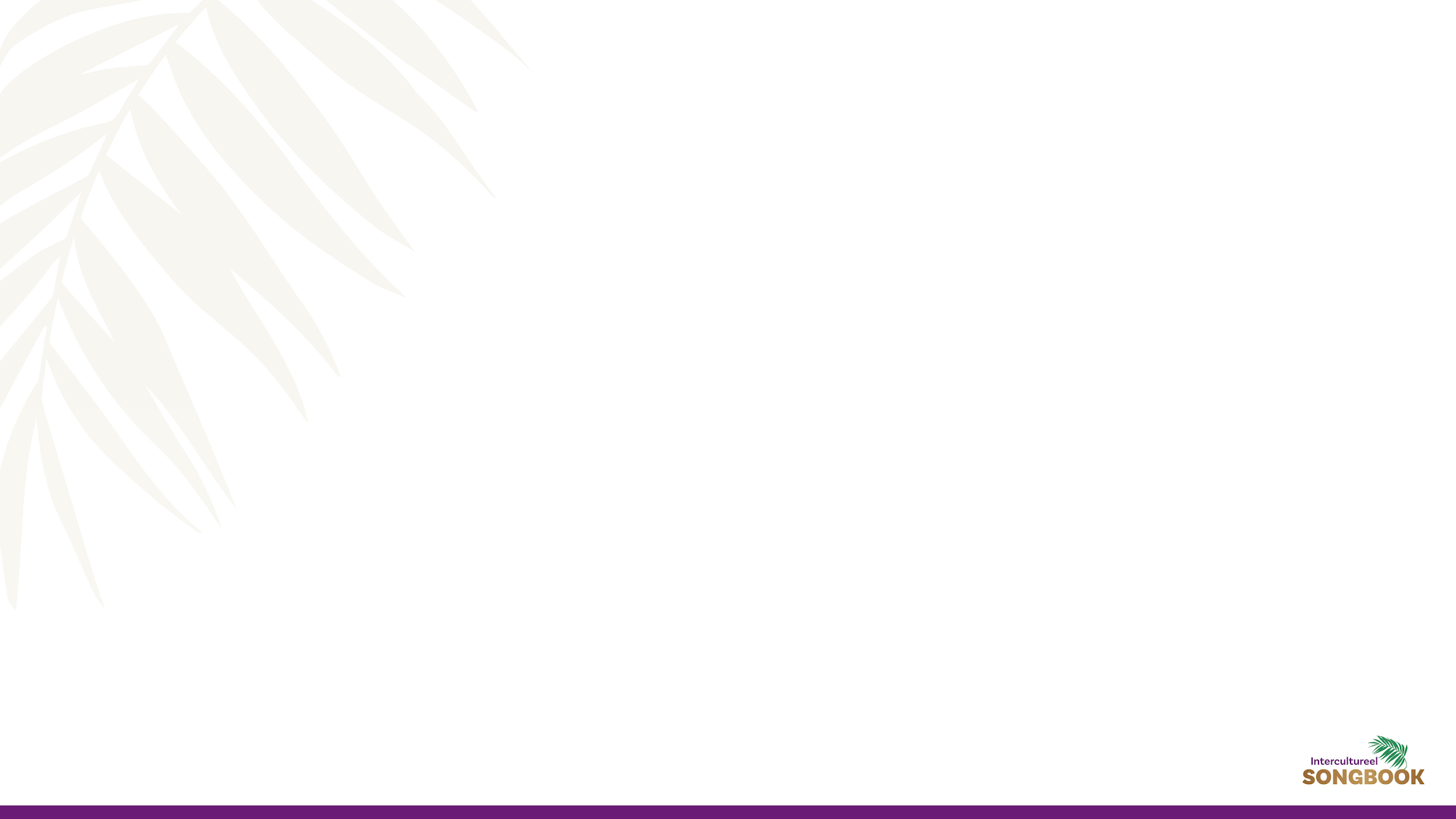 Meertalig
Refrein
ShoekranGam-sa-hee GraciasAsantee
شكرا감사해
Dankuwel – in Arabisch, Koreaans, Spaans en Swahili.
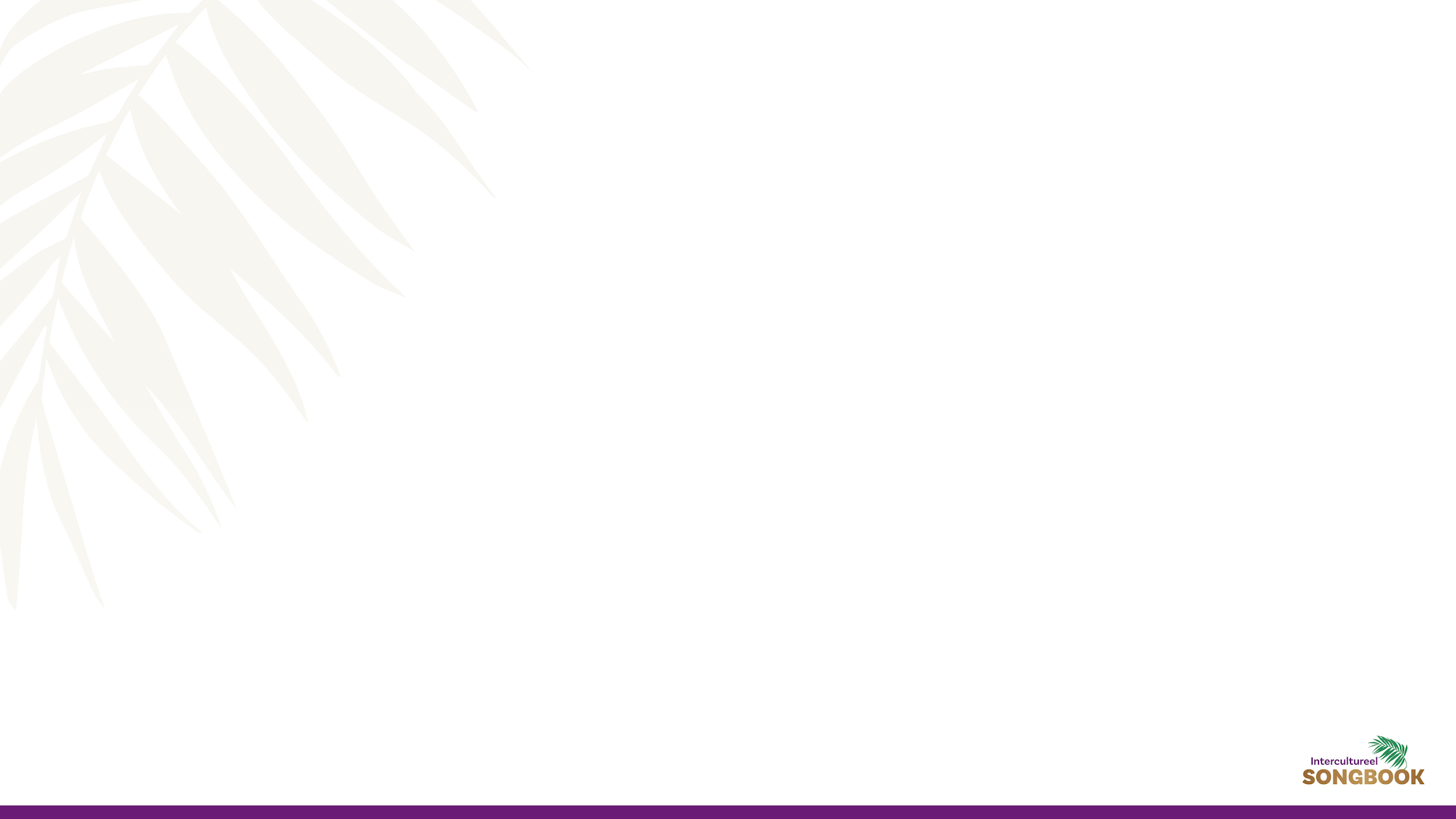 Birmees
Vers 1
Solo - mi tha zoe aaw saawng shaawk ta:
မိသားစုအားစောင့်ရှောက်တာ
Voor het zorgen voor mijn familie:
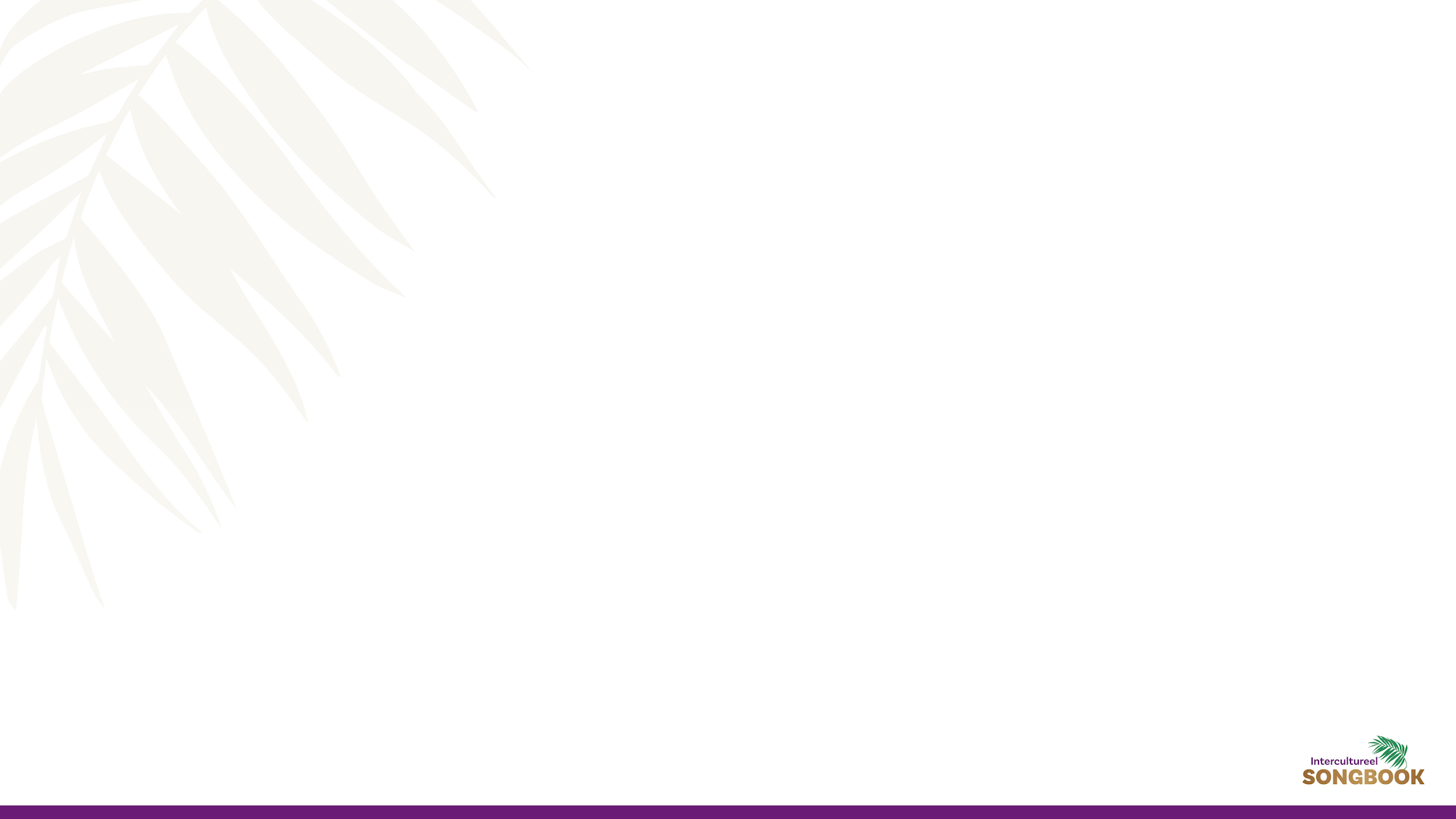 Birmees
Vers 1
Allen - kyee zoe pe
ကျေးဇူးပဲ
Dank U wel.
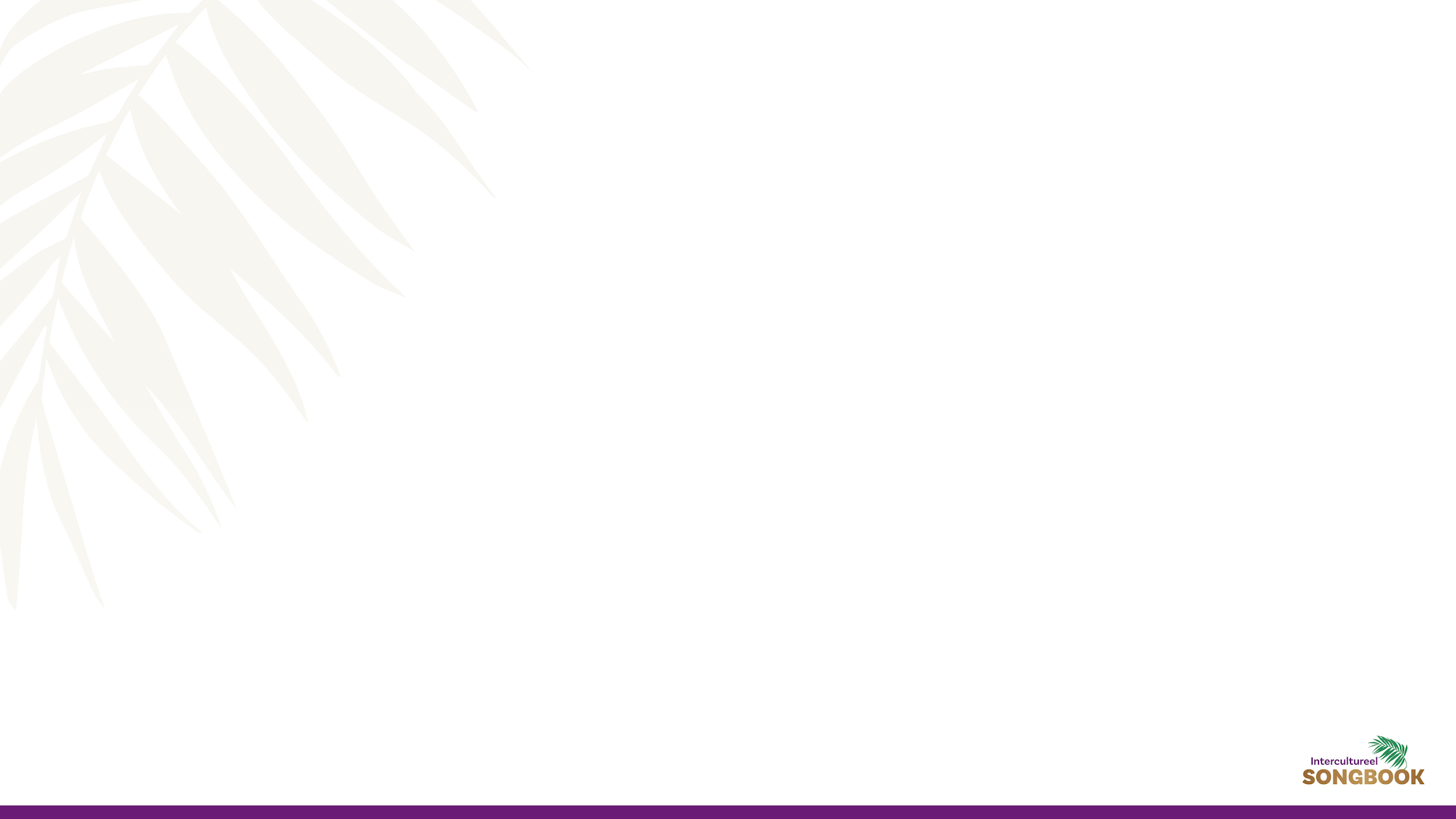 Birmees
Vers 1
solo - nee zin a mye sa fo pee ta:
နေ့စဉ်အမြဲ စားဖို့ပေးတာ
Elke dag geeft u eten:
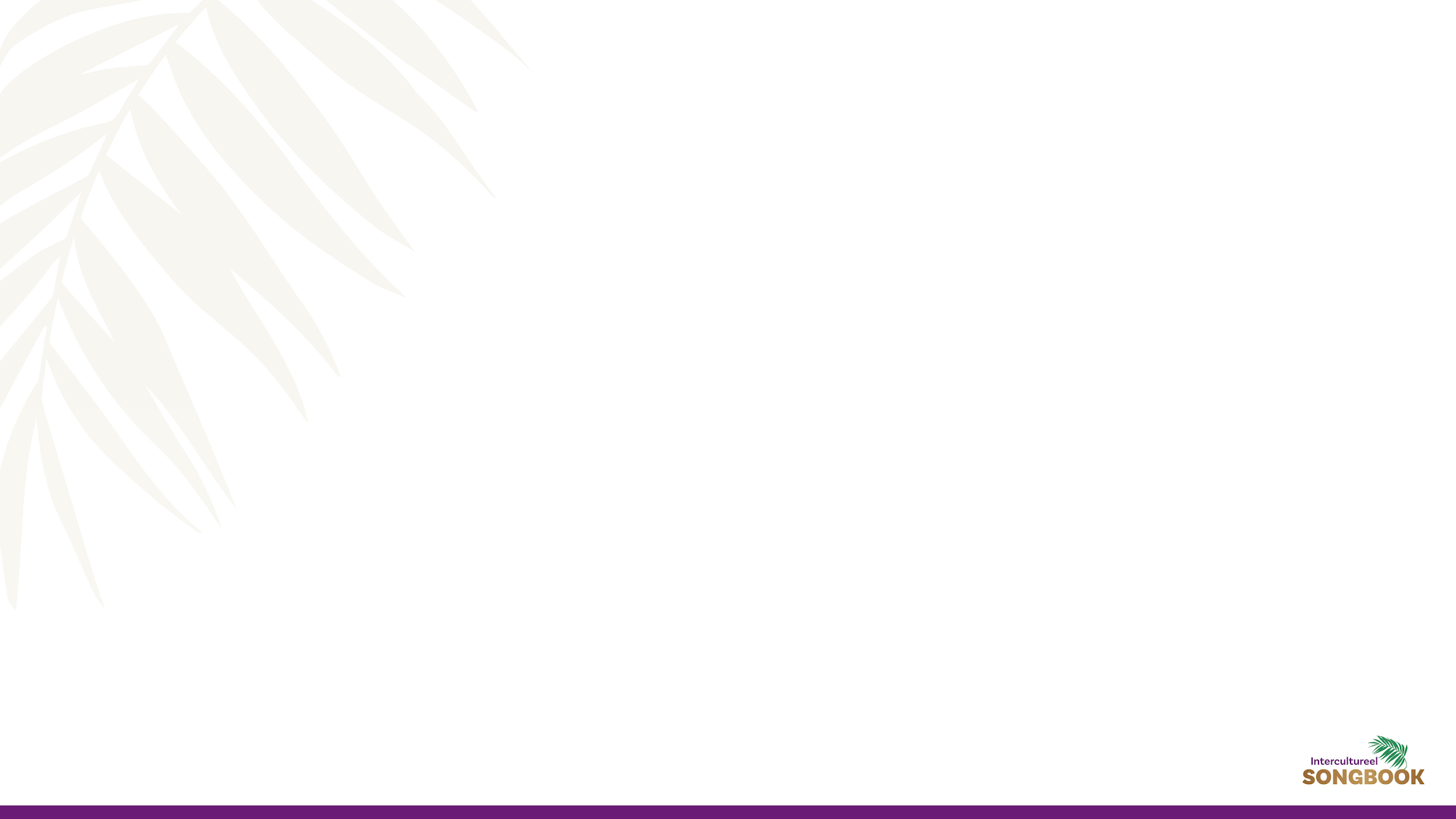 Birmees
Vers 1
Allen - kyee zoe pe
ကျေးဇူးပဲ
Dank U wel.
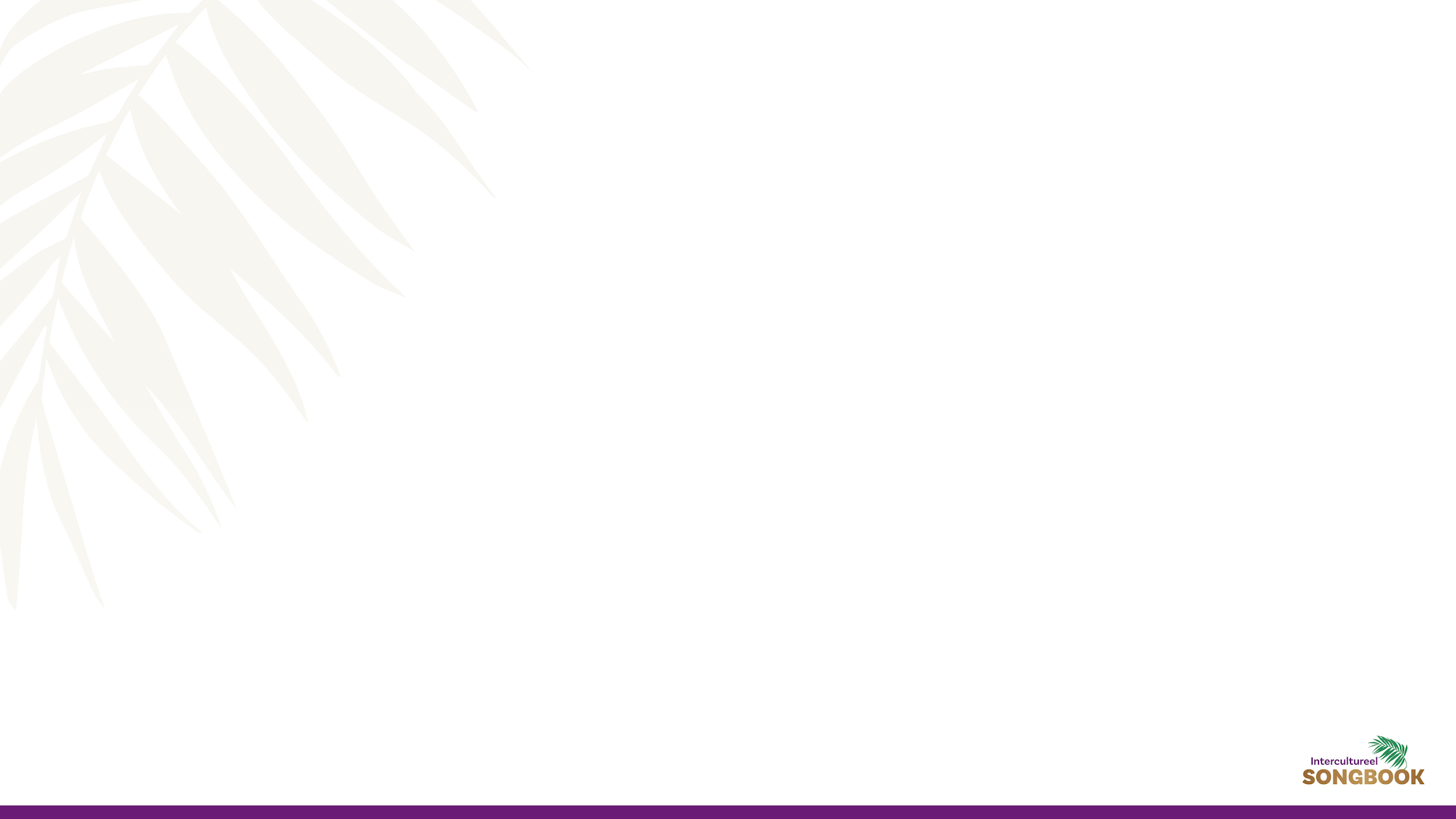 Birmees
Vers 1
Solo - Koedaw yay tsjit tsjin mya swa atwat:
ကိုယ်တော်ရဲ့ ချစ်ခြင်း များစွာအတွက်
Voor de onmetelijke liefde van de Heer:
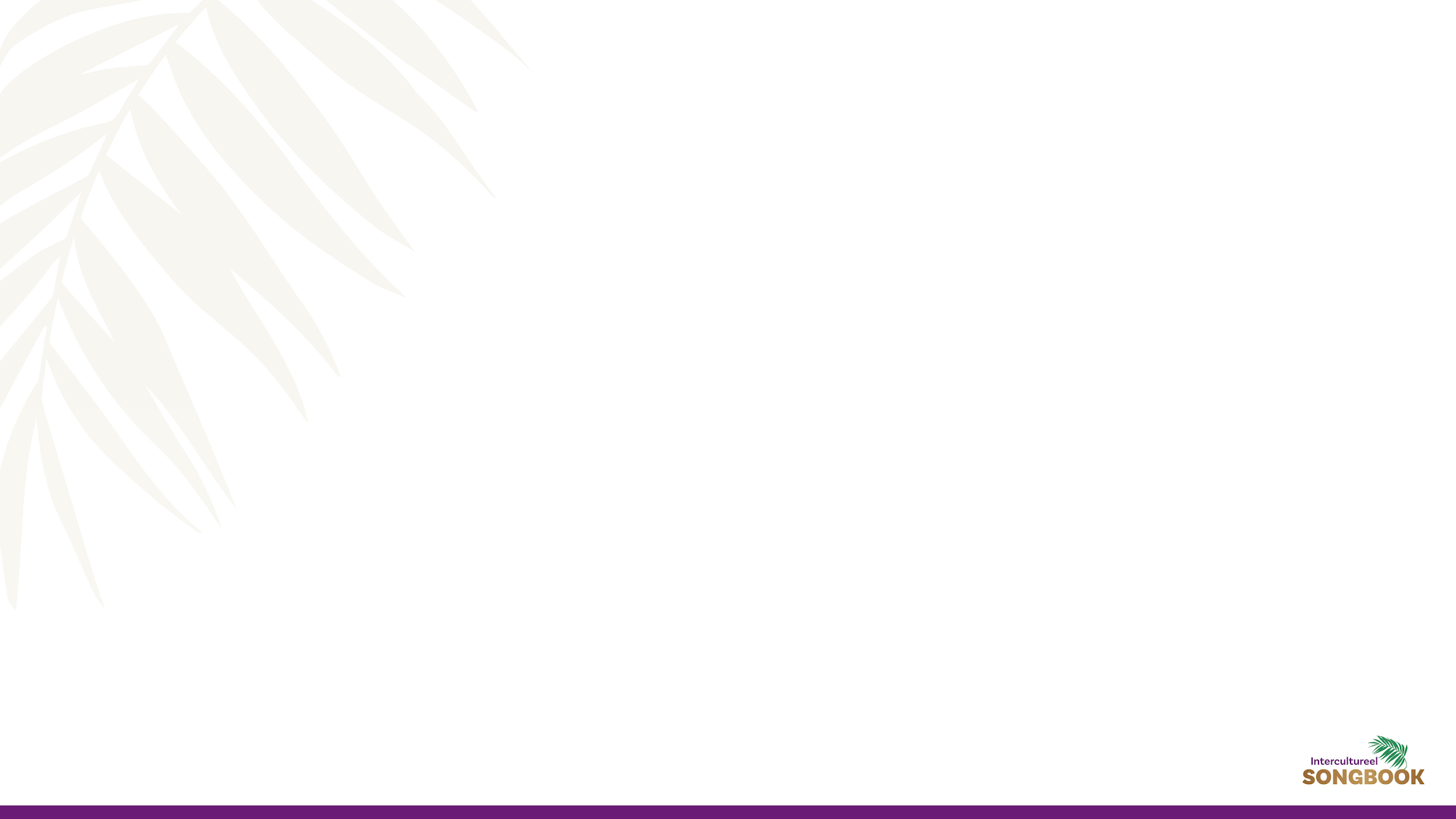 Birmees
Vers 1
Allen - kyee zoe pe
ကျေးဇူးပဲ
Dank U wel.
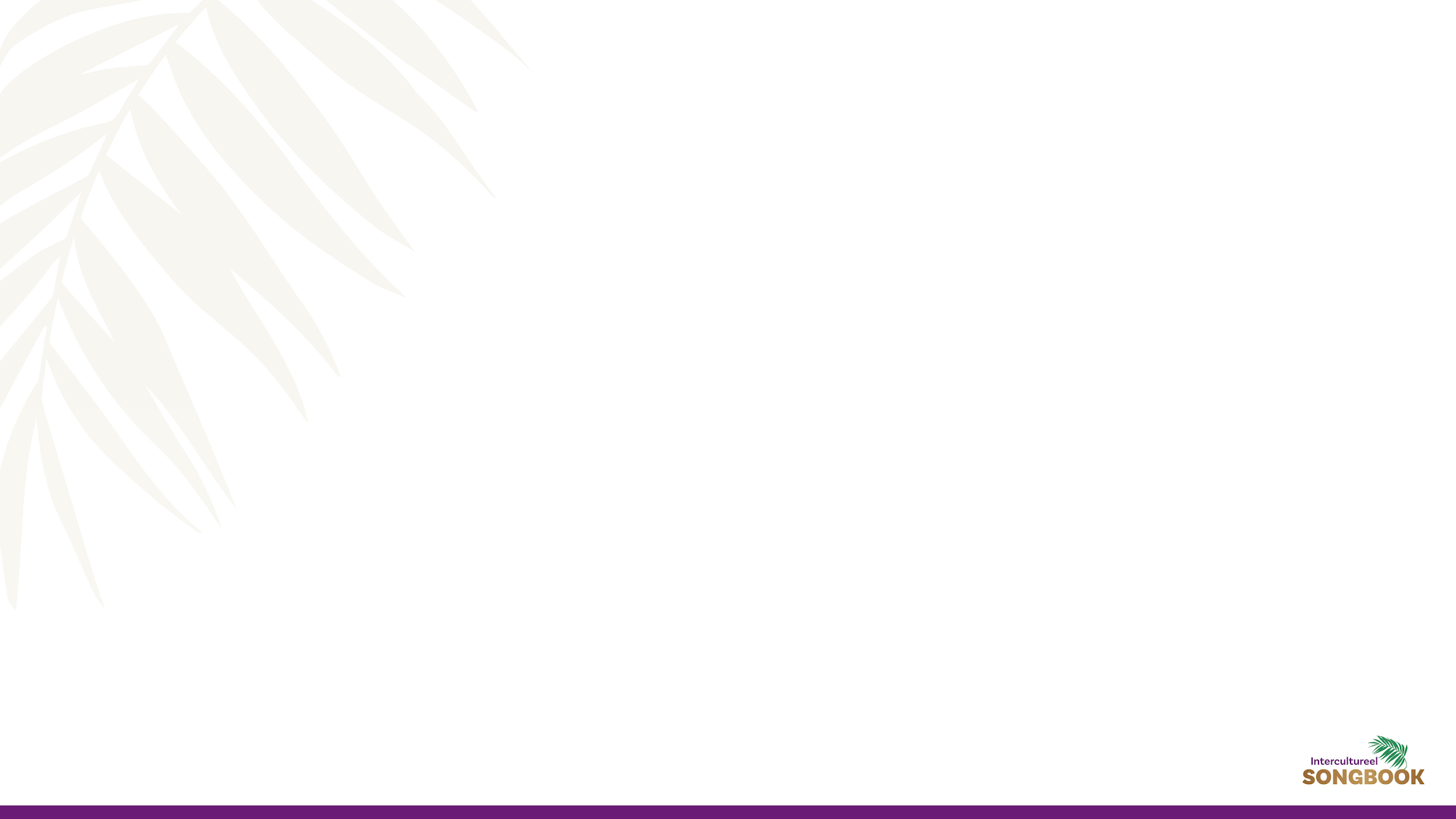 Birmees
Vers 1
Solo - Koedaw ee kaawng gyi mya atwat:
ကိုယ်တော်၏ ကောင်းကြီး များအတွက်
Voor de grote goedheid van de Heer:
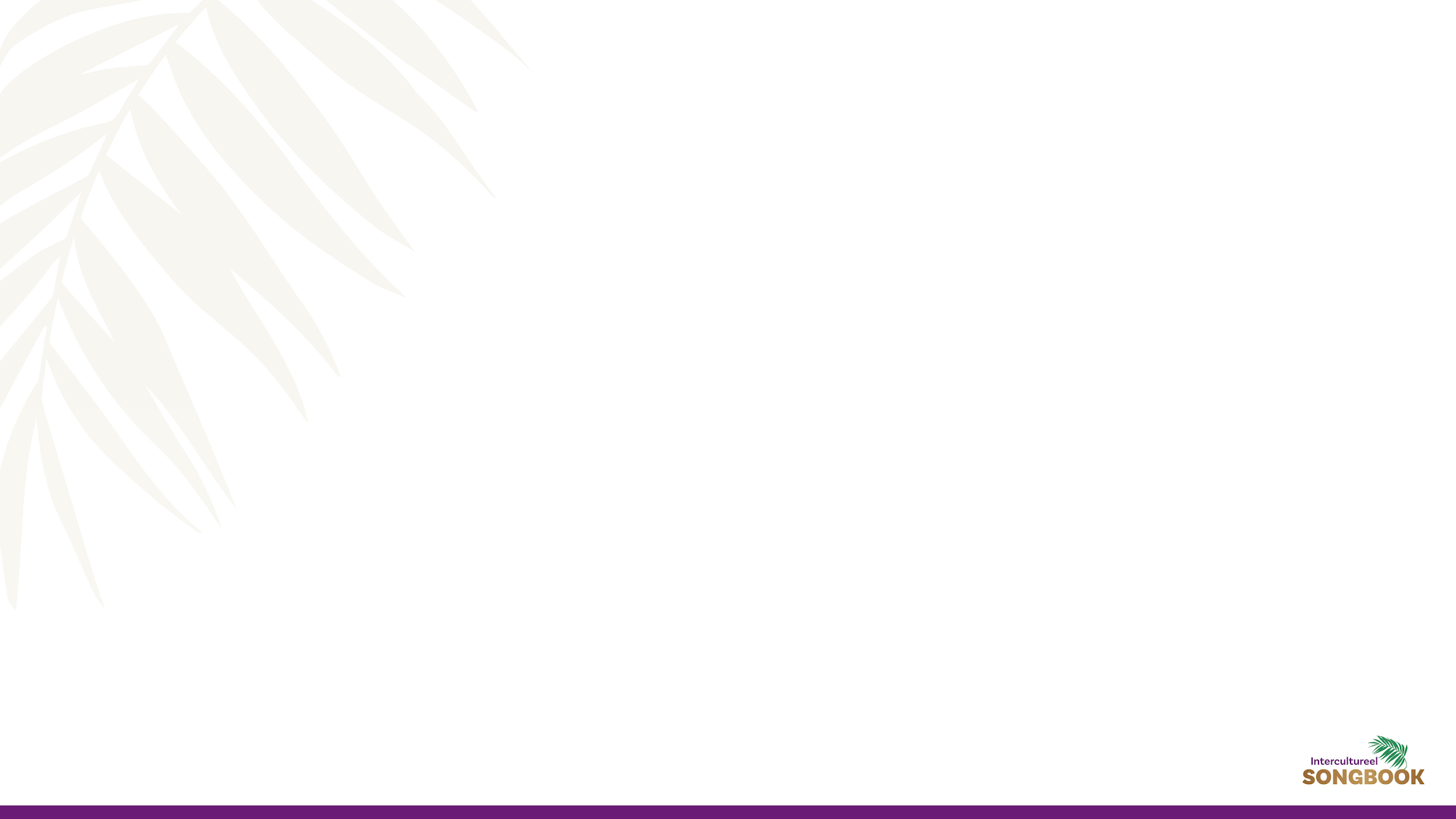 Birmees
Vers 1
Allen - kyee zoe pe
ကျေးဇူးပဲ
Dank U wel.
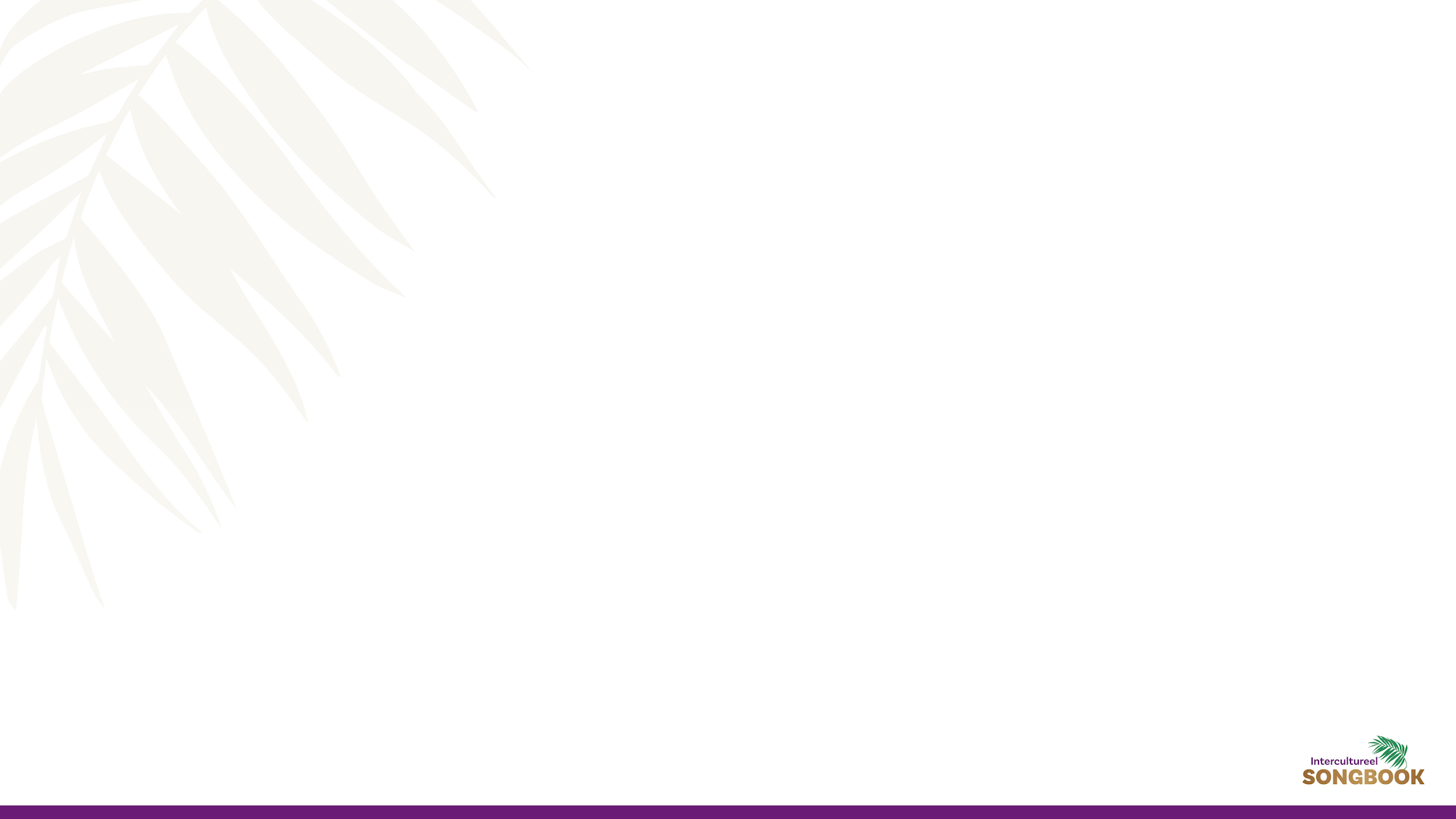 Meertalig
Refrein
ShoekranGam-sa-hee GraciasAsantee
شكرا감사해
Dankuwel – in Arabisch, Koreaans, Spaans en Swahili.
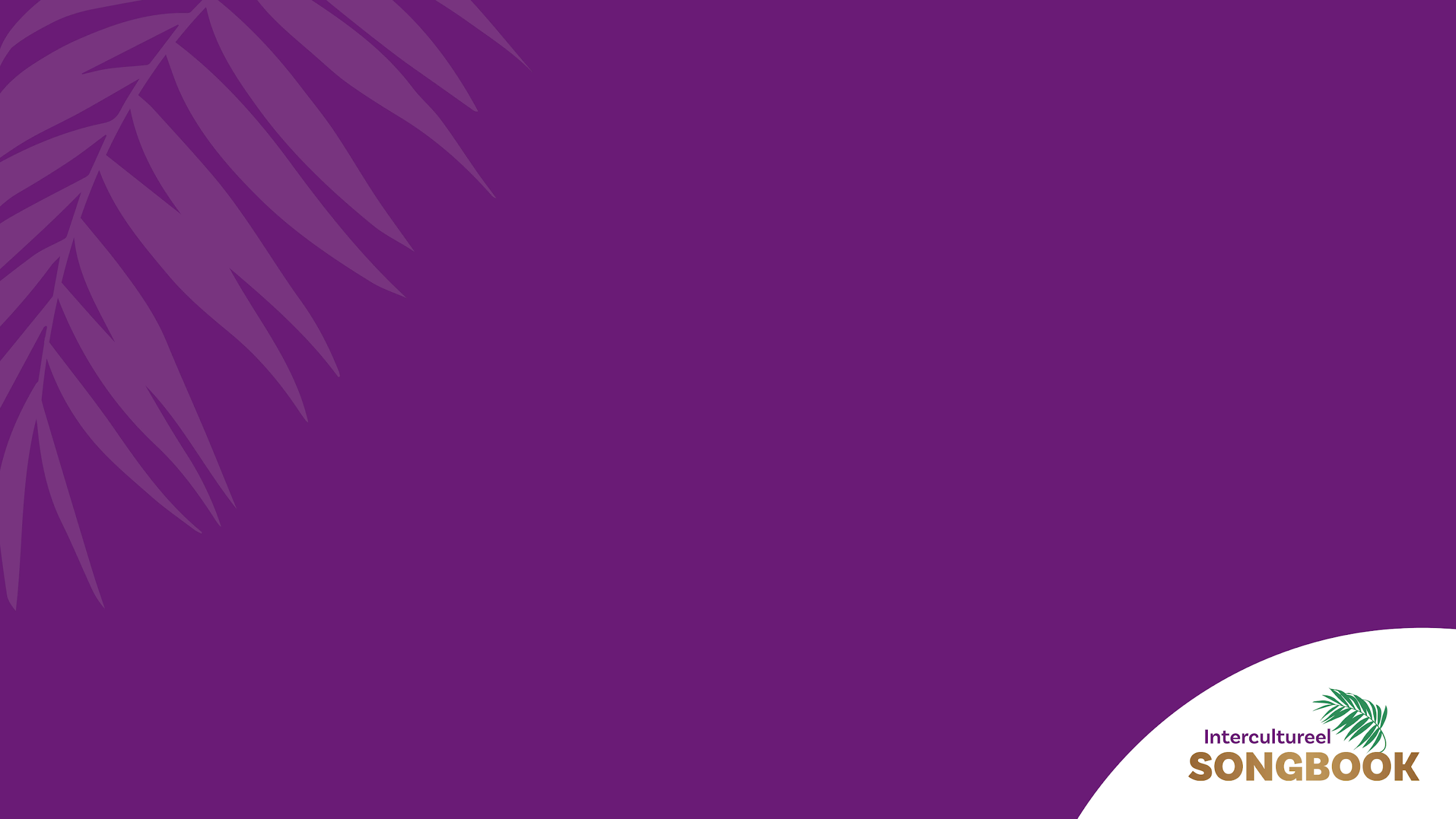 Oorspronkelijke title: Multi lingual grace
Author: Jaewoo Kim, Grace Irene Funderburgh, Joshua S. Davis, Abraham Deng, James GillilandCopyright © 2017 Proskuneo MinistriesMusic notation © 2018 Arts Release (WEC International)German translation; Jorge Mario Monsalve Guaracao 2024Dutch version: Daniël de Haan